Documentation and registration of intangible cultural heritage: methods, legal framework, best practices.
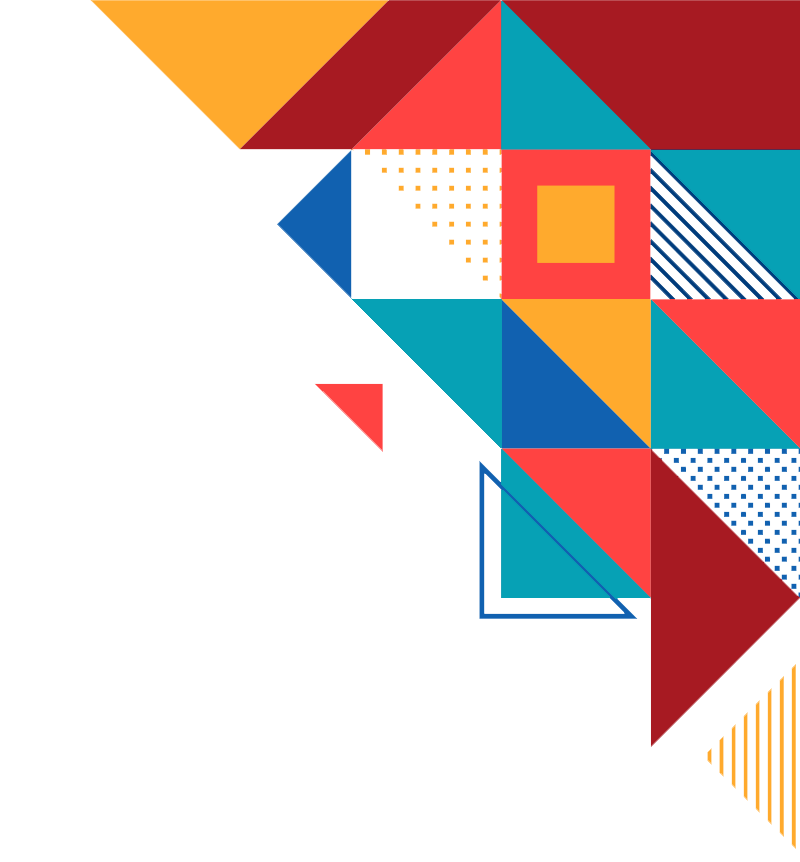 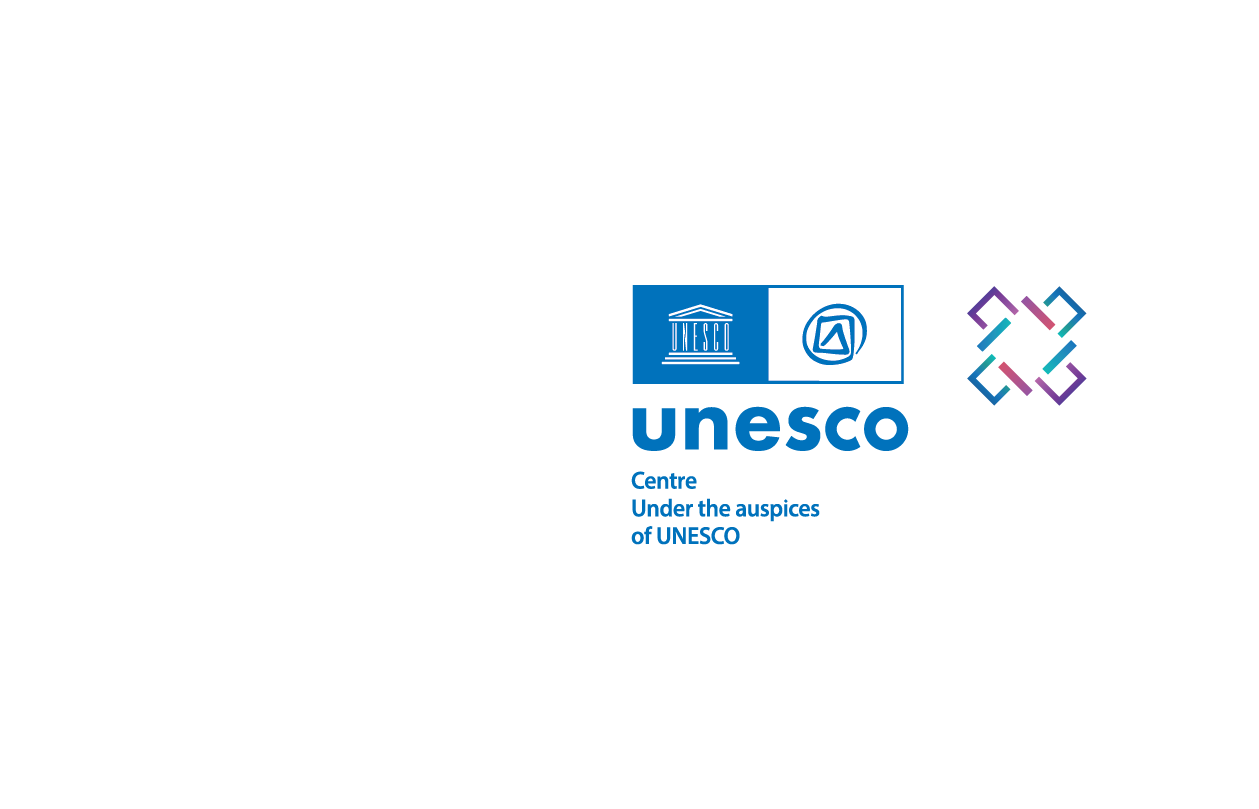 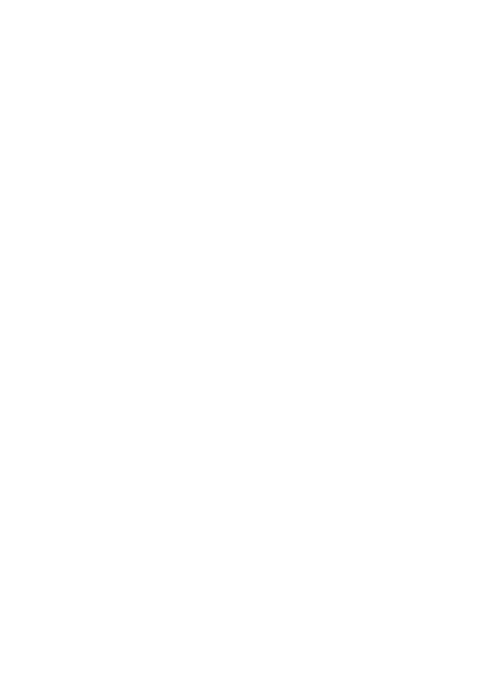 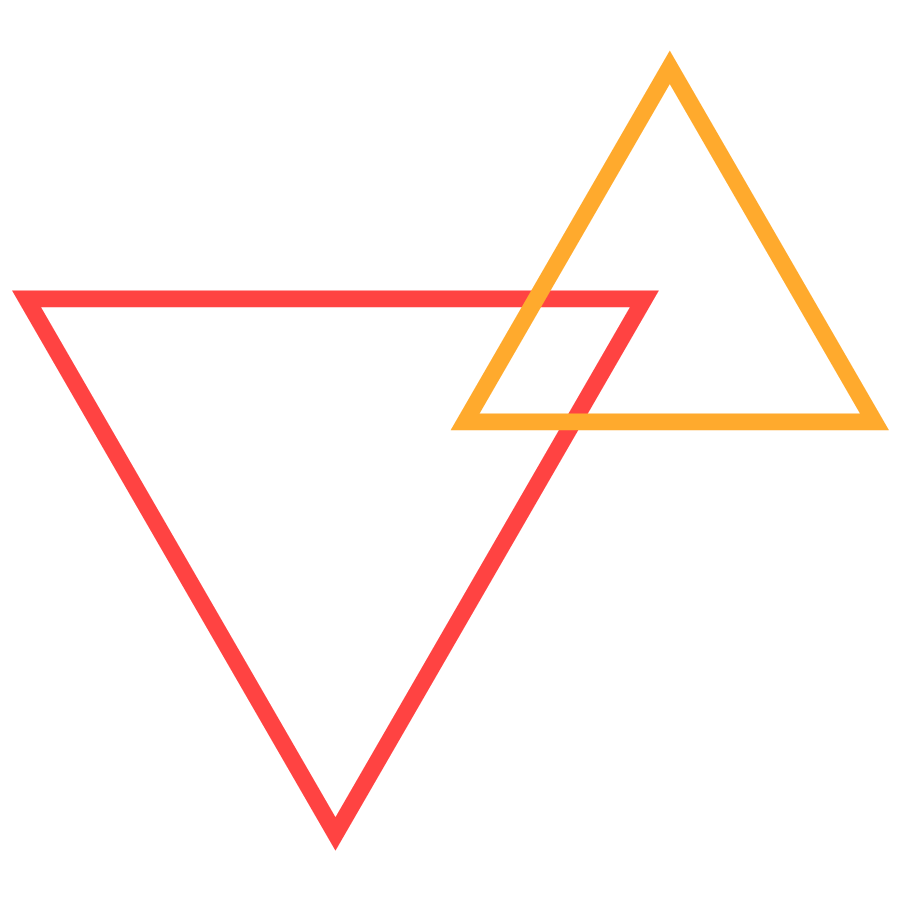 Documentation and research
Research:
 
Beyond documentation
Uses documentation for analysis and interpretation
Part of safeguarding

	“With regard to intangible cultural heritage (ICH), research aims at better understanding 
	a given element of ICH, its history, meanings, artistic and aesthetic features, social, 
	cultural and economic functions, practice, modes of transmission, and the dynamics of 
	its creation and re-creation. Research is conducted systematically and progressively”
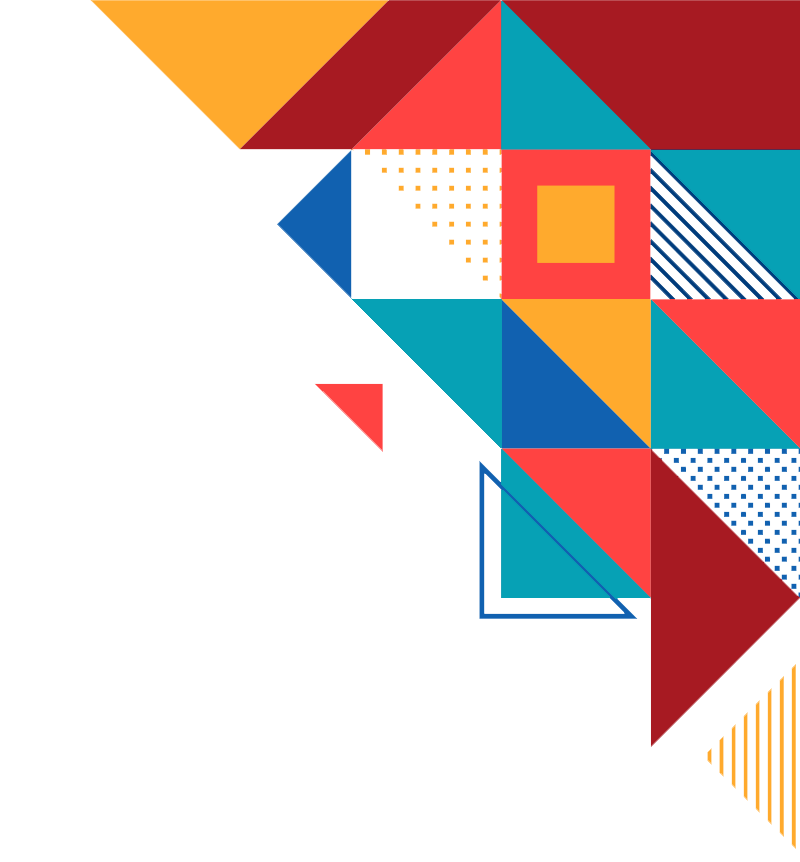 Documentation, research and inventorying
Research
Documentation
Analysis and Interpretation
Inventory
Incorporate documentation and research
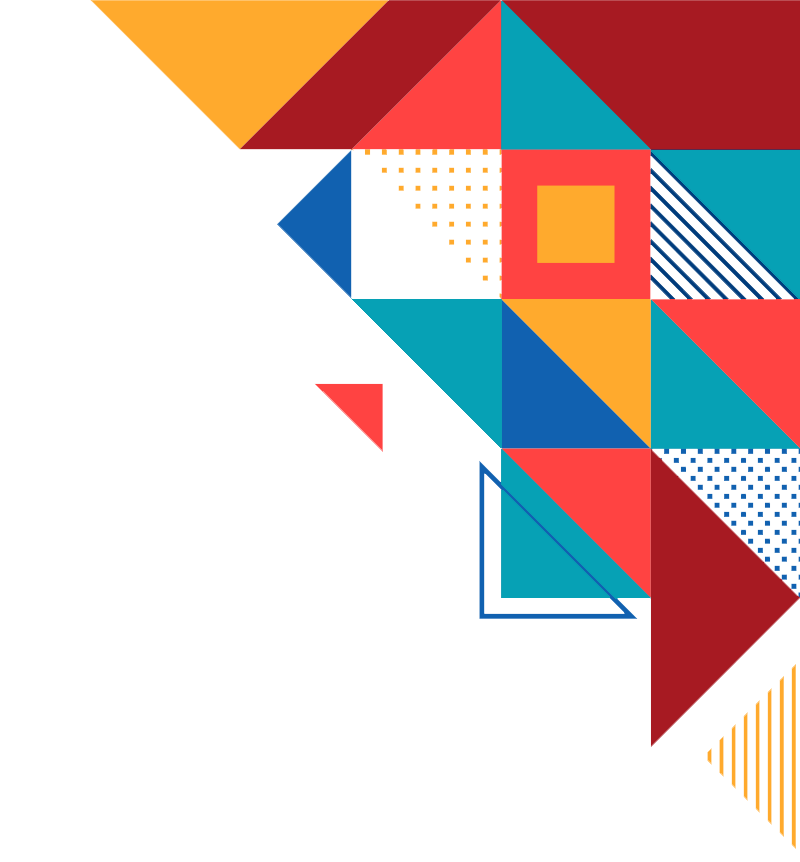 Collection of information and data
Documentation and ICH
The Convention and the ODs refer to documentation as part of a range of safeguarding measures, that institutions are encouraged to carry out 
For the purpose of providing datas to create inventories, 
Requires documentation for the purpose of nomination
             ‘Documentation consists of recording ICH in tangible forms, in its current state, and 
              collecting documents that relate to it’.
Documentation and the inventory
Inventory formats (structured, limited for publication and access, provide basis for safeguarding
Documentation provides the detailed context, practices and beliefs associated, viability and other facts that are necessary for creating an Inventory
Process not product  (knowledge / technique / skill / process / training)
Documenting an ICH element
An element is part of a larger cultural entity → background infos, i.e. origin, history, variations, schools of performance, area(s) in which practiced, significance in community, associated myths, stories, text, associated beliefs
ICH elements are mostly linked with each other, and one genre can incorporate more than one ICH activity, i.e. songs sung during weaving, during agricultural activity, scroll paintings with singing, dancing with creating designs
Documentation is an ongoing process
		 is intended to describe and understand, not freeze
		 descriptive not prescriptive
		 objective and perspective
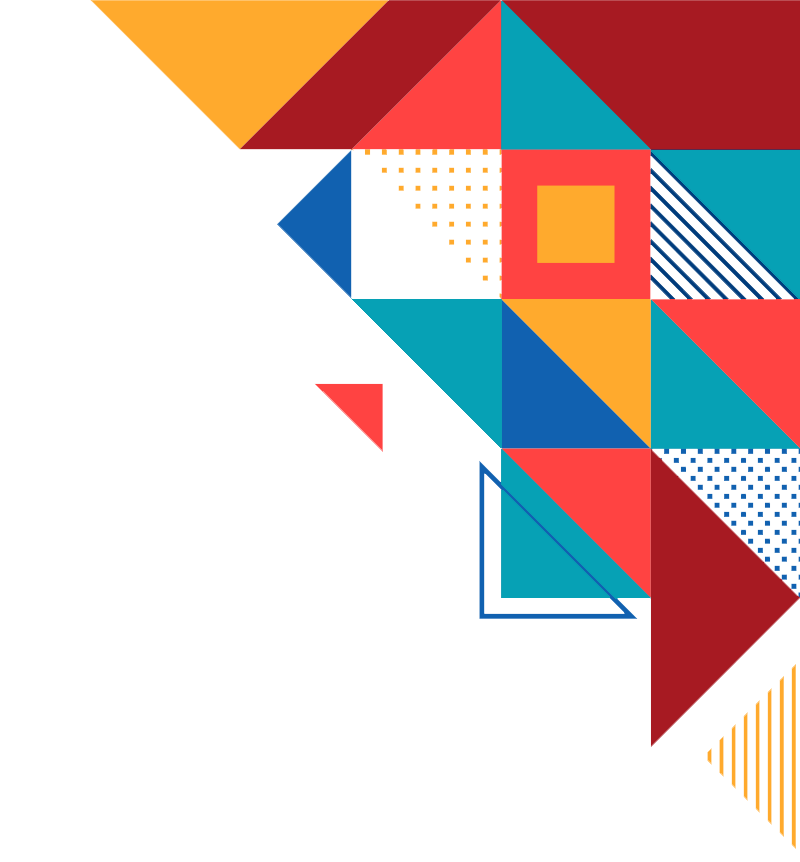 Documentation
Primary

Primary 
Observation and experience
In actual or arranged context
Secondary or supplemental

Secondary
Interviews
Reference
Available and stored in
Archives, libraries 
Museums Databases 
Internet
Recordings 
Photographs
Notes Transcriptions
Traditional forms
Manuscripts, song books, ritual texts
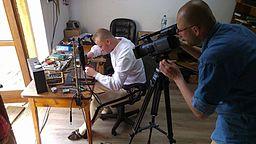 [Speaker Notes: "Documenting the work of Mr Andrzej Wojtas over highland jewelery in Bukowina Tatrzanska" [https://commons.wikimedia.org/wiki/File:Documenting_the_work_of_Mr_Andrzej_Wojtas_over_highland_jewelery_in_Bukowina_Tatrzanska.jpg] by Klarqa[https://commons.wikimedia.org/wiki/User:Klarqa]
 is licensed under CC BY-SA 4.0[https://creativecommons.org/licenses/by-sa/4.0/deed.en]]
Documents for documentation
Questionnaires (structure, comprehensive, consistent data)
Free form (led by community ideas)
Recording sheets (technical detail and content for recordings made)
Numbering indexing systems 
Forms for free, prior and informed consent
Access to materials ( in local language, avoid jargon, create with community member)
Documentation: for future use
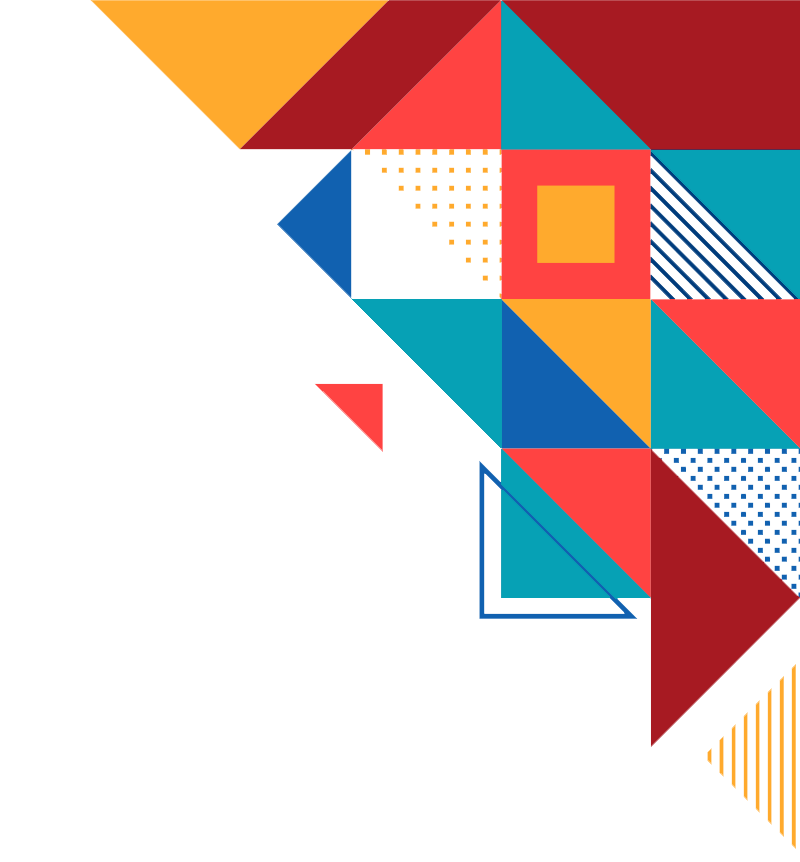 Annotate recordings (date and place, element recorded, equipment used, recordist, camera person etc.) 
Write reports, descriptions, and summaries
Information on permissions, customary restrictions if any, special instructions
Contact person(s) for future permissions
Documenting the process
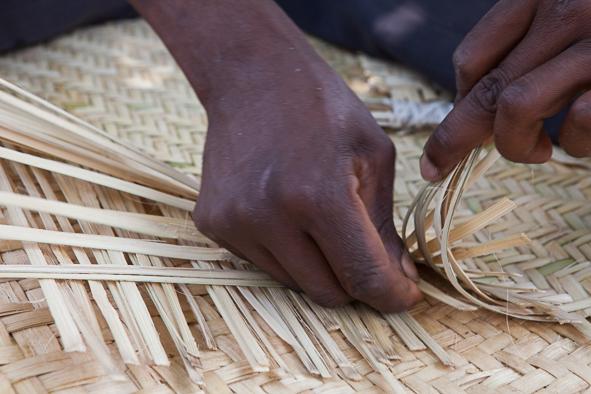 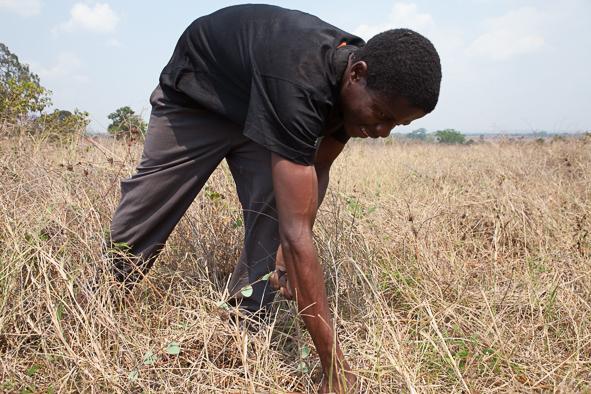 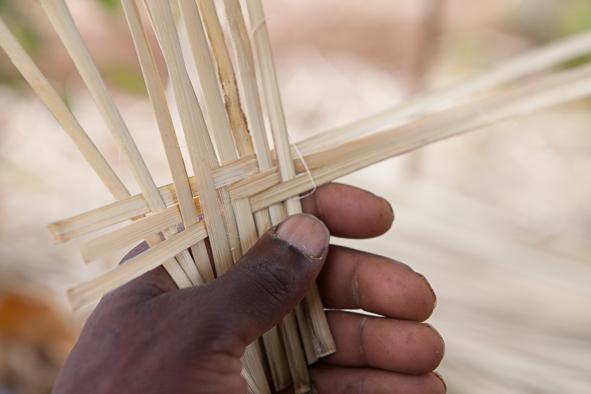 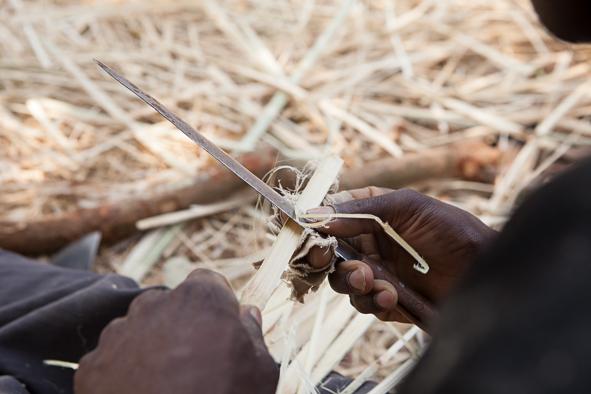 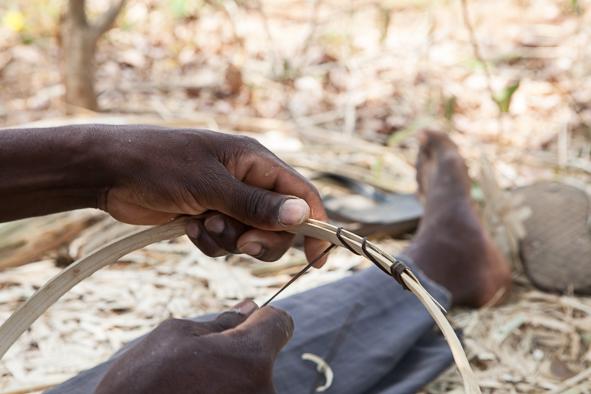 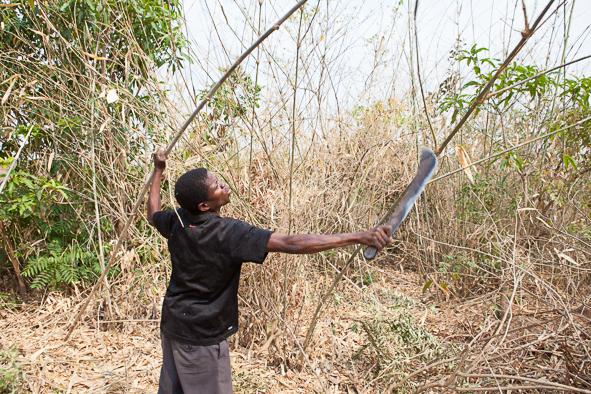 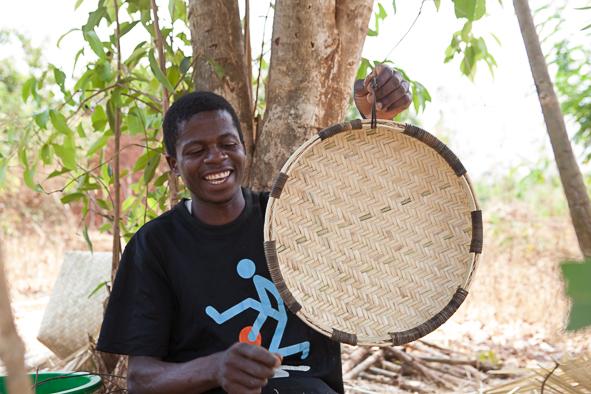 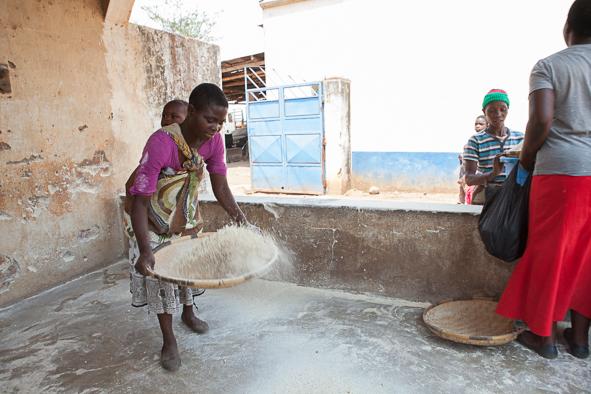 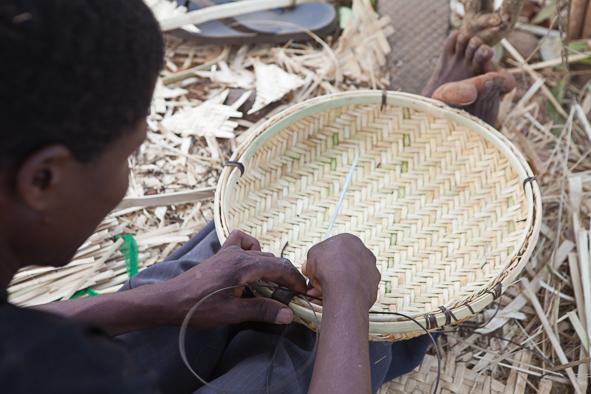 © UNESCO / James Muriuki
[Speaker Notes: © UNESCO / James Muriuki]
Context – the linch-pin of ICH documentation
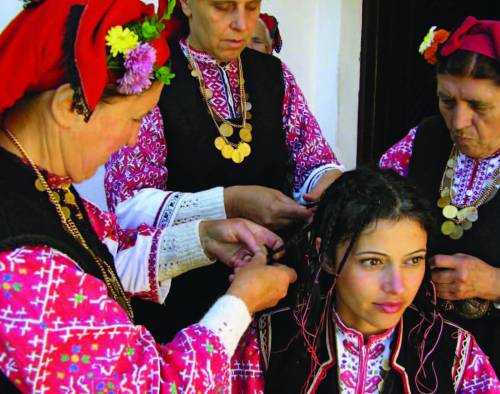 What is it called?
By whom? -Performer(s)/practitioner(s), Participants
Why?
For whom? Audience/consumer
When?
Where?
The Bistritsa Babi
© Prof. M. Santova
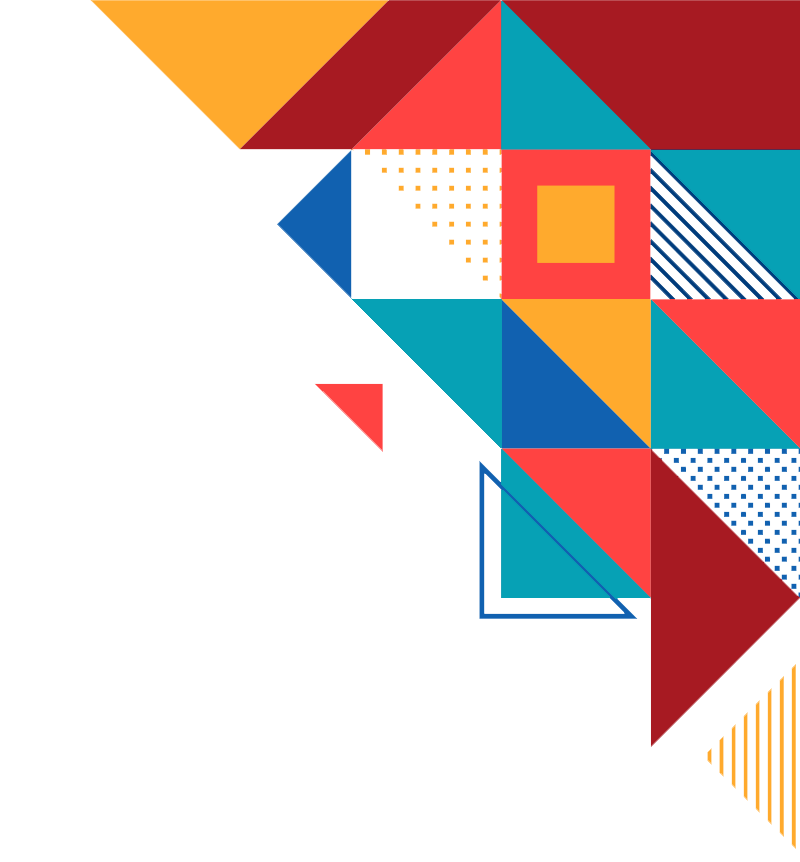 Situating the element 
in the local context
Accept variants and versions
Verify with various voices
Ownership not authenticity
Avoid classification and categories
Use local, not global terms
[Speaker Notes: © 2015 by Sanjay Jagtap, India]
The wider context: intangible and tangible
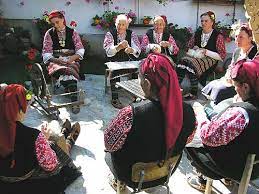 Crafts
Objects
Musical Instruments
Scrolls
Masks
Ritual objects
Spaces
Built heritage
Monuments, places of worship
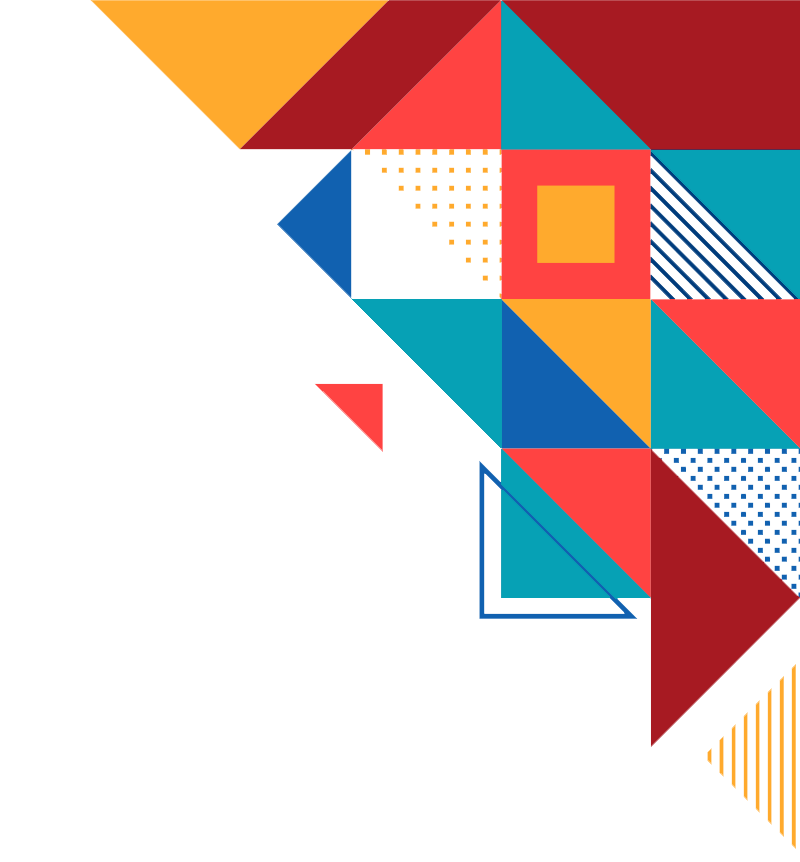 The Bistritsa Babi
© Prof. M. Santova
[Speaker Notes: © 2009 by E. Sacayón / FLAAR]
Training and transmission
Traditional methods i.e. father to son, mother to daughter, 
                                              teacher to pupil / disciple, 
                                              apprenticeship, 
                                              school or Institution
Contemporary methods i.e. institutional, 
			                                    support for traditional, 
			                                    introduced in schools /colleges
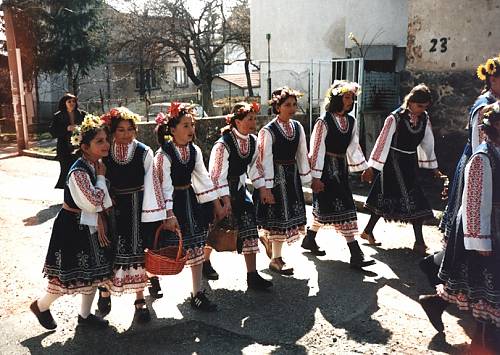 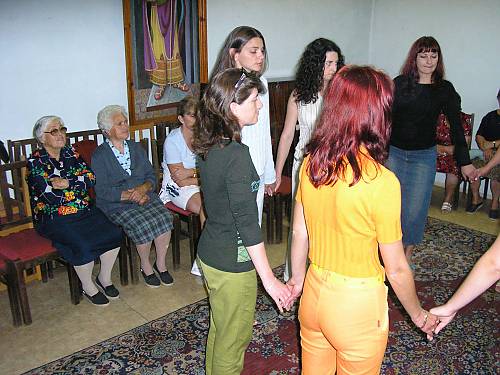 The Bistritsa Babi
© Prof. M. Santova
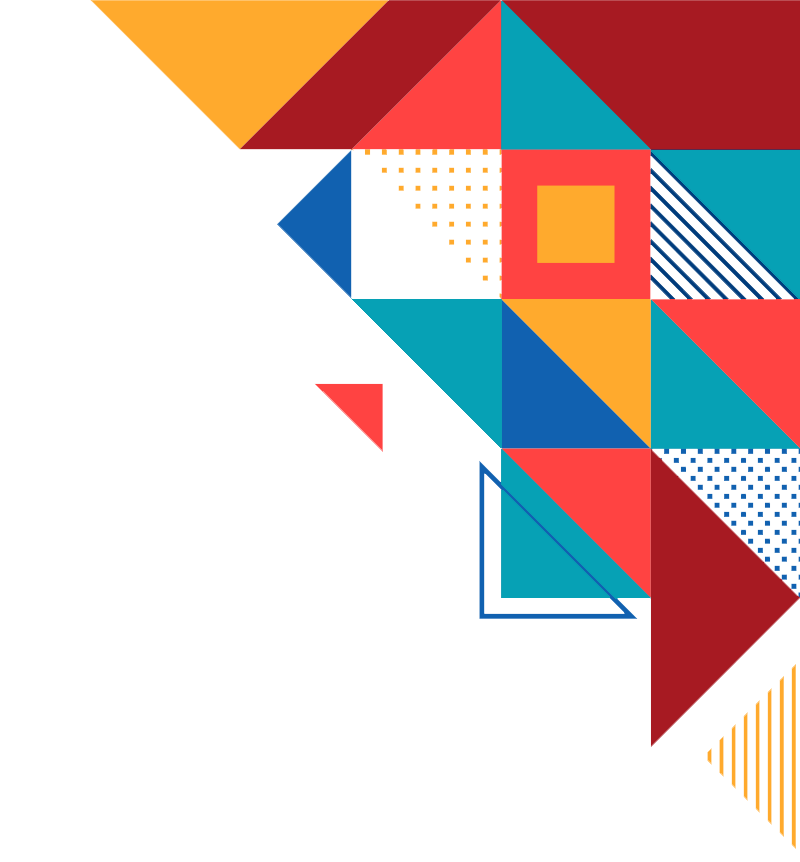 The Bistritsa Babi
© Prof. M. Santova
Documenting viability
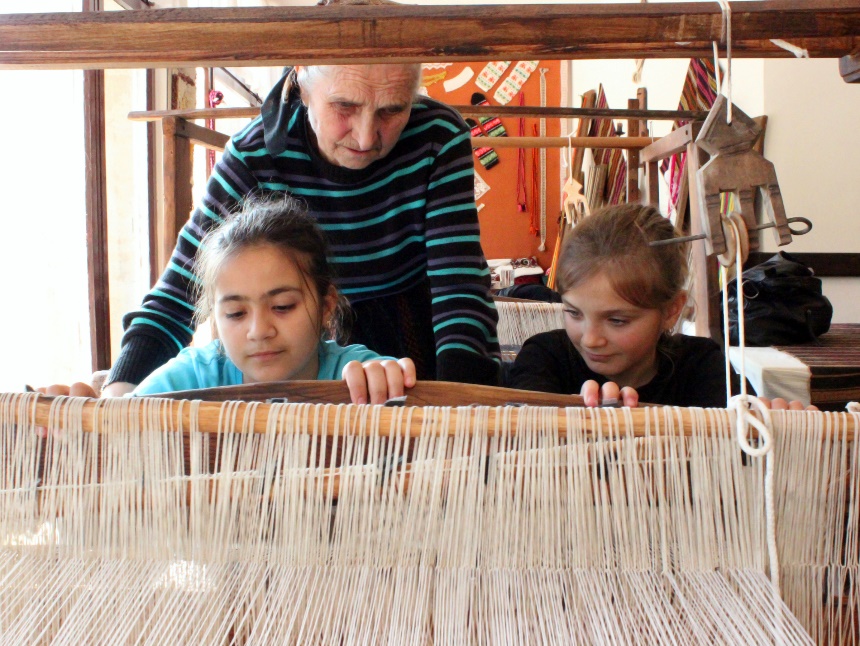 How active is the tradition?
Performance in original context?
Support for the practice?
Transmission
Livelihood concerns
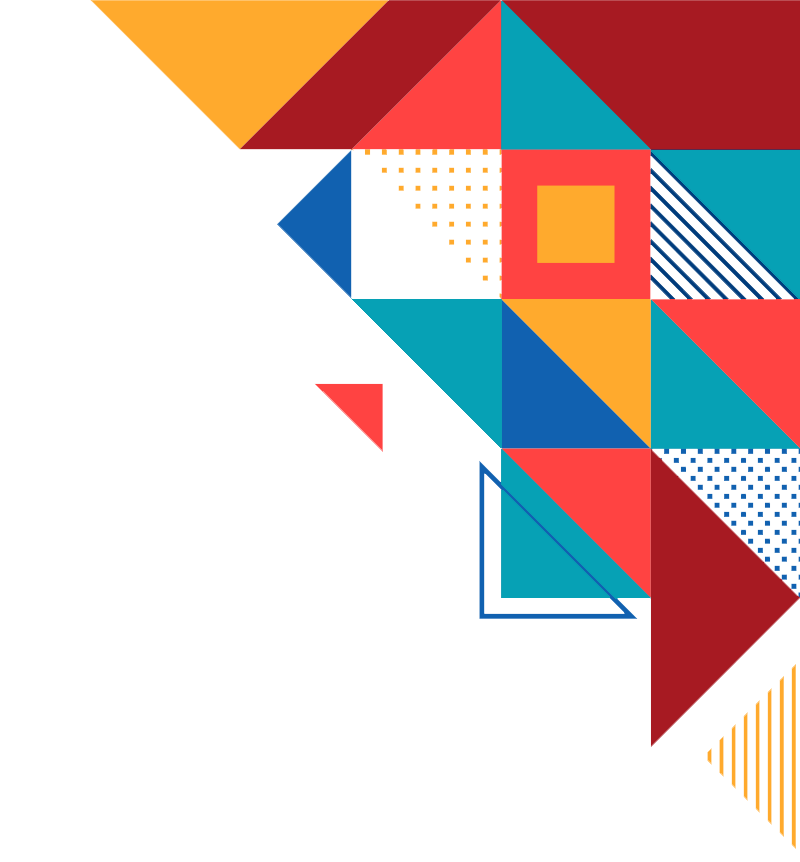 © Ministry of Culture of Bulgaria/Tsvetan Nedkov, 2013
[Speaker Notes: © Ministry of Culture of Bulgaria/Tsvetan Nedkov, 2013]
Documentation and inventorying in the 2003 Convention
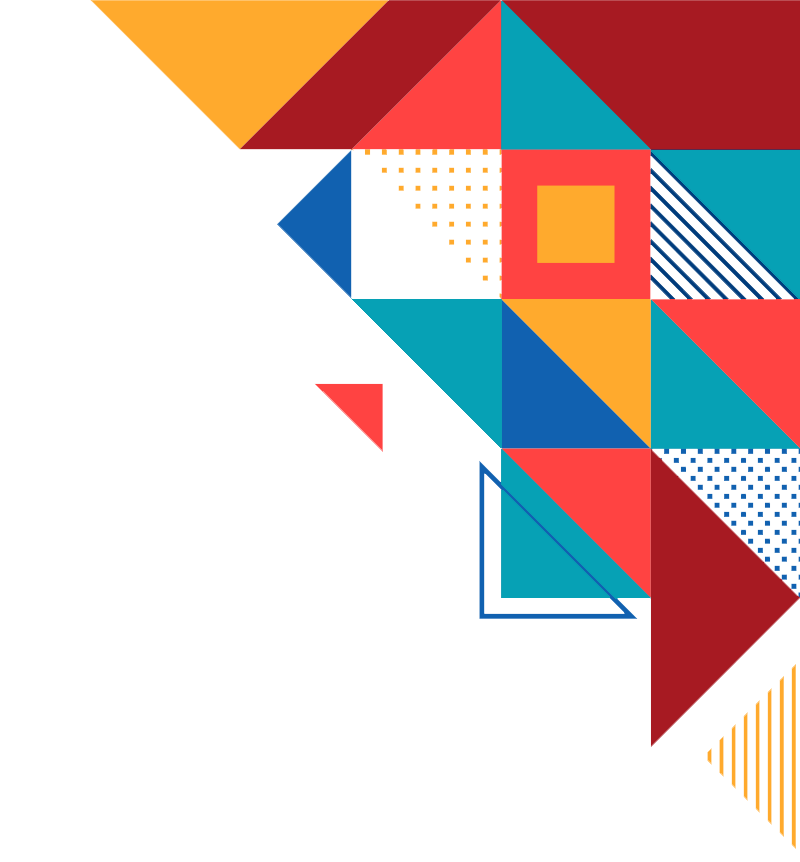 Advice on inventorying from UNESCO?
No specific instructions in Convention or ODs
No indications from Committee or Secretariat, but on the website of the Convention:
Descriptions of inventorying exercises
Kit of the Convention
Model questionnaire for adaptation (Unit 6 Hand-out)
Twelve Ethical Principles
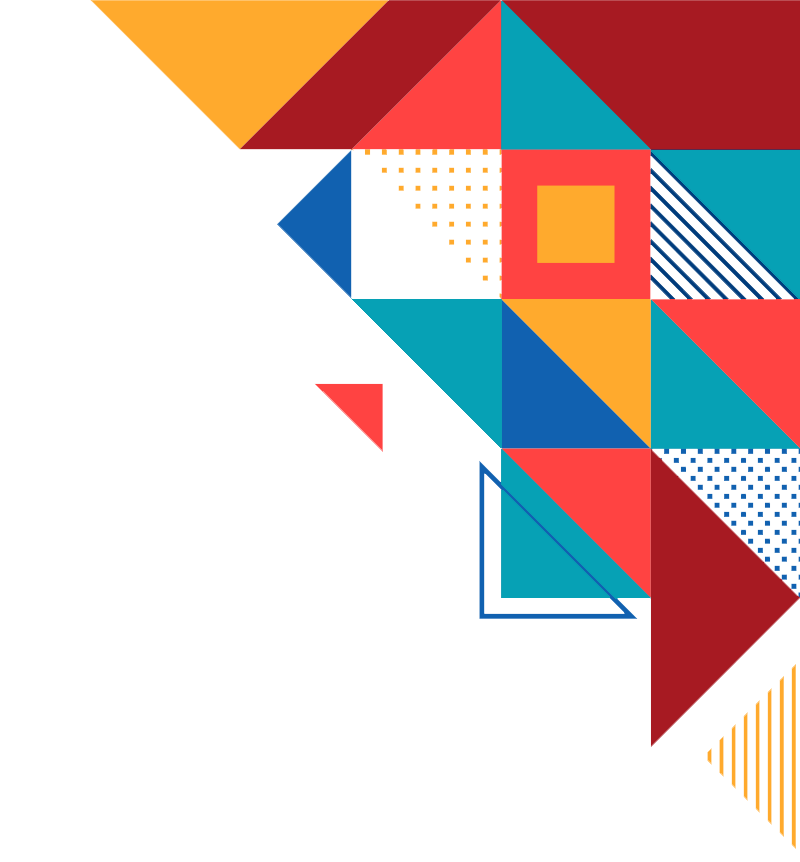 States Parties are invited to take general measures for safeguarding ICH Articles 11(b)–15:
Inventory the ICH
Adopt legal, administrative and financial measures for safeguarding the ICH
Raise awareness and foster respect for ICH
Regulate the participation of communities in safeguarding activities and involve them in the management of their ICH

Article 11(b) Each State Party shall:
… identify and define the … intangible cultural heritage present in its territory, with the participation of communities, groups and relevant non-governmental organizations.
Article 12. To ensure identification with a view to safeguarding, each State Party shall draw up, in a manner geared to its own situation, one or more inventories of the intangible cultural heritage present in its territory …
Safeguarding in ICH means
ensuring the viability of ICH, while preserving its values (Article 2.3)
actions taken to promote ICH in general or to revitalize specific  ICH elements (Art. 2.3)
Examples of Safeguarding Measures for specific ICH elements:
Identification
Inventorying
Documentation
Research
Revitalization
Protecting related places and materials
Encouraging transmission through education
Awareness-raising 

All the above mentioned with participation and consent of communities, groups and individuals
Convention Ref: Art.2.3, 12, 13 and 14
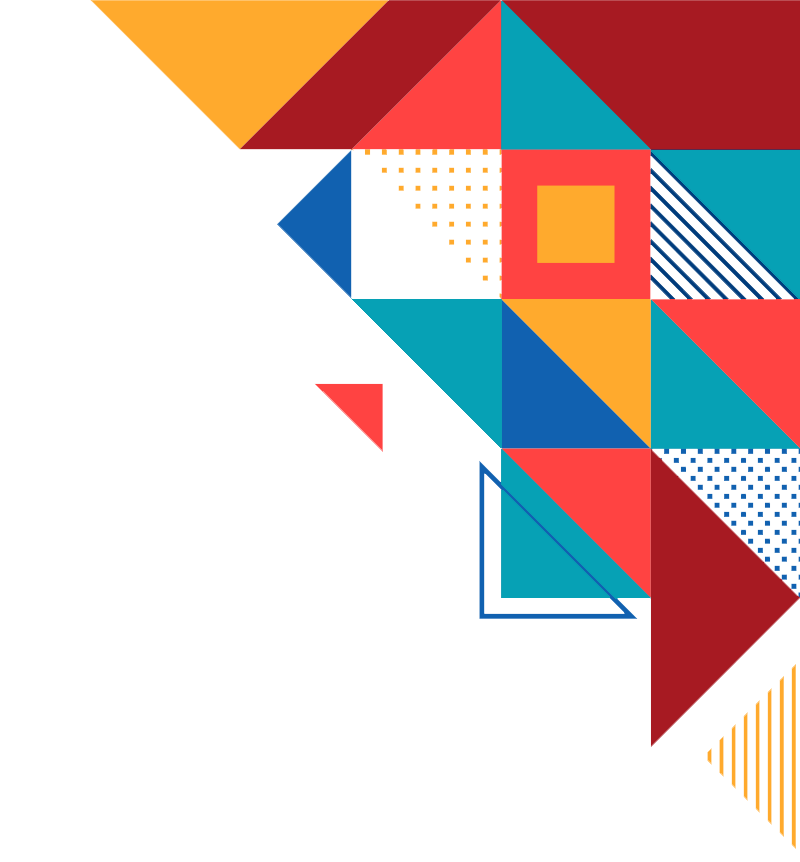 Why are inventories needed?
Identifying and defining
Establishing viability
Building relationships for safeguarding
Raising awareness
Reinforcing sense of identity and continuity of ICH bearers, community building
Contributing to good governance, sustainable development
Collecting and presenting information on ICH elements in a systematic way.
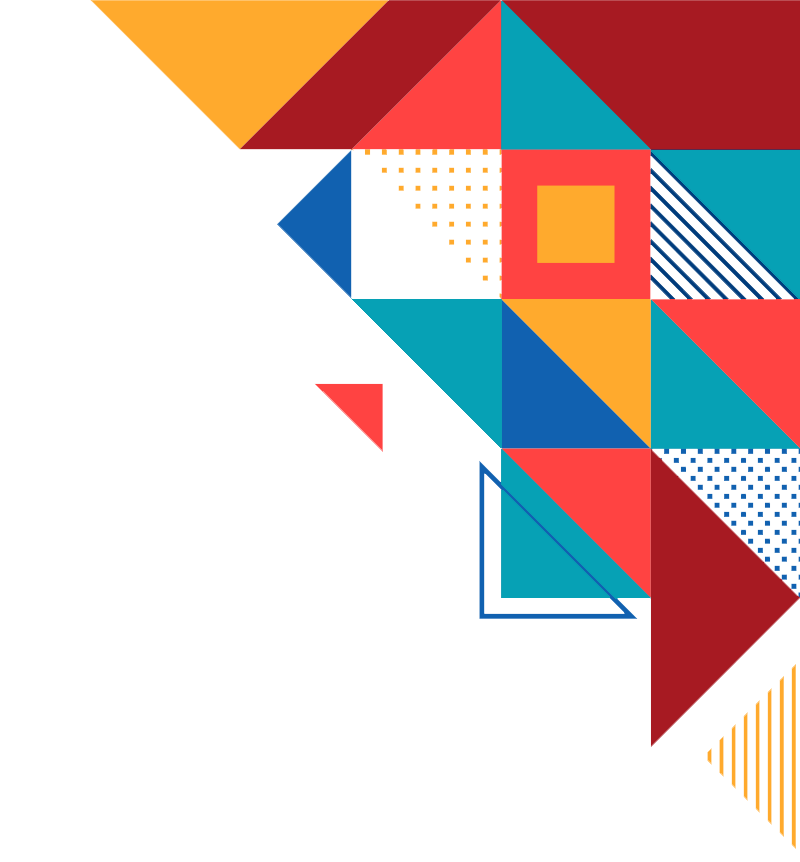 Leeway and restrictions
Leeway
Adapted to the particular situation of each State
Ethical requirement of information generation
Free, prior and informed consent
Release forms including signed consent
Restrictions
Identification and definition of the ICH present in a State’s territory
Established with a view to safeguarding
Respecting customary practices governing access
Regularly updated
Reported on
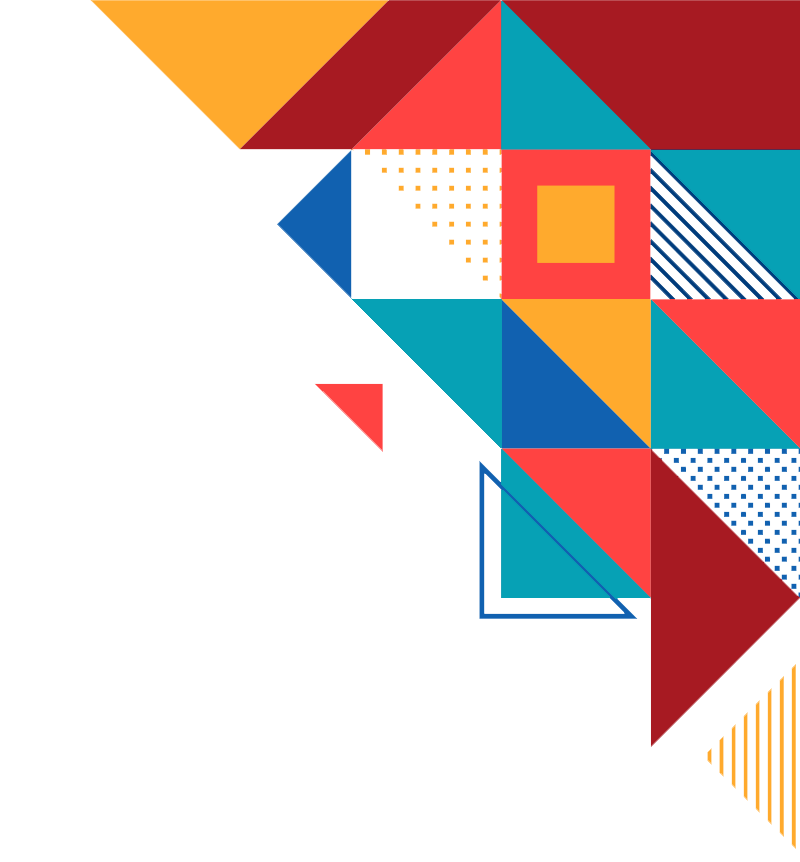 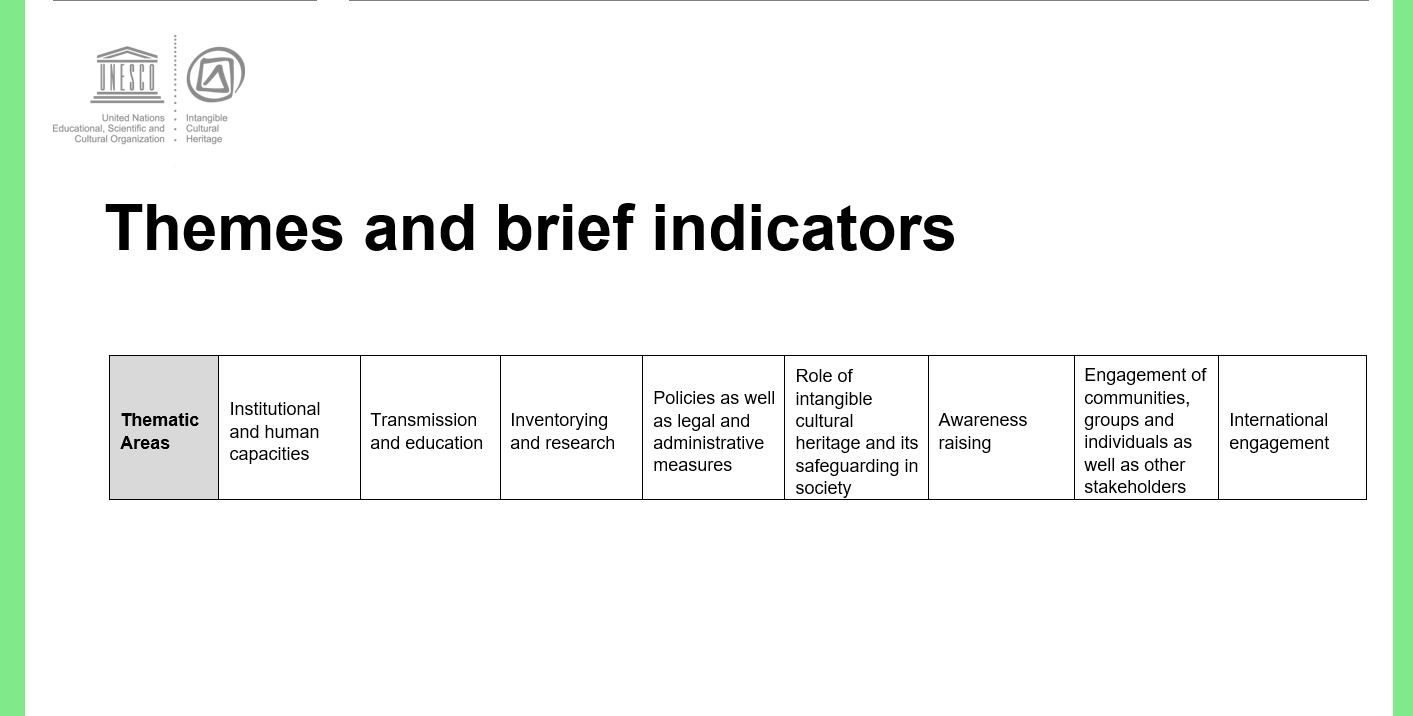 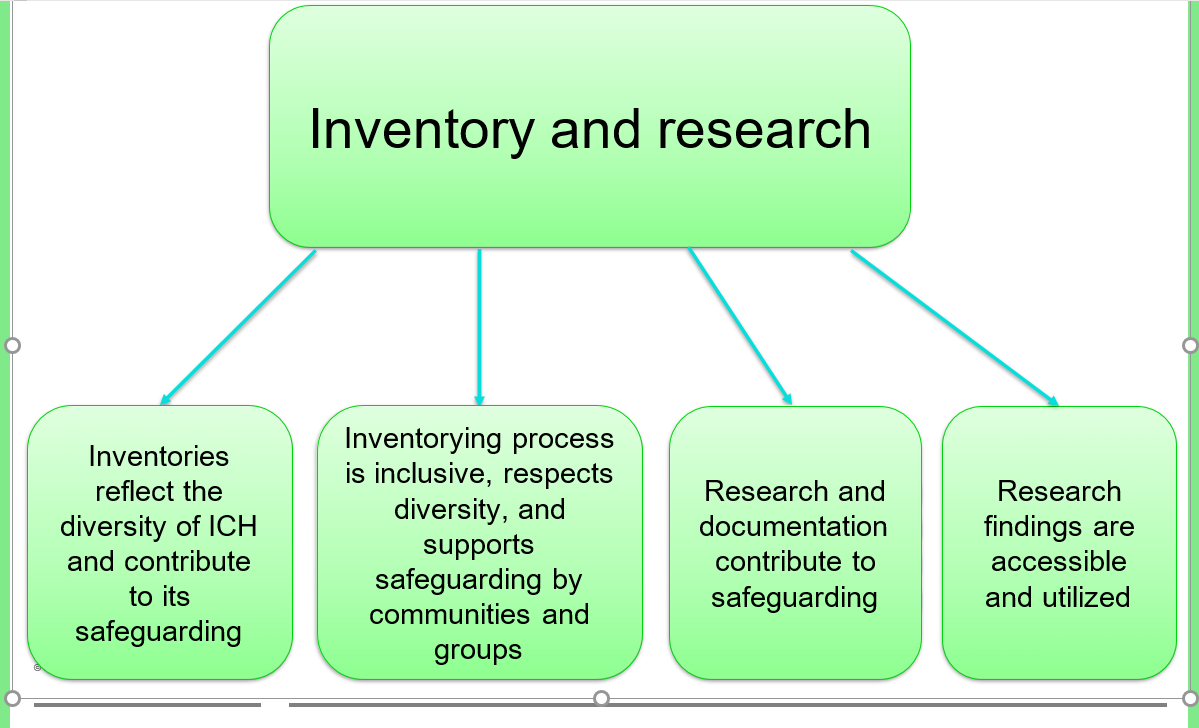 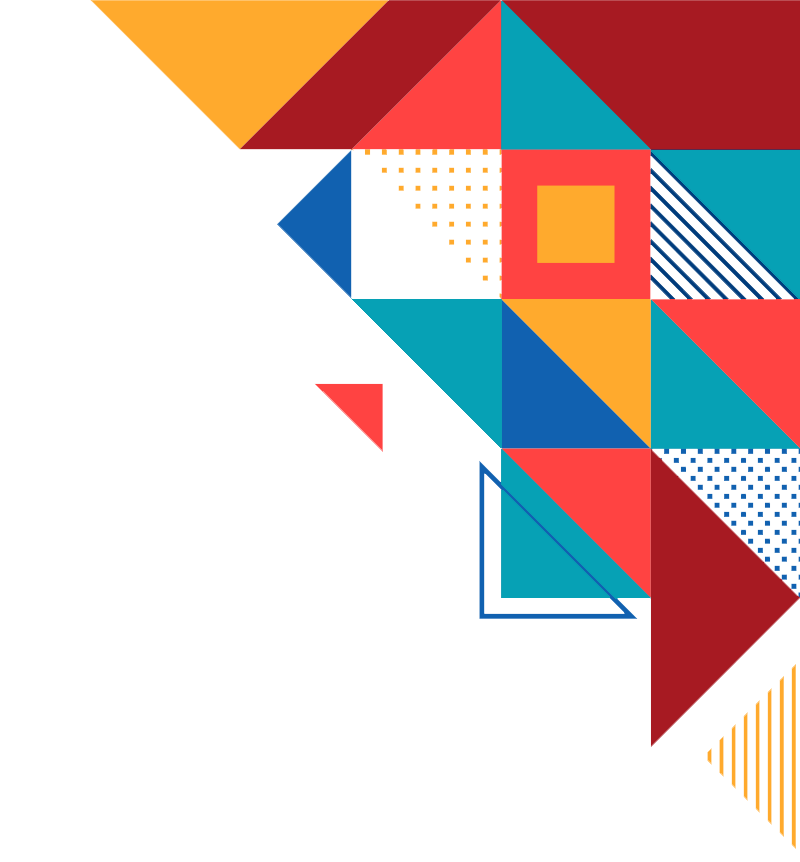 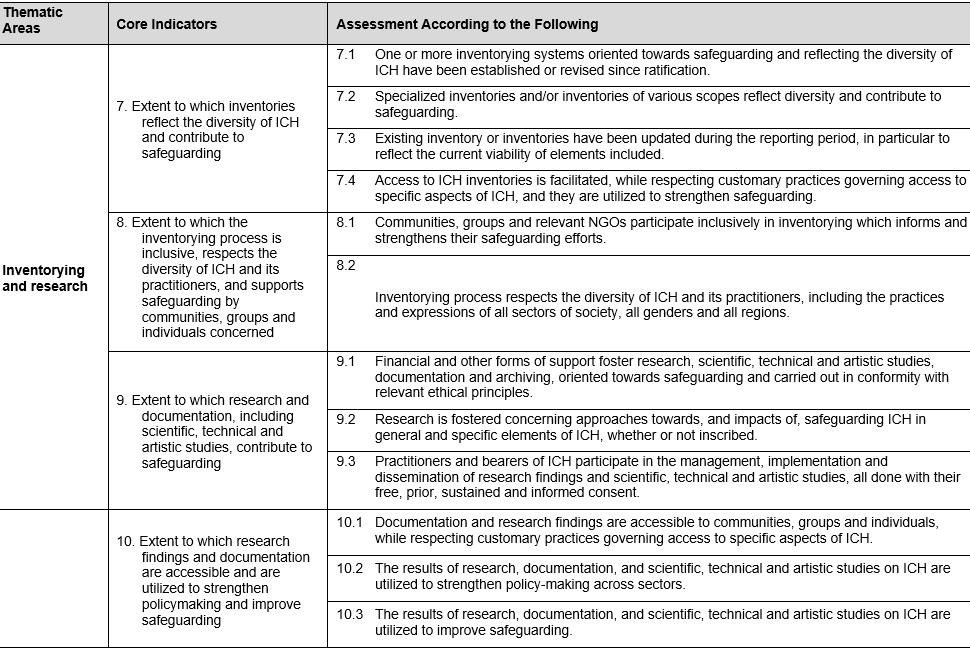 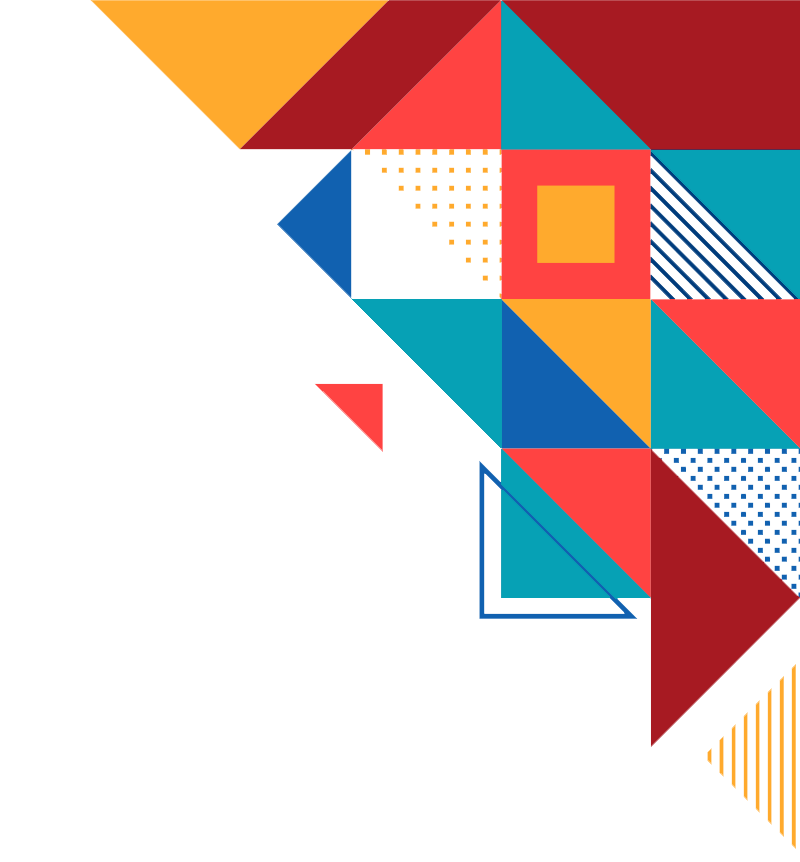 Scope and size of inventories
The Convention does not refer to the preparation of one ‘national’ inventory
The ODs refer to ‘inventories’ within a State, thus indicating that there may be a number of inventories within a single State Party (OD153(a)).
The scope and size of inventories may vary considerably depending on
the aim
available resources
methods of information generation and systematization
Organizing the information
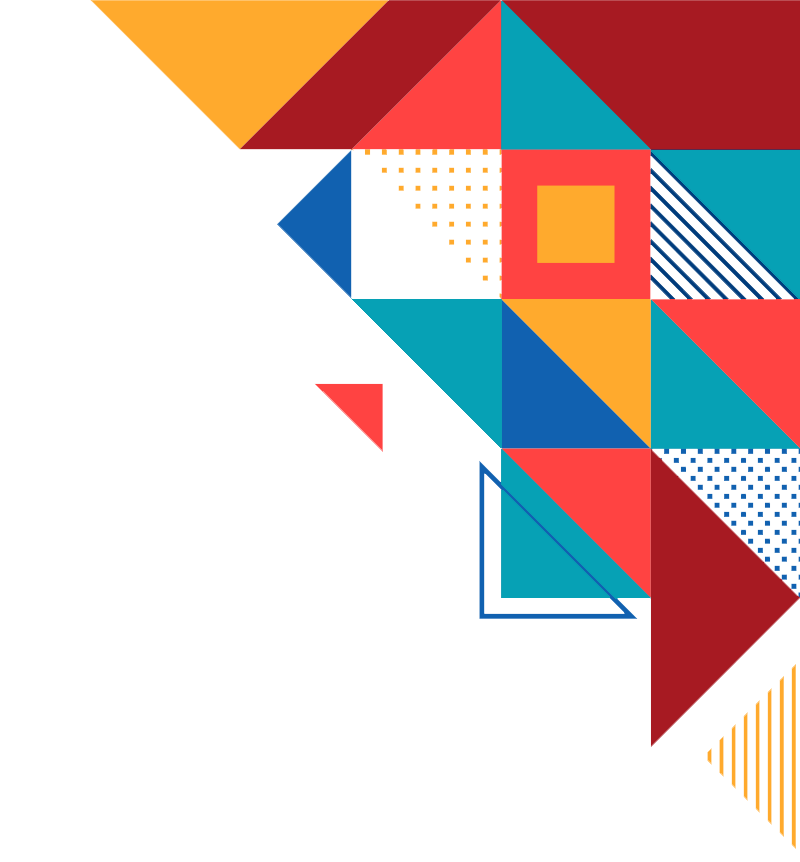 Against the spirit of the Convention the hierarchies between ICH elements
Non-exhaustive set of domains (Art. 2.2), often with adaptations and/or additions, 
Alternative classification systems
Criteria for inclusion in an inventory
Clear and transparent and in line with the aims of the Convention (i.e. creating dialogue and understanding among communities, and promoting respect for each other's ICH)
The Convention does not prevent States Parties from using their own definitions of ICH at the national level, for example, in inventorying, but any elements nominated to one of the Convention’s Lists must comply with the Convention’s definition of ICH (ODs 1–2)
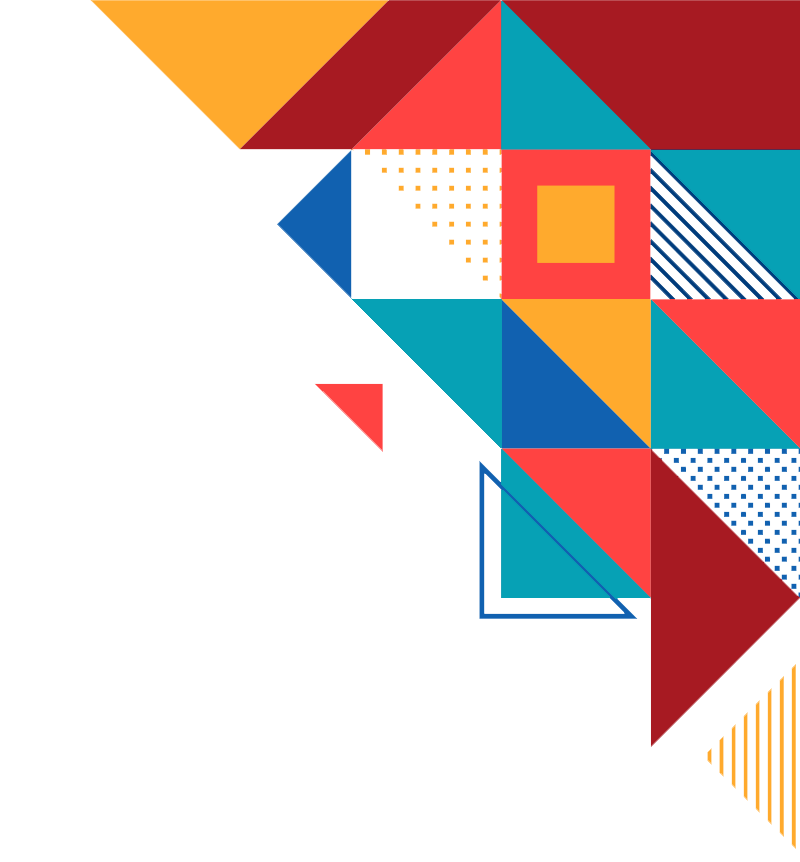 Case study: identifying and safeguarding Estonian                       handicrafts
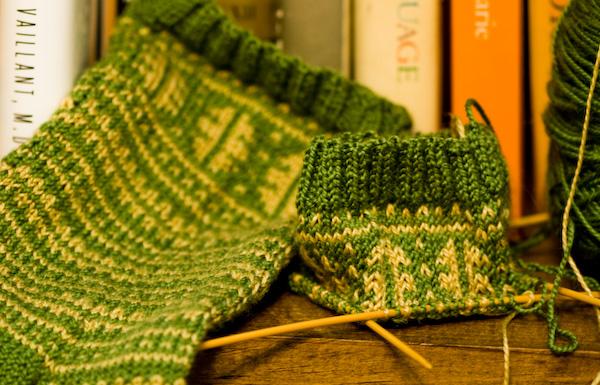 What to inventory, what to safeguard?
Traditional knitted and woven products
Skills to create traditional products
Skills to use and develop traditional patterns (even in new products)
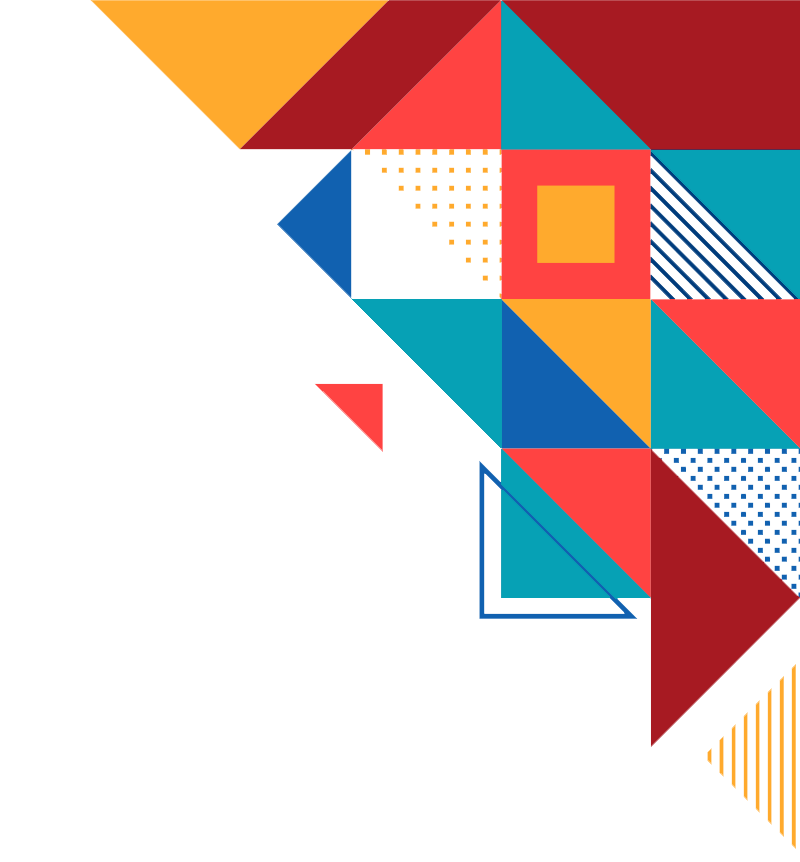 [Speaker Notes: "Laila's Socks - Progress on #2" 
[https://www.flickr.com/photos/lollyknit/2924260152/in/photolist-aTRUp6-4eWkJr-aoNBKA-4eWm5M-5vAjAW-akK7oQ-5vw1BF-ntiDCA-nrdVnq-ntgi9e-nbLTBi-nbM2ud-nbLVWP-5spAEu-5vw1zR-4NTf6q-59Zoe2-5vw1AM-YwoE5Z-7pfsk-ZxBagp-Z9LAuj-YwoEBk-YwoDTg-6PBFMd-nbM2kA-6kSy66] by LollyKnit [https://www.flickr.com/photos/lollyknit/]
is licensed under CC BY-NC 2.0 [https://creativecommons.org/licenses/by-nc/2.0/]]
Using existing inventories
Existing registries or lists compiled before State Parties ratified the Convention may be presented to the Committee
This can, however, cause difficulties as States Parties are expected to indicate how the communities concerned participated in the identification of the information presented, and how they gave their consent for the information to be included
Older inventories of ICH may require updating not just to include new elements but also to check and, if necessary, adjust existing information
See also the issue of sustained consent (in EP 4) and the need for regular updating
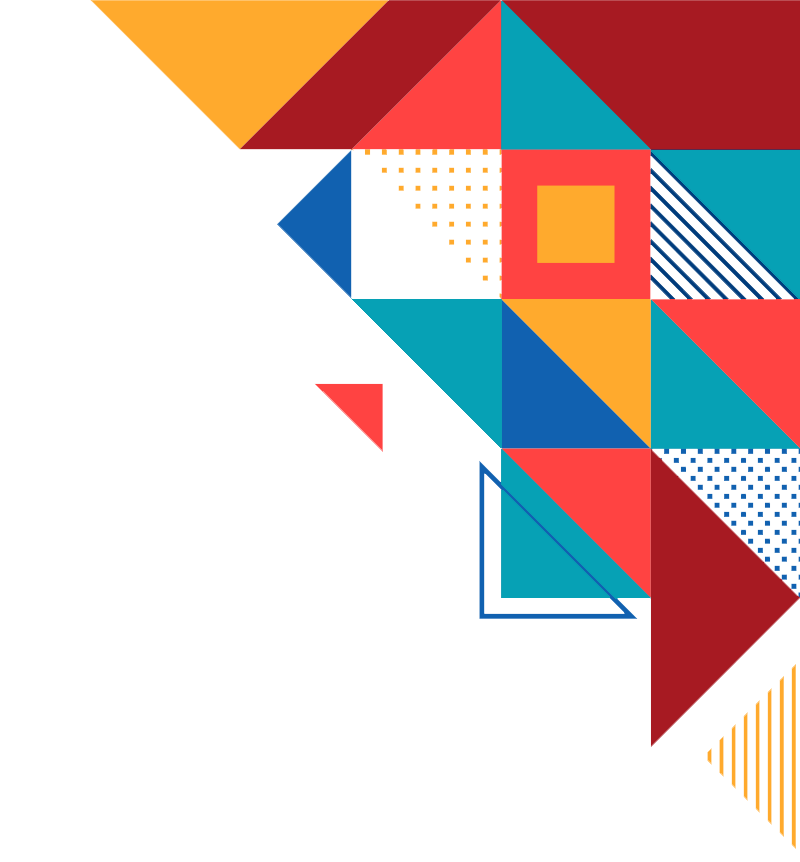 Case study: many inventories and a registry in Brazil
Institutional and legal infrastructure for ICH research and inventorying since the 1950s
Numerous inventories on lower level
A national inventory and a registry
Strong emphasis on community participation and consent
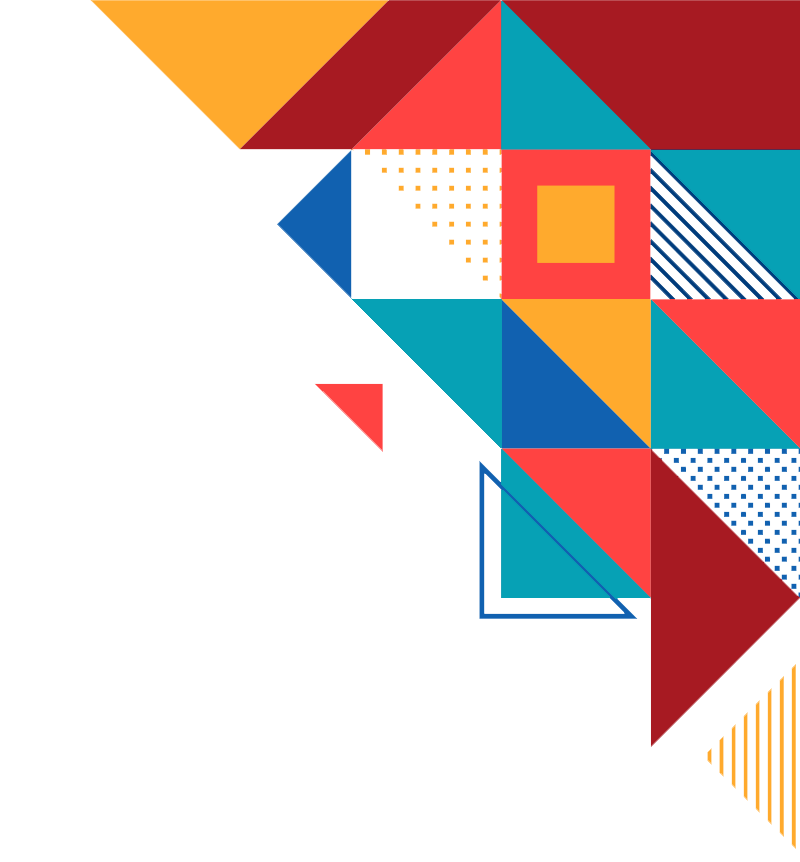 Access to information about the element
Article 13(d)(ii)
… each State Party shall endeavour to:
adopt … measures aimed at: ensuring access to the intangible cultural heritage while respecting customary practices governing access to specific aspects of such heritage.
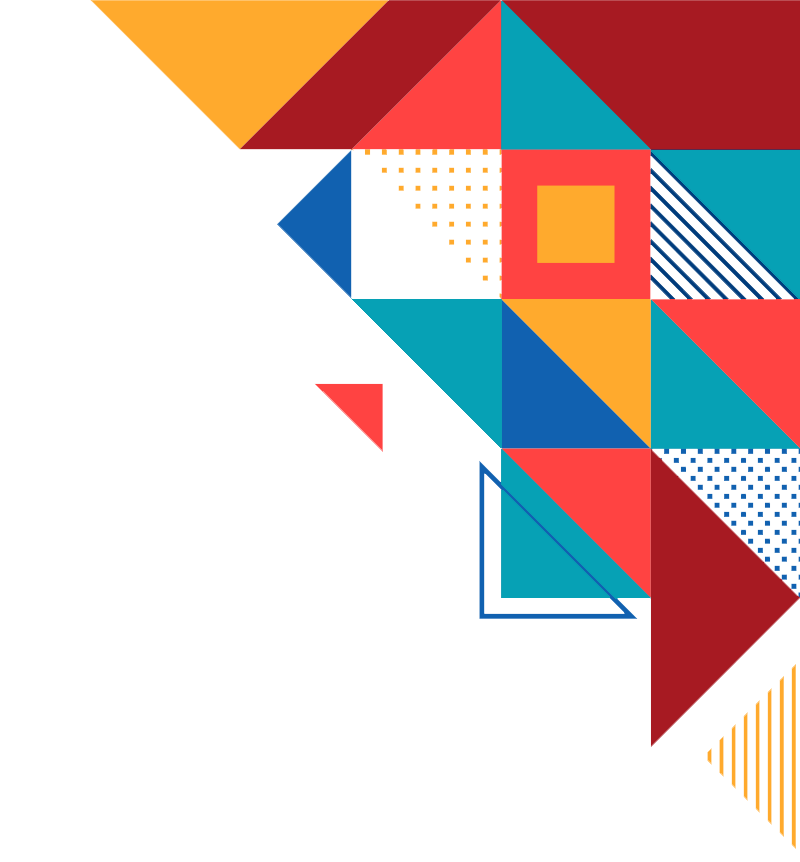 Case study: Australian Institute of Aboriginal and Torres Strait Islander Studies
Code of ethics for researchers
Enforces customary limitations on access to indigenous ICH databases
Requires users to respect cultural sensitivities
Protocols allow indigenous control over access to sensitive items
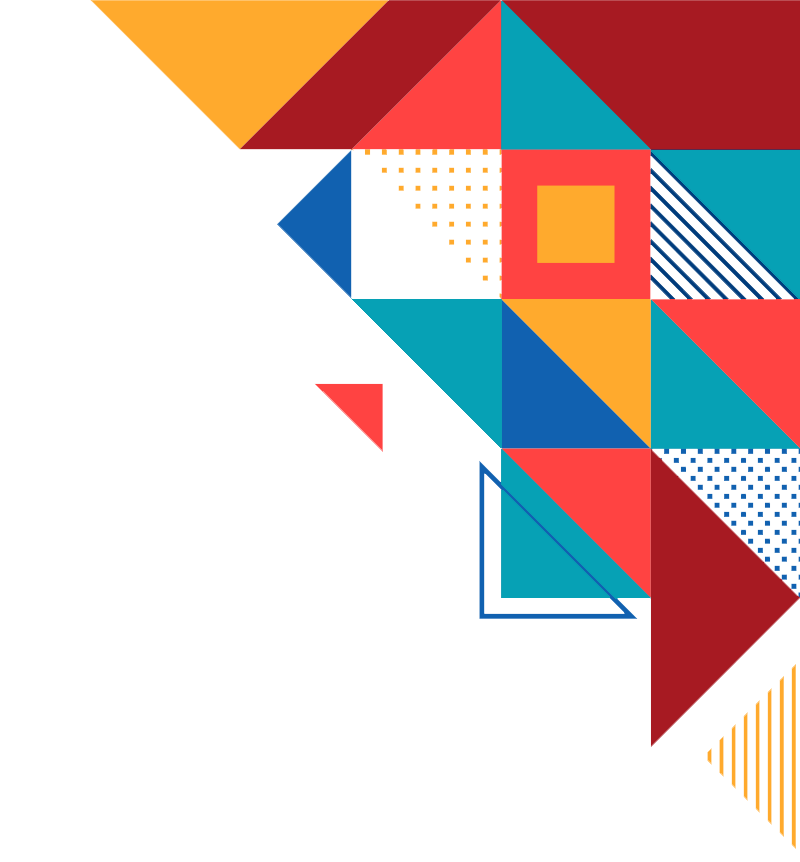 From inventories to nominations
Nominated elements to be included in an inventory of the ICH present in the territories of the submitting States Parties (Criteria U.5 and R.5 in ODs 1– 2)
Proof of inclusion of the element on the inventory required on the forms
Inventory can be work-in-progress
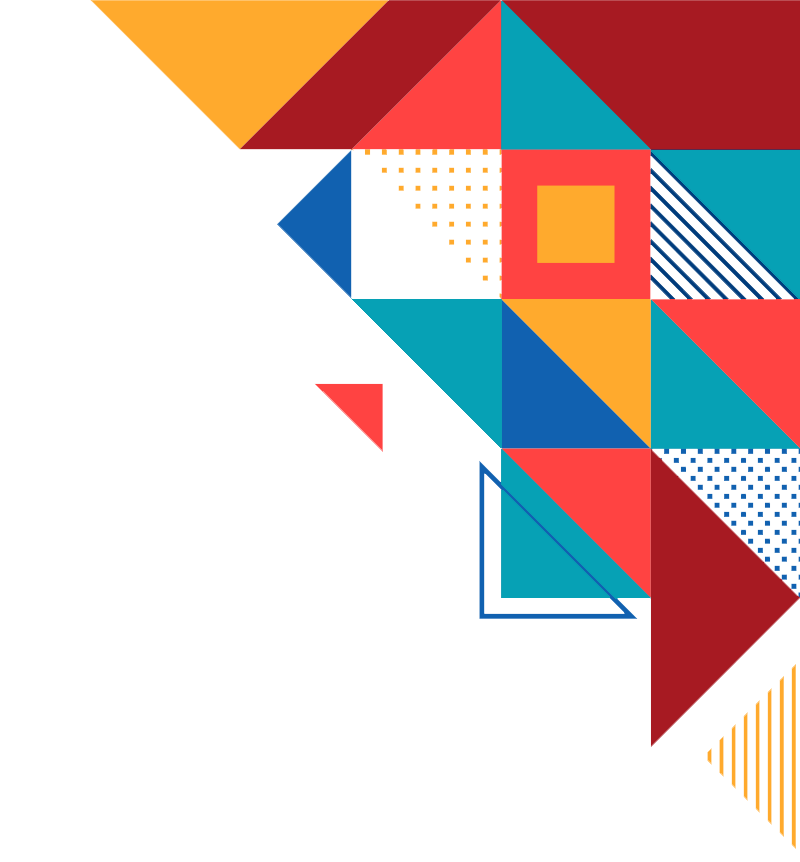 Planning an inventorying project: basic tasks
Determining the purpose of the inventory
Identifying and involving the communities concerned and other stakeholders (including NGOs)
Addressing the gender dimension of identifying and inventorying
Building consultative mechanisms and trust, obtaining consent
Finding resources
Identifying/creating structures for information gathering and networking
Information gathering and data entry
Dissemination, access and updating
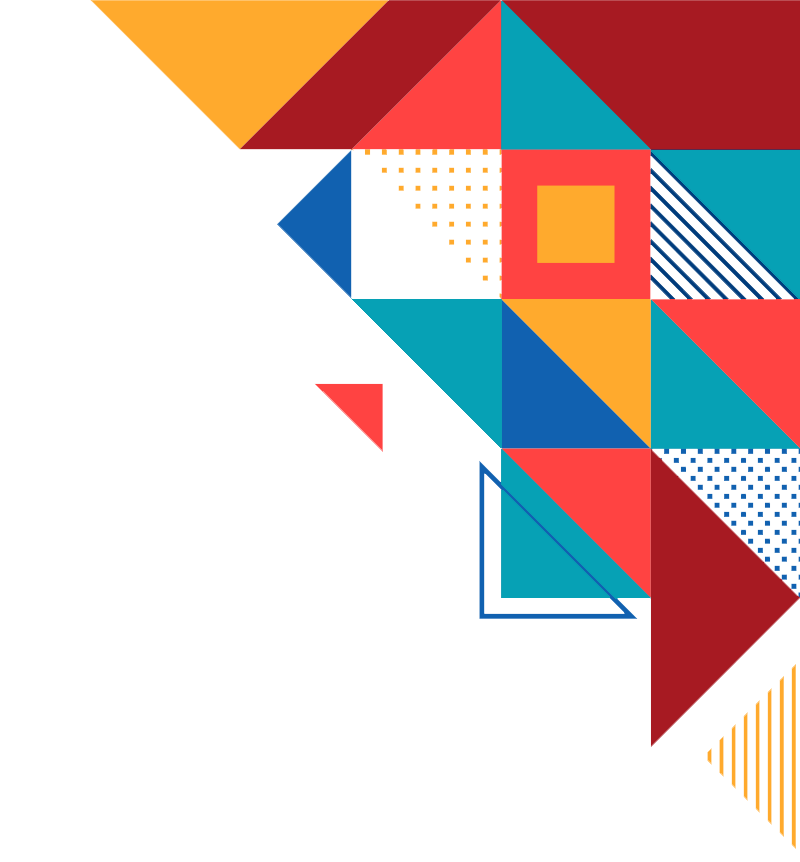 How to do community-based inventorying?
The big challenge: How to do it? 
An emerging practice ...
Community-based inventorying uses techniques such as individual and group interviewing, participatory mapping, photovoice and participatory video as interactive vehicles to generate and systematize knowledge about the ICH of a community.
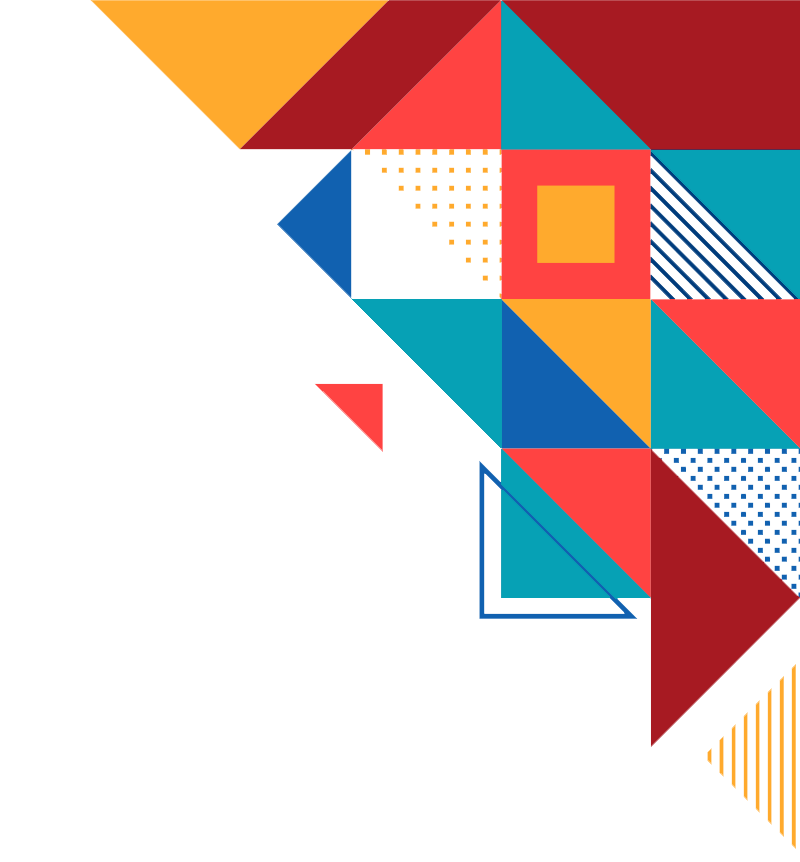 Key characteristics of community-based inventorying
Not an end in itself, but a key step in establishing a dialogue for safeguarding ICH. 
Not immediate material benefits.
Inclusive and participatory
Creative process of generating and systematizing information with and within the community and not extracting information from the community, recognizing community members as creators and experts of their ICH, not simply as informants.
Non-community participants are first and foremost co-facilitators, learning about the ICH in question and assisting communities in the process of self-documentation.
Values divergent and different opinions – there is no truth, only identification with ICH and opinion.
Should be ncluded in all work relating to ICH.
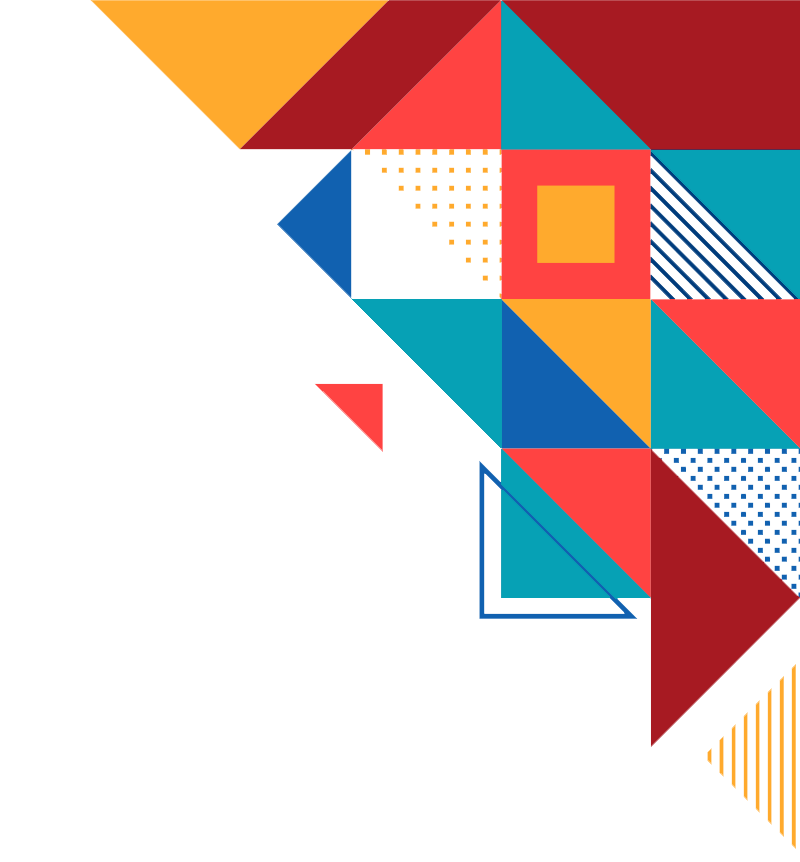 Core values of community-based inventorying
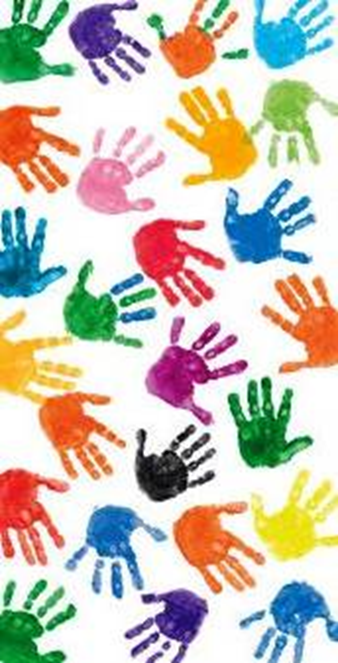 Inclusion: a key principle
Marginalized communities or groups
Migrant communities or groups
Women
Young – Children

Valuing diversity, 
                  transparency, 
                  flexibility
Source: http://tinyurl.com/oa5vef
Case study: a community-driven inventory in Estonia
Community members with specialist skills manage inventory project after initial consultations with national working group
Community organizations and schools get involved
ICH database managed by a central state agency for ICH
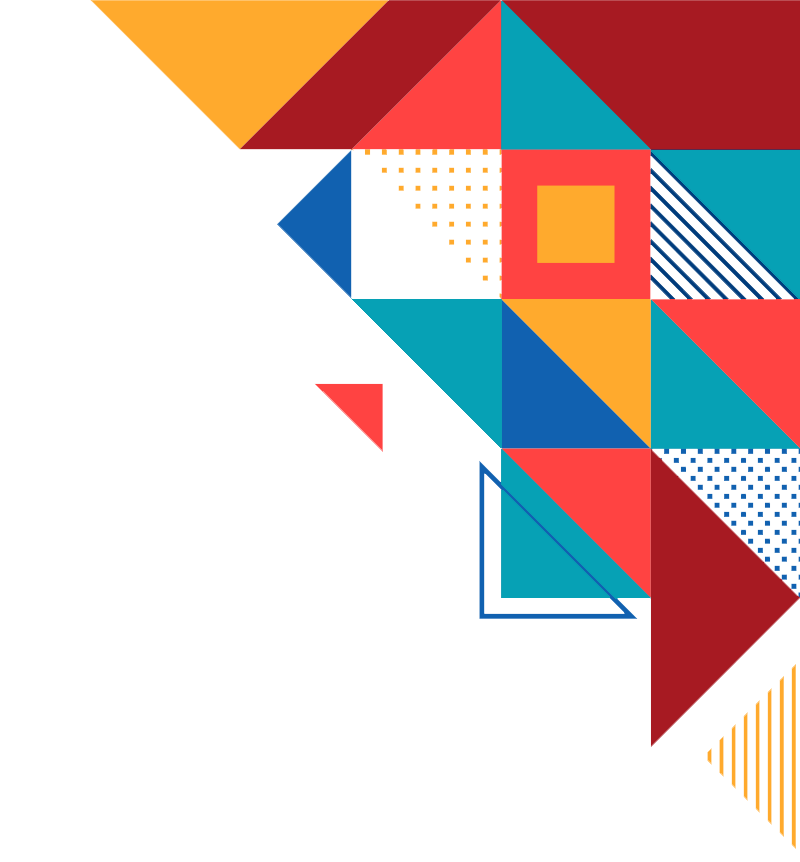 Case study:Newfoundland and Labrador (Canada) inventory
Inventory-making as part of provincial policies for safeguarding ICH
Coordinating structures appointed
Community participation
Community development as a major purpose
Cooperation between government, academia, NGOs and communities
Results available online
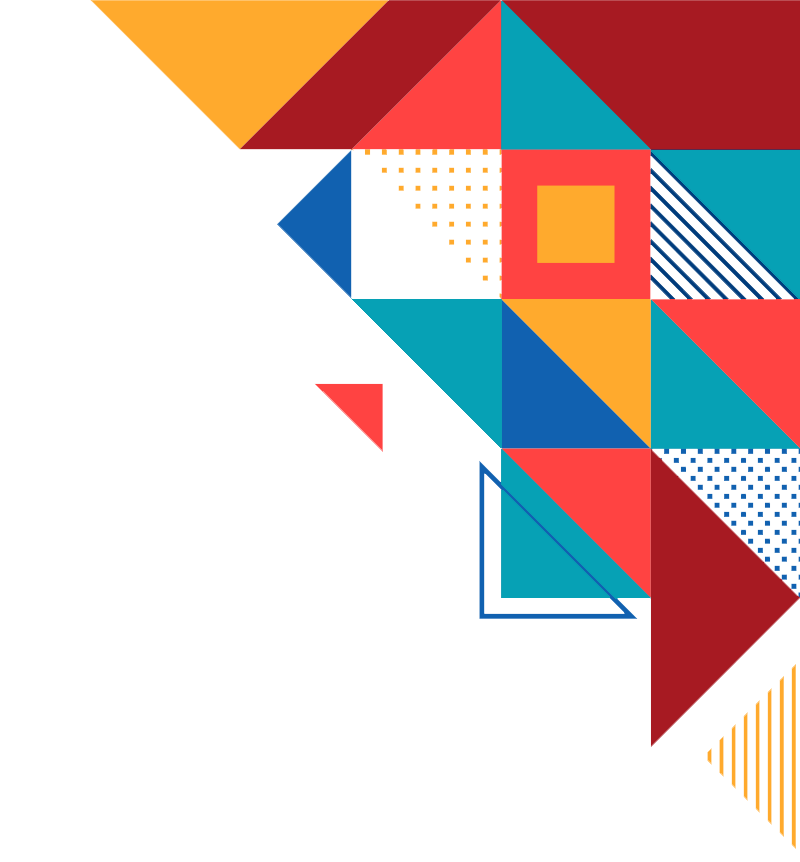 Case study: community-based inventory in Uganda
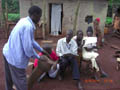 Ministry tasks local NGO
Twelve Busoga community members trained to identify and inventory ICH elements in their own community
Questionnaires developed
Community consulted
Information gathered will be included in the national ICH inventory for Uganda
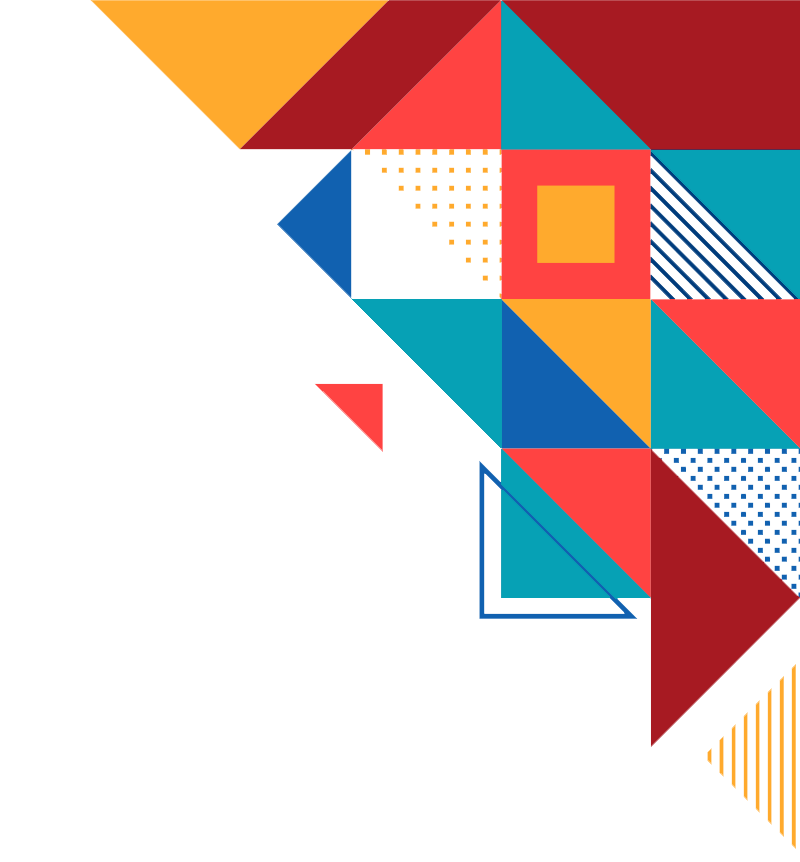 Busoga community practising their interviewing skills for inventorying the intangible heritage © Centre for Performing Arts and Culture
METHODOLOGY
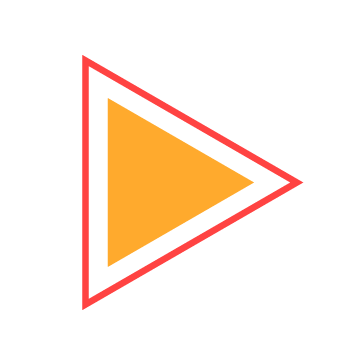 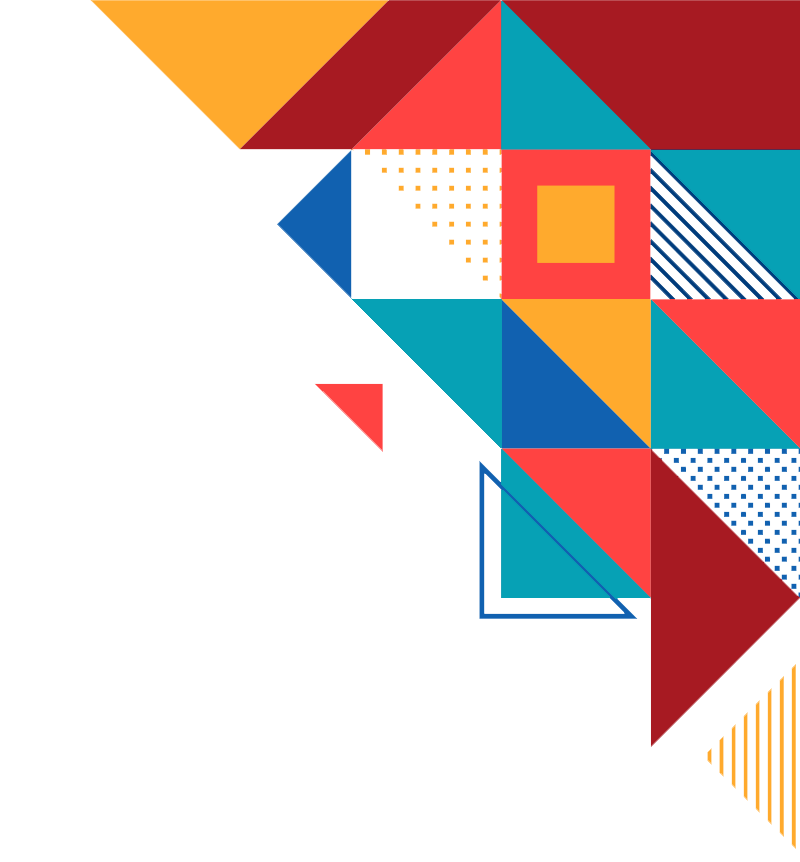 Holistic view of ICH
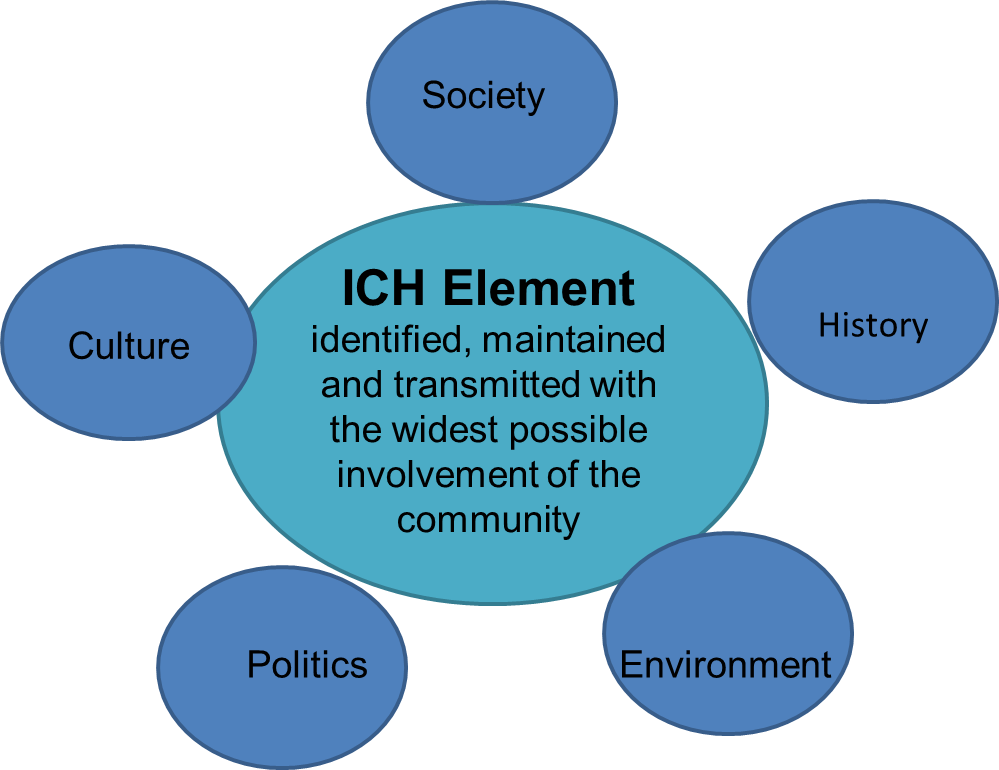 Thus pluridisciplinarity of 
participants and stakeholders
Planning inventorying projects: basic tasks
Step-by-step process
No universal or standardized blueprint for community ground preparation
Encourage community members and facilitators to use their own creativity and develop their own process guides.
Determine the purpose of the inventory
Identify and involve the communities concerned and other stakeholders (including NGOs)
Build consultative mechanisms and trust, obtain consent
Locate resources
Identify/create structures for information gathering and networking
Information gathering and data entry
Dissemination, access and updating
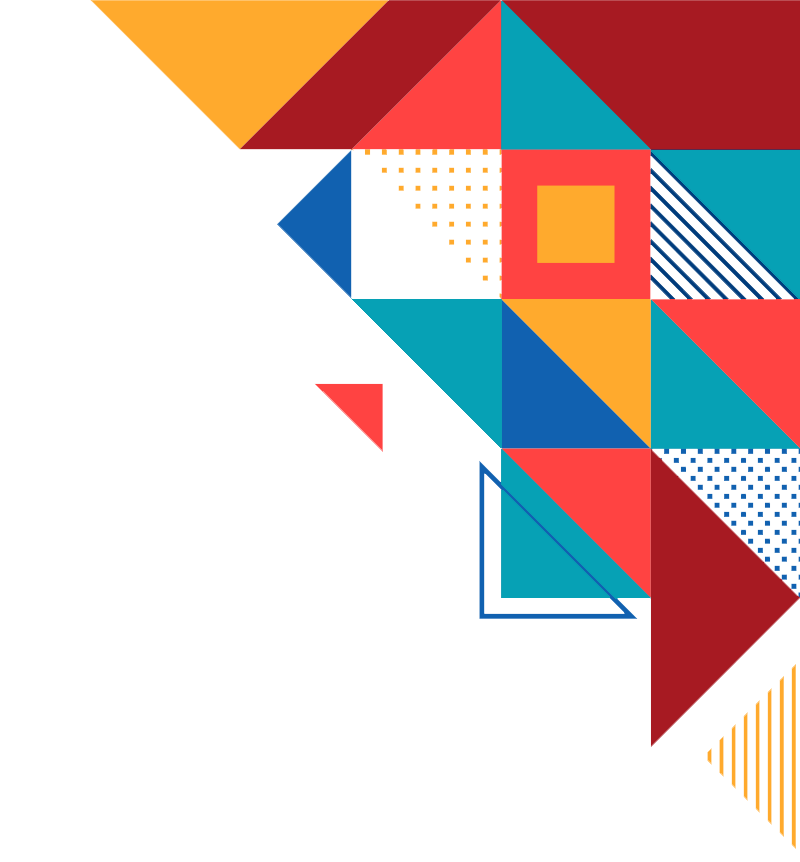 The inventory team: community members and other stakeholders
The insider/outsider perspective to conclude to a group work with multiple perspectives, multiple roles assigned and complementary skills
The experts: NGOs’ representatives, ethnologists/folklorists, museum specialists, ICH facilitators according to the ICH form to be inventoried. Their role: to support the community in any further inventorying activities that it wishes to take forward. 
Community representatives as co-facilitators to assist in accessing local ways of expressing knowledge, in understanding cultural factors, enabling inclusivity, and balancing multiple methods:
direct roles such as practitioners, knowledge bearers, performers, craftspeople, shamans; and 
indirect participants such as patrons and audiences.
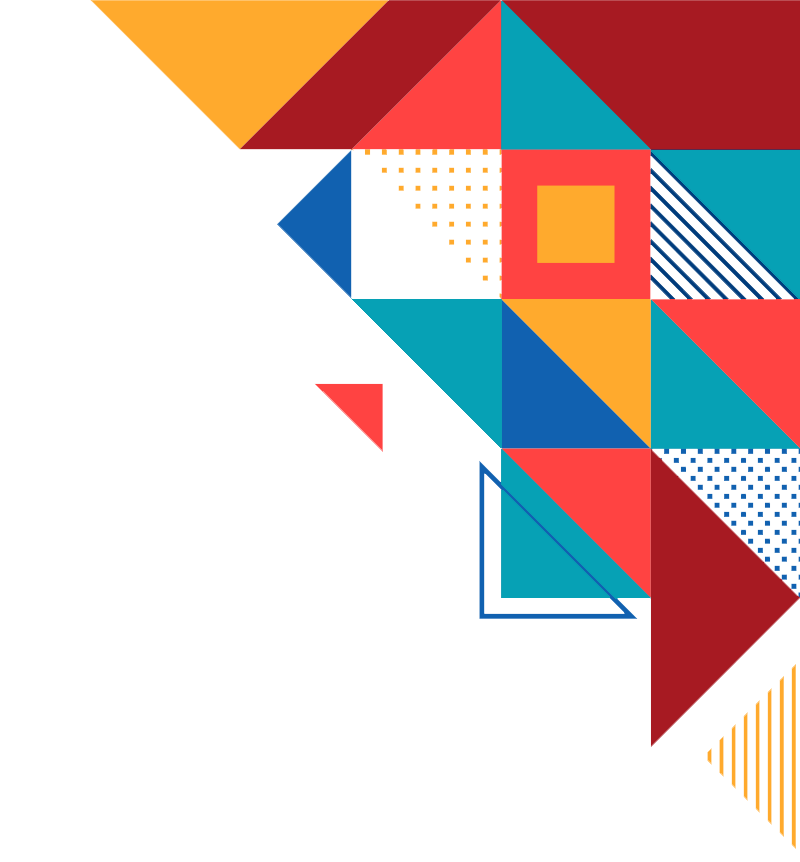 Defining objectives and expected outcomes
What are the expectations of the community and workshop participants regarding the fieldwork practicum?
What are the expected goals given the limited time and specific circumstances?
What are the expected outcomes?
Defining the ‘field’
= An area entered to collect information/samples/data to be analysed later.
Deciding/defining a field area: 
village, neighbourhood, district, geo-cultural area; 
community, ethnic group, occupational group;
genre of performance;
event, festival or ceremony.
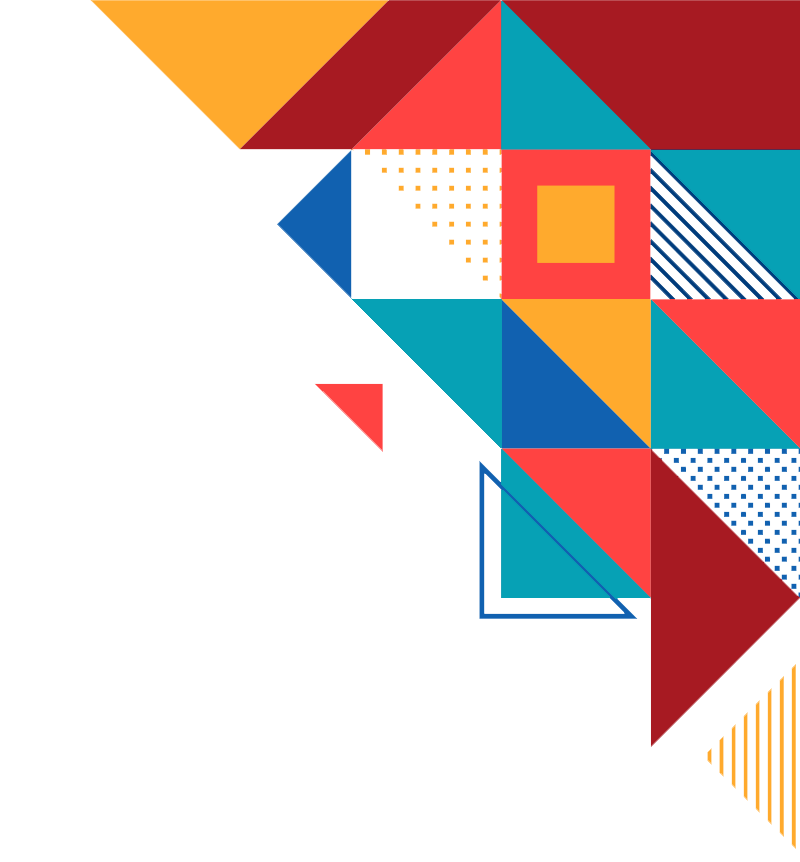 Establish contacts and build rapport
Share the purpose of inventory making.
Respect community/local feelings on secrecy or access.
Involve members as much as possible, even if not part of the proposed team.
Make note of individuals/groups/ institutions who may be capable of carrying out an inventory.
Keep in mind that inventorying is part of the larger goal of safeguarding.
Building rapport between ‘outsiders’ and ‘insiders’ is essential for effective participation. 
Initial contacts could be made with community leaders, who then would introduce the team to the wider community.
Facilitators and community members should talk about the inventorying process and allow questions.
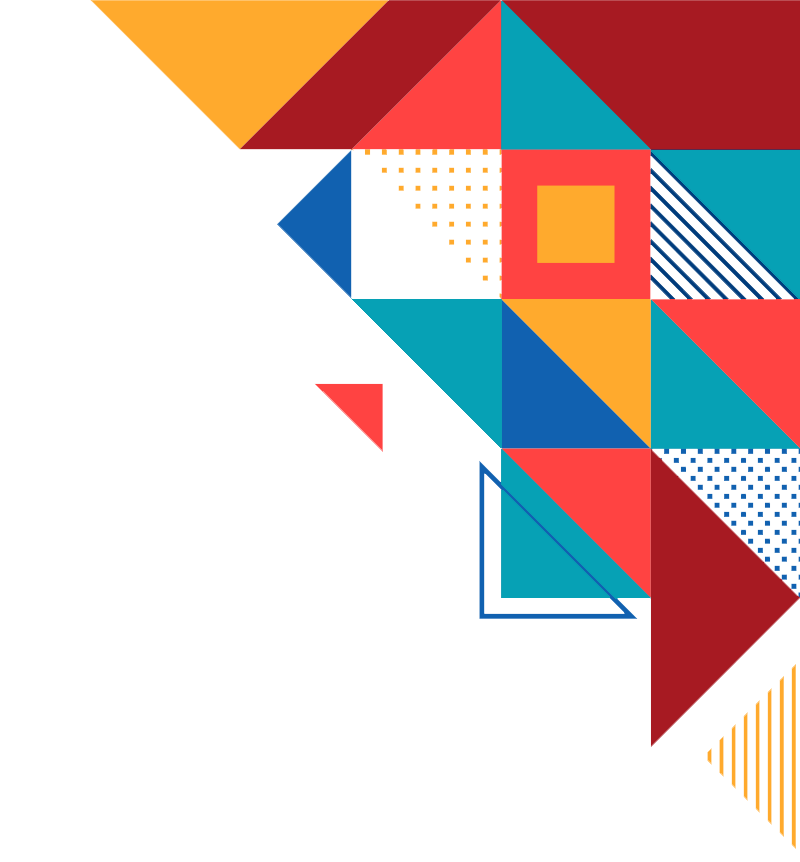 Become familiar with the community surroundings
Some activities that can help facilitators learn about the community include:
take walks or drives with local people to observe; 
participate in the daily activities of communities; 
listen to conversations in public places, conducting oral histories and draw daily activity schedules and seasonal calendars with different groups; and
stay overnight in villages to listen to histories and folk tales.
Reflecting on community collaboration
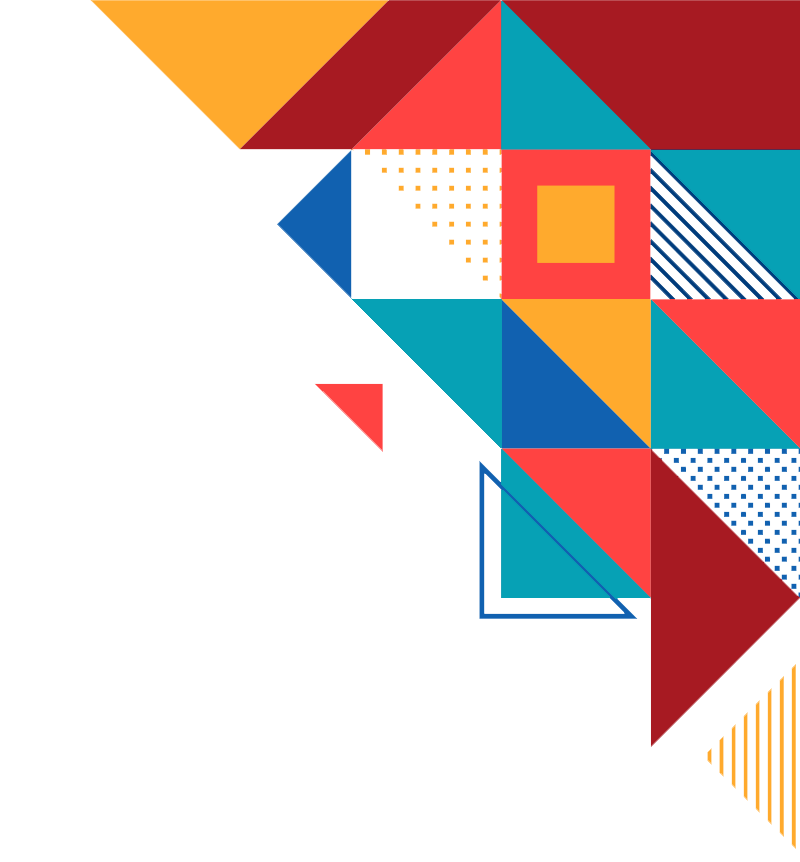 Who is the collaborating community and how was it identified?
How was the free, prior and informed consent of the collaborating community obtained for hosting the fieldwork practicum?
Preparing information-generation exercises
What is to be identified and described? 
A specific ICH element?
ICH elements from one or different domains?
Various elements of the same domain?
Refine the inventorying framework.
Choose techniques to be used and prepare materials/equipment.
Methods of information generation
Archive and literature review (existing reports, studies, videos, photos, maps, documents) to avoid dublication and to validate the collected data
Observation and note taking (listening and watching, field notes, Seeing what we expect to see and what we want to see)
Interviews  
Photography
Participatory video, audio recording, mapping
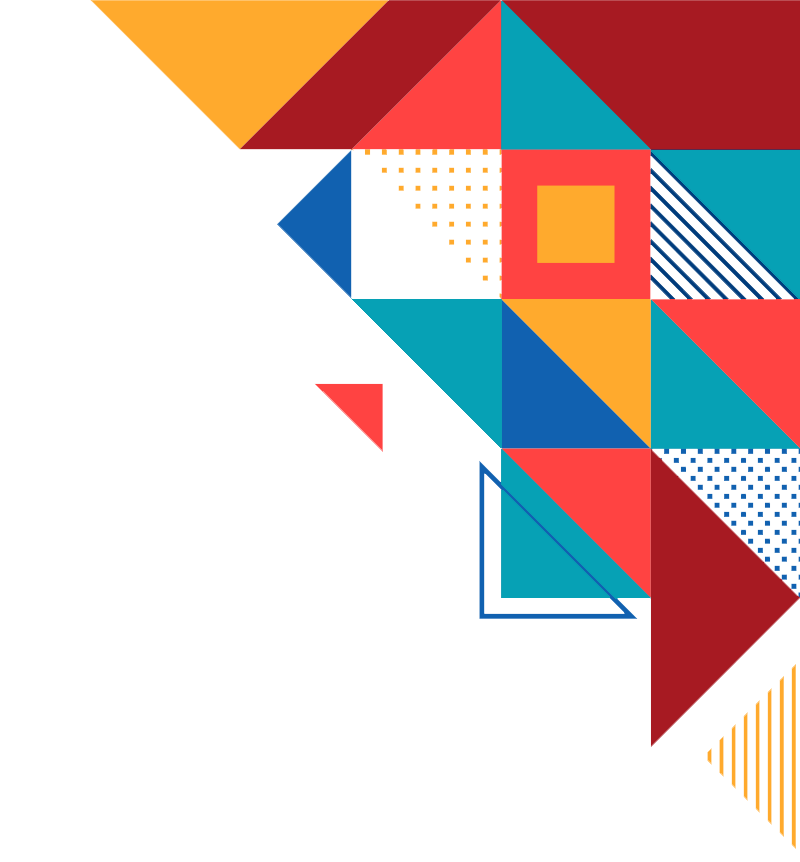 Permission is required for data collection
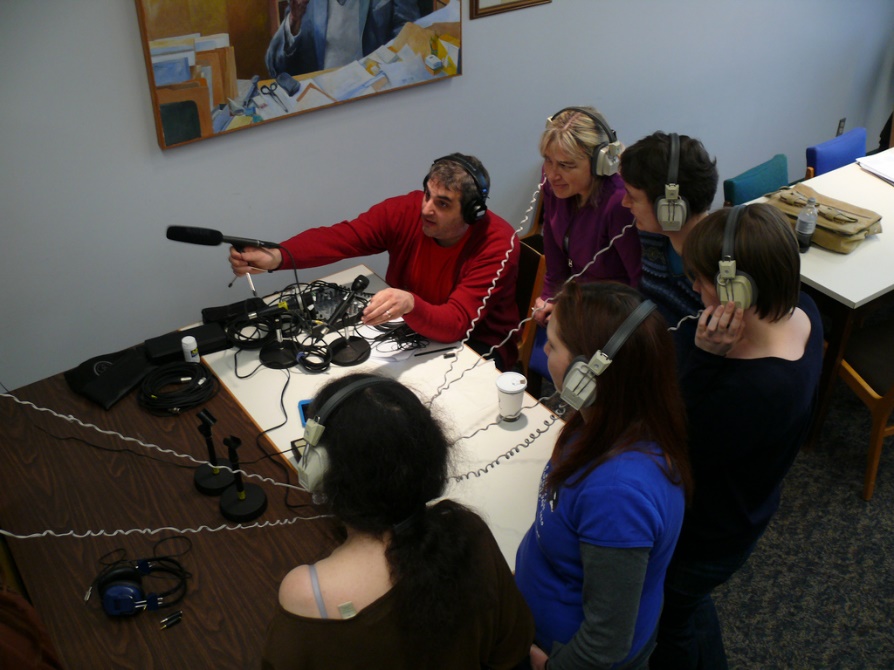 To record
To photograph
To interview
To participate
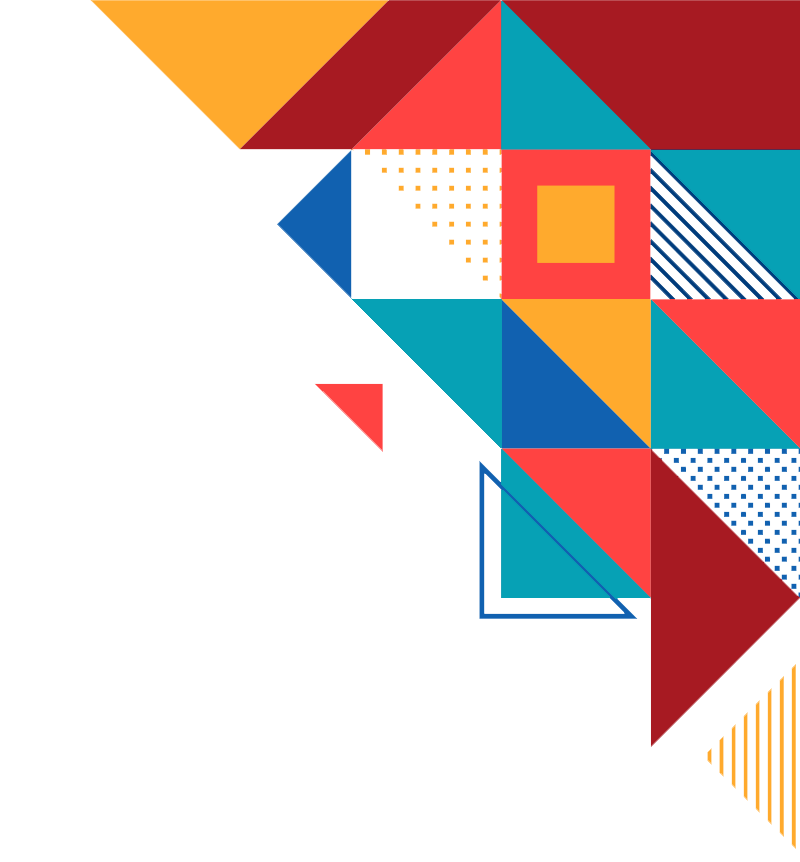 FPI= Free Prior and Informed Consent
[Speaker Notes: "P1110958 Digital Audio Workshops"
[https://www.flickr.com/photos/dalejarvis/4459686103/] by Dale Jarvis [https://www.flickr.com/photos/dalejarvis/]
 is licensed under CC BY-NC-SA 2.0 [https://creativecommons.org/licenses/by-nc-sa/2.0/]]
InterviewsA good interview is like a good conversation.
Define the scale: dialogue between two or more people or focus groups
Structured, semi-structured or unstructured interviews
Preliminary questions 
Make initial contact and inform potential interviewees about: the inventory, the expectations, the place, the circumstances and the duration of the interview
Choose a location, consulting the community,  free of distractions and background voices, easily accessible and comfortable for the interviewee
Reassure the right equipment and its charging (audio recorders, microphones, video cameras)




information about the inventory
how long the interview will last
where it will take place
who will be present, and
what will be expected of the interviewee.
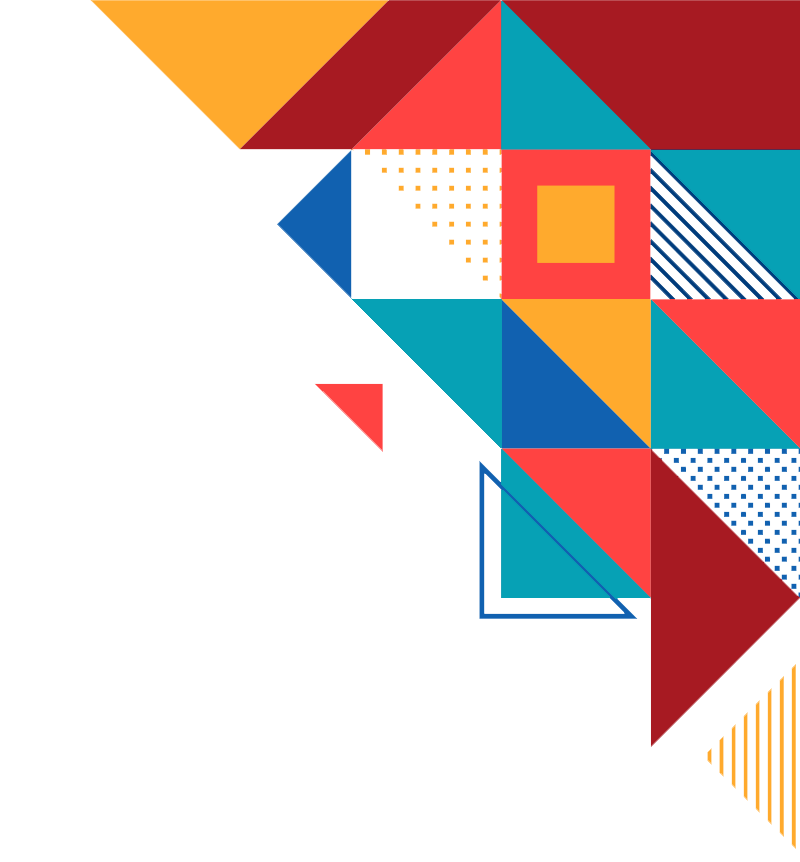 Structured interviews: pros and cons
Pros

Comparability across a group of people

May not require transcription (less time-consuming)
Cons

May not reveal the true concerns of community 
   members if they cannot deviate from questions

Do not allow for the inclusion of interesting or 
   revealing stories
Semi-structured interviews: pros and cons
Pros

Allow for a degree of comparability

Still allow for the inclusion of some incidental comments or stories
Cons

 May still be seen as ultimately representing the agenda of researchers from outside the community
Unstructured interviews: pros and cons
Cons

Easily get off track

May spend time discussing seemingly irrelevant points

Are more time-consuming than other techniques

May require transcription
Pros

Recognize the unique body of knowledge possessed by each respondent

Are driven by community members

Allow for the full expression of each person’s ideas
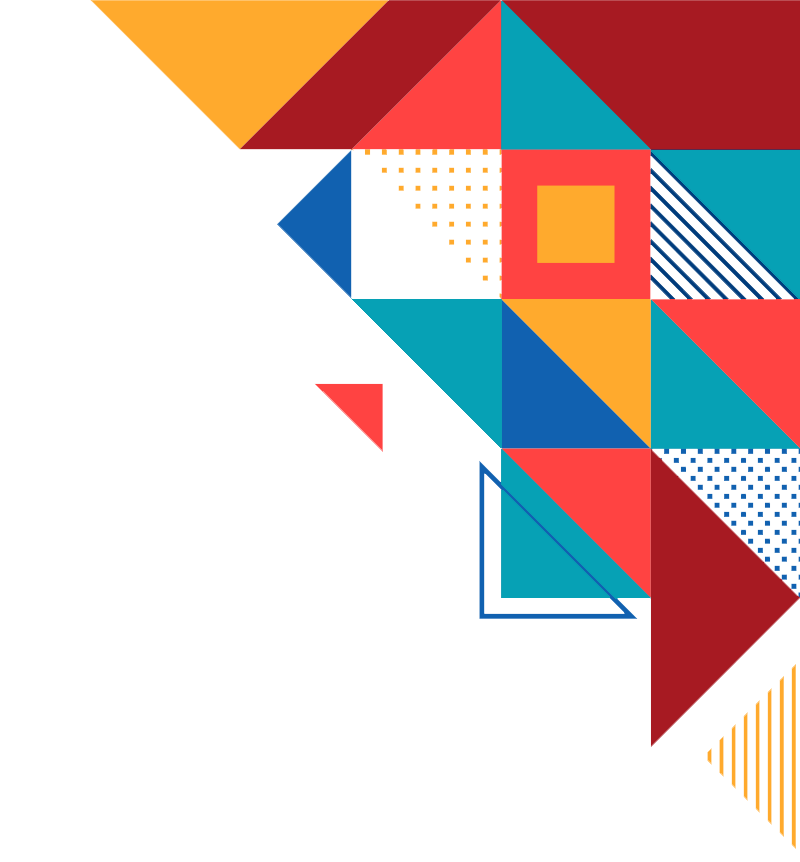 Questions -As questions one at a time in a manner
Wording of questionsWhat, where, who, how, why and when: potential formula for getting the full story.Neutral phrasingParaphrasing shows understanding but is to be used moderately and in timely mannerAvoid leading or “why”questionsConclude  the interview: verify that nothing is to be added and wrap up
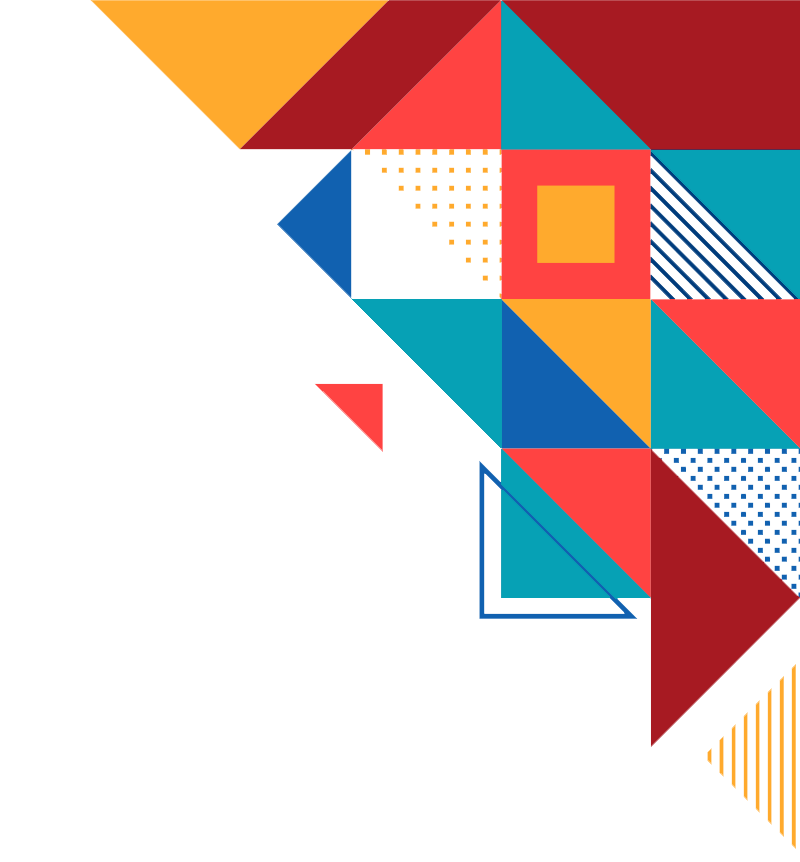 Active listening – interaction with the interviewee
Active listening is achieved by: 
facing the interviewee,
maintaining eye contact,
responding appropriately,
focusing on what is being said,
keeping an open mind,
avoiding personal opinions, and
not interrupting, 
acknowledging answers, timely and kept to a minimum, with non-verbal cues, as head nodding, smiling and eye contact.
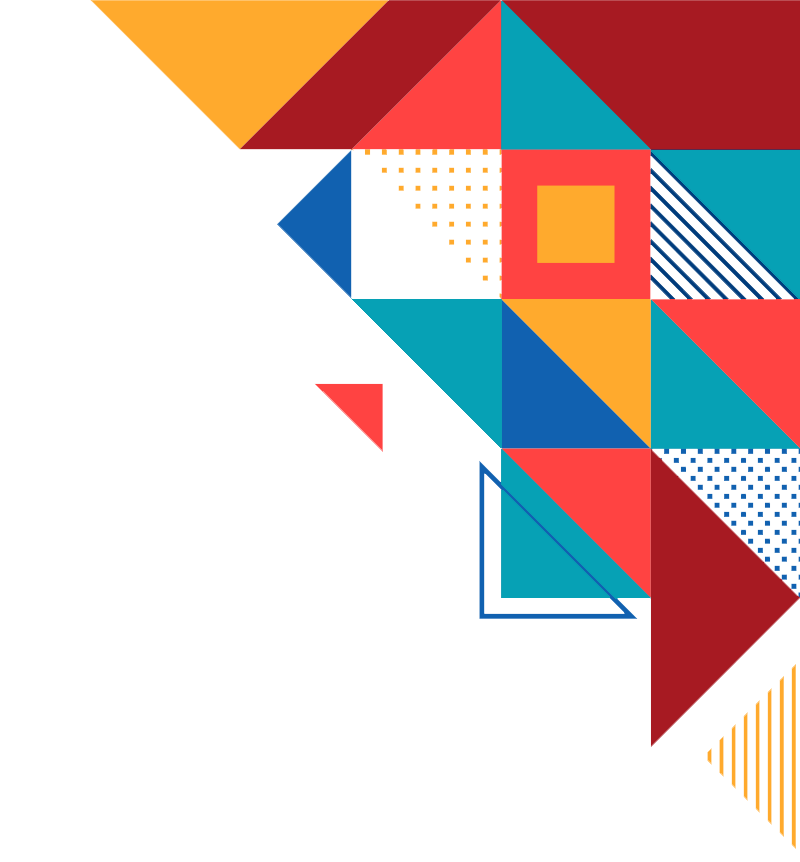 Focus groups: pros and cons
Pros

Collaborative problem solving

Time-effective and cost-effective

Place community members on equal footing

Flexible format
Cons

Cannot provide the same kind of in-depth information as one-on-one conversations

Some community members may feel uncomfortable speaking up

Group think leads to agreement on popular ideas
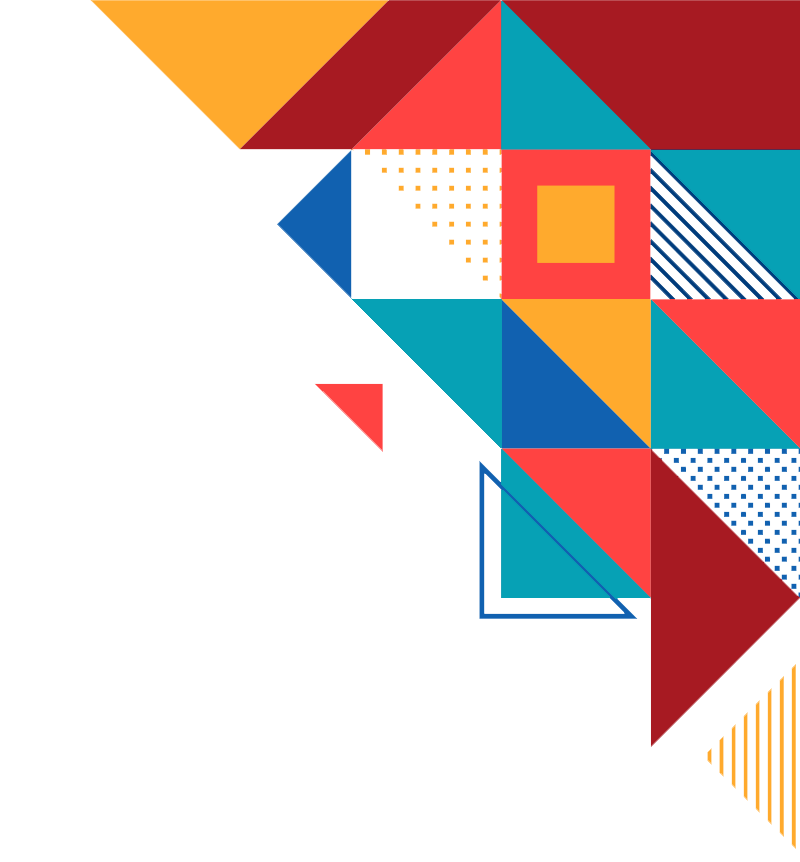 Photography (people/places/events/ actual or archival)
Pros

Enhances aesthetic and content value to the words of community members

Is meaningful regardless of language or literacy

Depicts people, places and events in a way that could not be accomplished using words alone
Cons

Not guaranted technical familiarity by all CBI facilitators/community members

Could convey the wrong impression

Some community members may feel uncomfortable in front of the camera

May raise ethical issues of information access
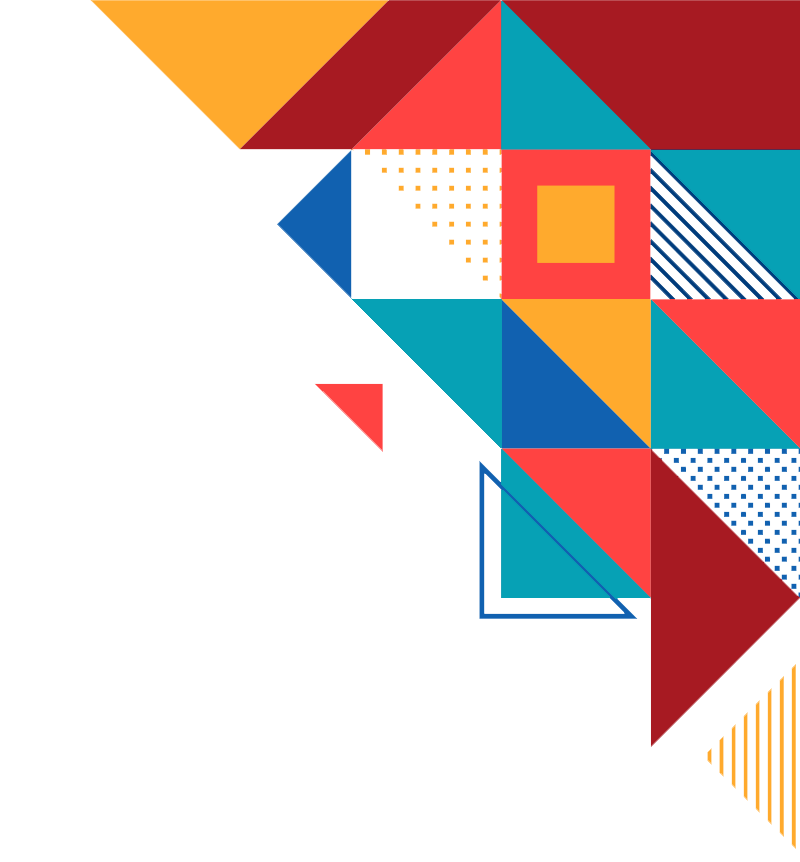 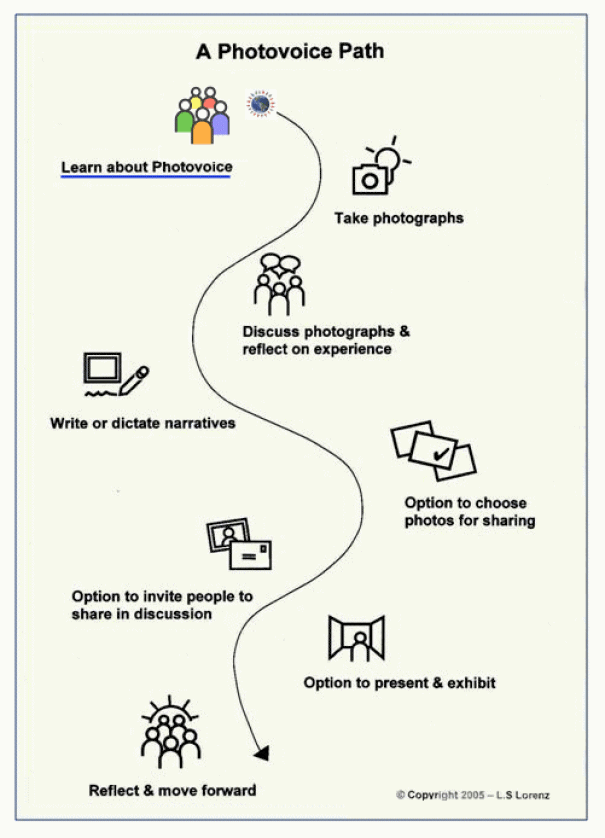 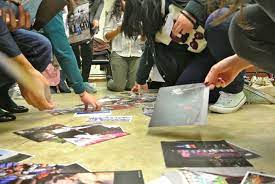 Photo-voice
Qualitative research 
method used in community
-based participatory research:
gathering participant-taken 
photographs and narratives to translate experience into 
actionable knowledge, representing the interests of community 
members who normally may not have a voice.
Enables community members to be the photographers.
Benefits communities by: 
- providing an outlet for inventorying ICH 
- elements and teaching community members a new skill set.
Creating photographs
Composition: 
how to set up the subject in the frame, communicating meaning, placing subjects with intention and purpose: facing the camera, filling the picture not being too far away, be framed within the picture
manage details such as nose room and headroom
working with light, camera angle and the camera lens.
Type of shots: extreme or medium close-up, medium, long or extreme long shot 

The rule of thirds: 
divide an image into thirds horizontally and vertically, so the image 
    is composed of nine squares and place points of interest in the 
    intersections along the lines.
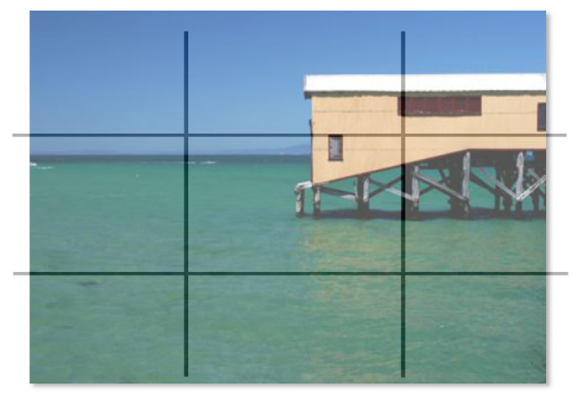 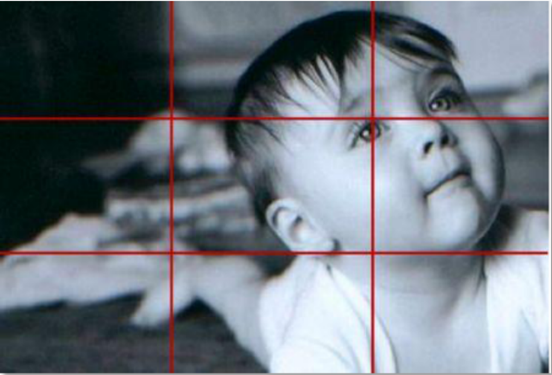 [Speaker Notes: Picture from Handout on the Fundamentals of Photography from Module 14, Unit 5 of the Training Kit on Participatory Spatial Information Management and Communication by Jon Corbett and Kasondra White is licensed under CC BY-NC-SA 3.0.]
Participatory video and ICH inventorying: Why and how
Provides a tool for community-ICH inventorying and transmitting
Overcomes language and literacy issues
captures the changing character of living heritage involving living 
   traditions, activity, performance etc. 
Cost- effective means
Power and widespread of the visual medium

How will the community use the video ?
Who controls rights to community video ?
Who is the audience ?
Facilitator vs. community
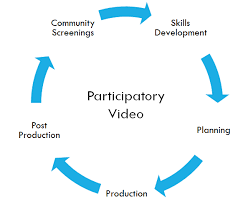 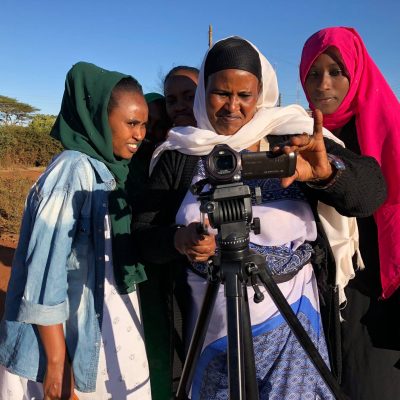 Participatory video Participatory film making/ Community media/ Community video
Depicts: events, emotions, everyday affairs
Shares ideas regardless of language or literacy, and
Involves the community in film-making, as a tool for social improvement and inclusion.
Methods of participatory video: a comparison
Ongoing video recording
Recording every day life and events as they happen in context

 Not a product
 Would tend to be an individual perspective
 Direct
 Recorded in context
 Voice of practitioners
Short video films – stories
Directed by the participants and shown to the wider community for feedback and inputs.

 Creates a collaborative product that is easy to share
 Authorship
3. Mediated 
4. Not recorded in context
5. Voice of creator
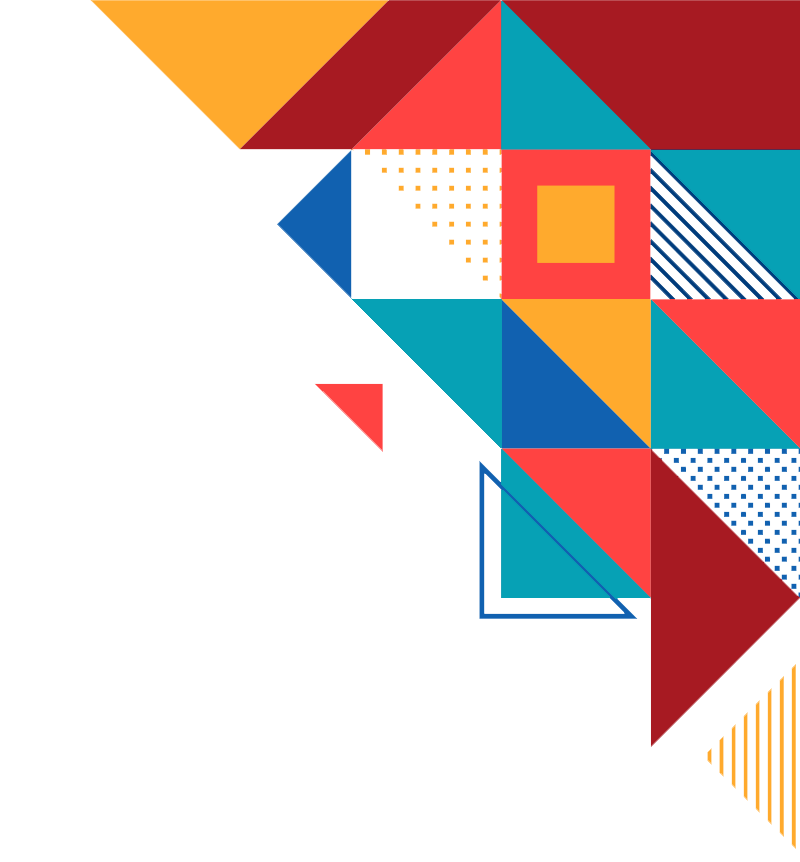 Documentation video tips
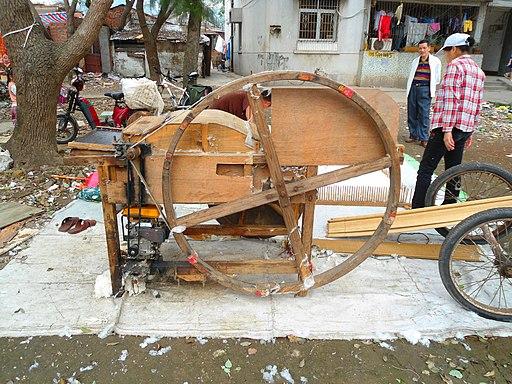 ICH focusses on process and not product 

Show background area – general shots

Do short interviews to explain footage that has been shot

Think about where close ups are needed. e.g. hand and foot movements for dance, facial expressions etc.
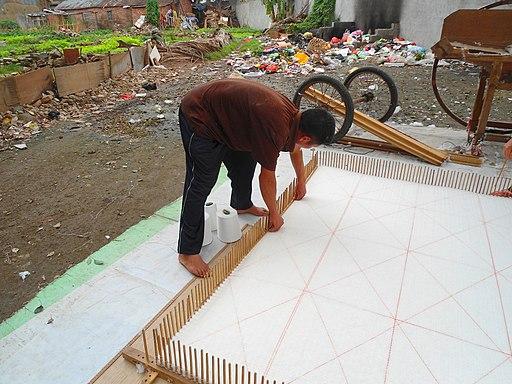 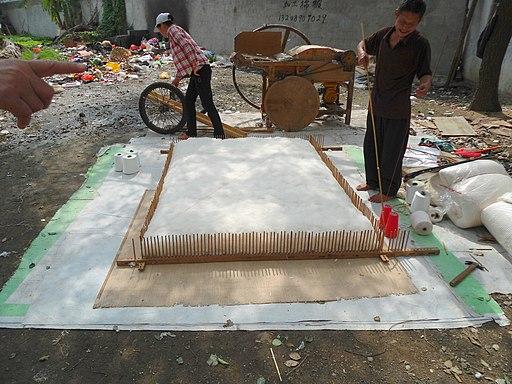 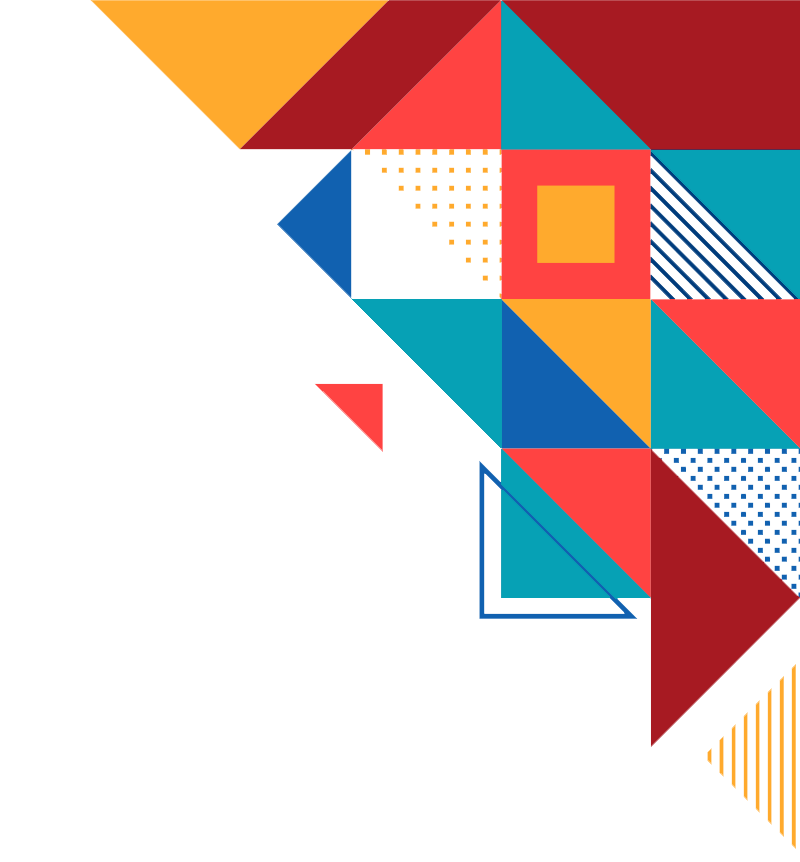 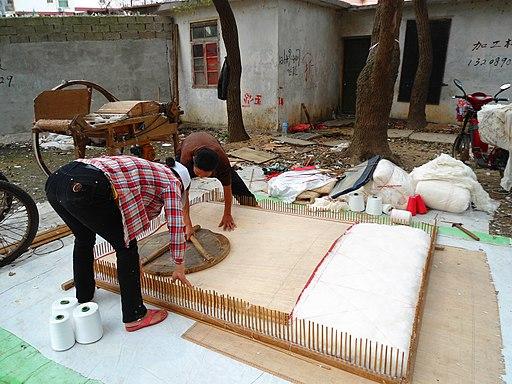 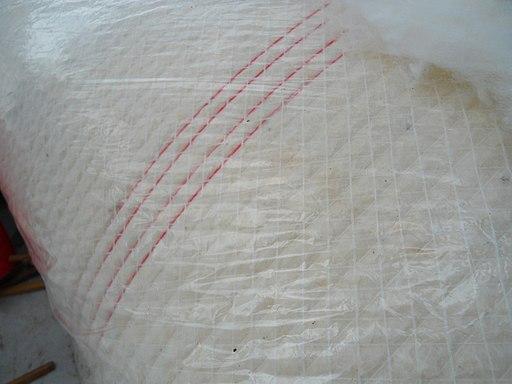 [Speaker Notes: "Quilt making 01.JPG“
[https://commons.wikimedia.org/wiki/File:Quilt_making_01.JPG] by Anna Frodesiak
[https://commons.wikimedia.org/wiki/User:Anna_Frodesiak]
"Quilt making 03.JPG“
[https://commons.wikimedia.org/wiki/File:Quilt_making_03.JPG] by Anna Frodesiak
[https://commons.wikimedia.org/wiki/User:Anna_Frodesiak]
"Quilt making 05.JPG“ 
[https://commons.wikimedia.org/wiki/File:Quilt_making_05.JPG] by Anna Frodesiak
[https://commons.wikimedia.org/wiki/User:Anna_Frodesiak]
"Quilt making 08.JPG" 
[https://commons.wikimedia.org/wiki/File:Quilt_making_08.JPG] by Anna Frodesiak
[https://commons.wikimedia.org/wiki/User:Anna_Frodesiak]
"Quilt making 11.JPG" 
[https://commons.wikimedia.org/wiki/File:Quilt_making_11.JPG] by Anna Frodesiak
[https://commons.wikimedia.org/wiki/User:Anna_Frodesiak]
"Quilt making 19.JPG"
[https://commons.wikimedia.org/wiki/File:Quilt_making_19.JPG] by Anna Frodesiak
[https://commons.wikimedia.org/wiki/User:Anna_Frodesiak]
 is licensed under CC0 1.0 [https://creativecommons.org/publicdomain/zero/1.0/deed.en]]
Create podcast
Audio recording
Combined with photos or videos
Used in interviews
Audio recordings
Archival purposes
Different future use
Participatory 
video
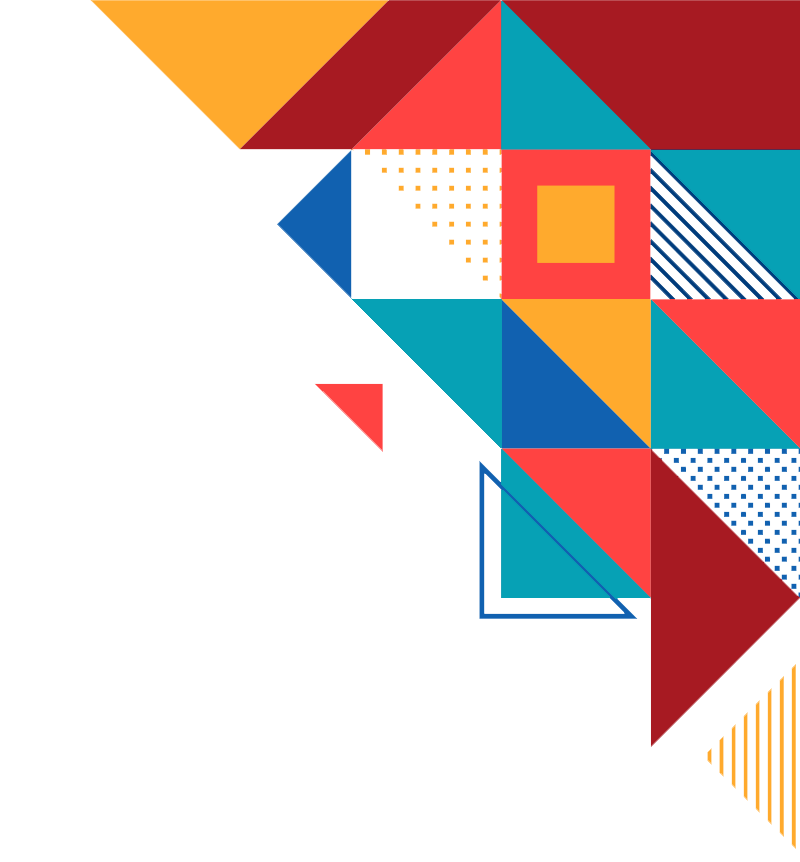 Audio recording: pros and cons
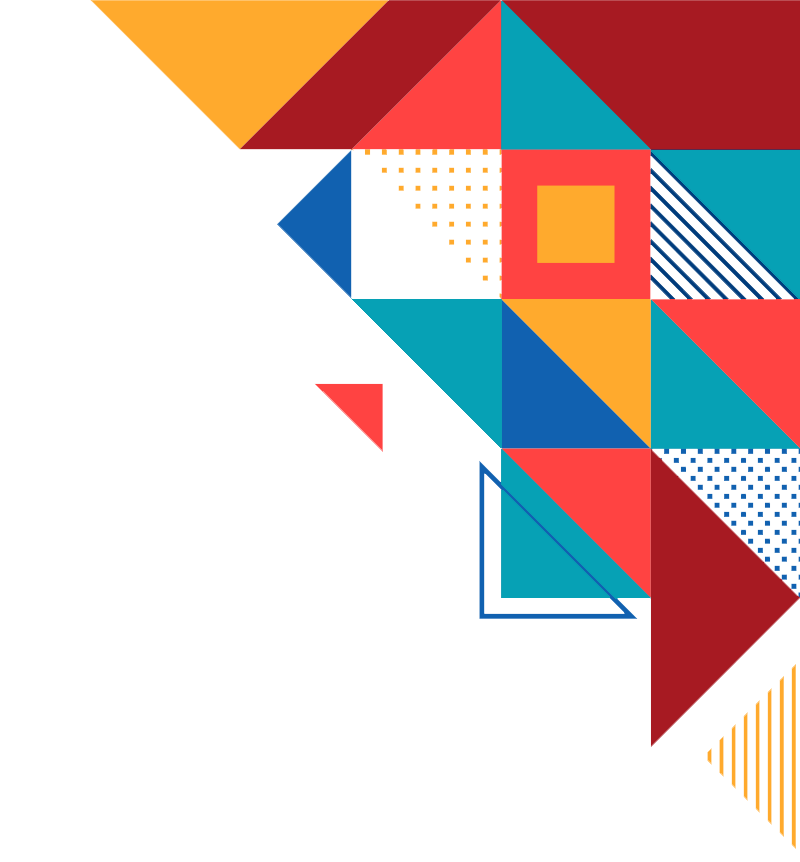 Important tips
Choosing equipment: 
- Digital recorder either with portable battery operation or electrical charging is the best asset for inventorying
- Storage media for digital recorders range from SD Cards to Hard disks and pen drives 
- Headphones: to check the balance between performers/interviewees and ambience, to listen with accuracy, to check the ongoing interview or recording 
Microphones or ‘mikes’ (external microphone or inbuilt mikes)
Microphone positioning
- Not to ‘overload’, as far away as wider the group is, a single performer at about one meter
Choosing a spot indoors or outdoors
Large room with high ceiling, irregular shape and things that can absorb sound like rugs, curtains and furniture. People also help in this case. Windy spaces are hard to deal with.
Storing and Backing-up recordings
[Speaker Notes: "Zoom H2 Recorder" [https://www.flickr.com/photos/wfryer/5241424890/] by Wesley Fryer [https://www.flickr.com/photos/wfryer/] is licensed under CC BY-SA 2.0 [https://creativecommons.org/licenses/by-sa/2.0/]]
Participatory audio recording
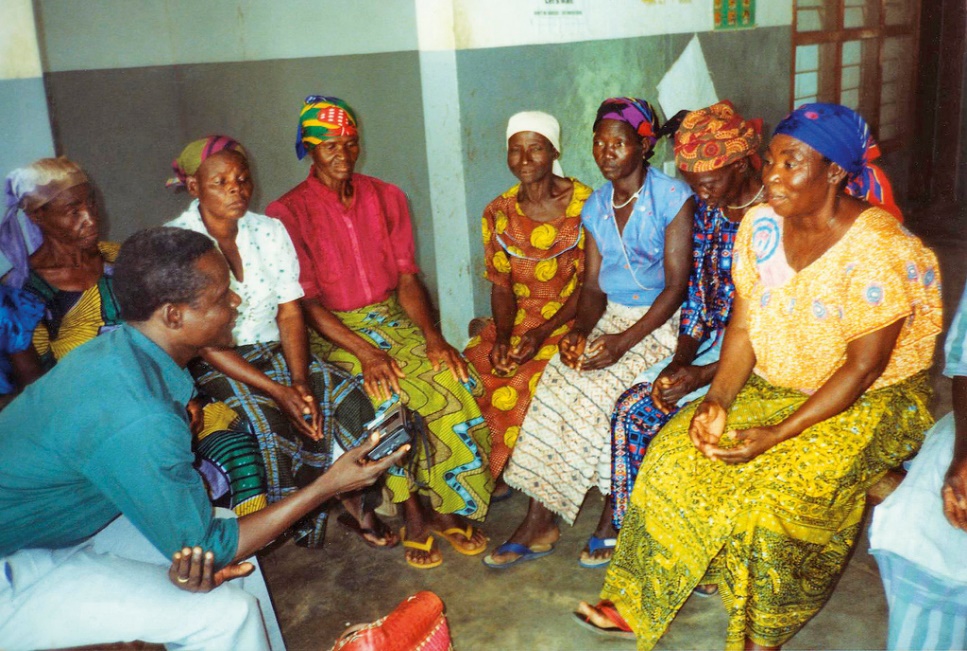 Community representatives should undergo the training
Short workshop session for familiarity with equipment
Recording should be carried out by community members and with their guidance
Recording interviews
Identification of all participants, announcement of the place, date, and purpose of the interview, record the 
permission to record, people speaking one at a time, notes - supplement of the recording.
Recording music and dance
Difference between speech and music: volume (the louder the most far). A circular dance can be recorded with the mike in the middle!
[Speaker Notes: "A research assistant runs a focus group discussion on traditional treatments of children’s eye conditions. GHANA." 
[https://www.flickr.com/photos/communityeyehealth/5553306988/in/photolist-9sJ9Gd-47WWwT-591ZUs-cFYmVd-EtPcgg-bzZttZ-eYsu3Q-X6W7wb-gZ8xG6-nRBaud-gZaFmi-gZ8yFG-5B2Cws-gZ8mTn-gZ9GEf-nWxY2f-bmVcHr-8YcLkh-SzTZfy-4mvpH6-8HRdNq-qDXCk8-czQ7f7-dLoYZL-RPS3xW-b6wrn4-uBoA5-nnJzDv-auo3mP-ePjRGA-8YcL9y-bWDE1g-djsYxL-fV7JL3-Xd49Lm-frDh91-e4EnkB-qxZGxP-qWod2a-b6wpVe-9NyKtj-gZ8NhZ-gZaax1-gZ9JvC-gZ8m7c-gZ8hqp-gZaddR-gZ8z3o-VRj5ns-gZ94ni] by Community Eye Health [https://www.flickr.com/photos/communityeyehealth/]
 is licensed under CC BY-NC 2.0 [https://creativecommons.org/licenses/by-nc/2.0/]]
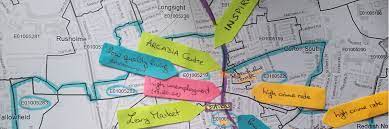 Participatory mapping
Depicts the cultural landscape (social values,
norms and practices) relative to an ICH 
element as identified by the community themselves.
Cons
Possible accuracy lack,

Possible authority lack with stakeholders,

Possible ethical issues,

Relatively complex process requiring a range of competencies.
Pros
Collaborative and constructive,

Communities take a leading role in generating information,

Stakeholders relate to mapping products,
Recording and archiving local knowledge,
 
Visibility of community knowledge of an ICH element.
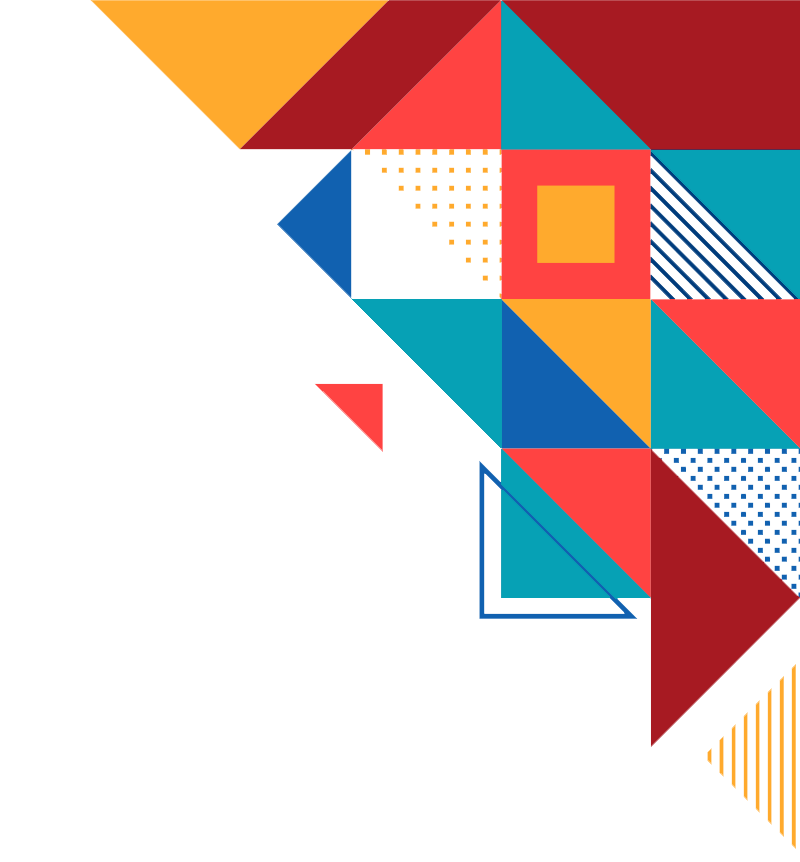 Ground and sketch mapping
A commonly used method, suitable when introducing mapping to a community
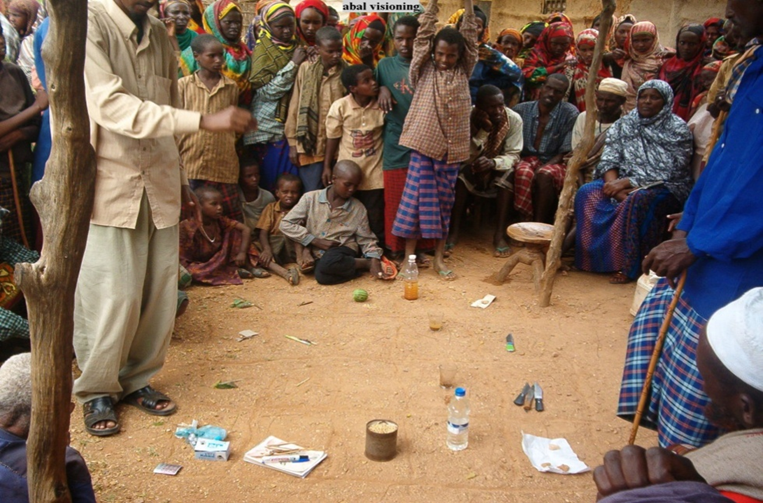 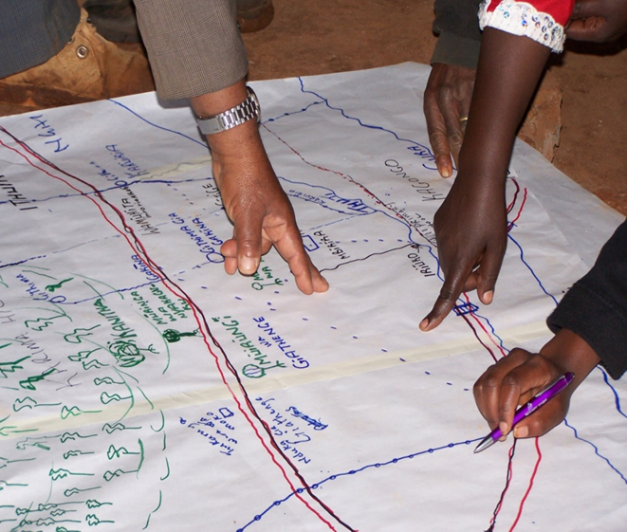 Facilitating the development of a participatory forest management map in Karima Forest, Kenya. 2007.
Picture courtesy of Julius Muchemi, ERMIS Africa.
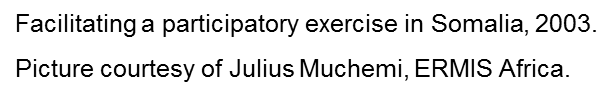 Most basic map-making method, drawn on the ground
Uses raw materials (e.g. soil, pebbles, sticks, leaves)
Participants store acquired knowledge as mental maps
and mentally recompose them when needed.
Used to map physical and cultural landscapes as the
local communities perceive them to be.
A slightly more elaborate mapping method that uses 
large sheets of craft paper.
Features are depicted with natural materials or, more
often, with coloured pens or chalk.
Room for interpretation.
Technical and logistical preparation.
The map legend
Information is preserved through the collection process.
Records are preserved in a legend and interpreted using depicted symbols.

Mental map analysis is used to:
illustrate that different groups of people within communities or organizations may have different perceptions about the same mapping space;

identify map features and determine their attributes, position, patterns, trends and relationships.
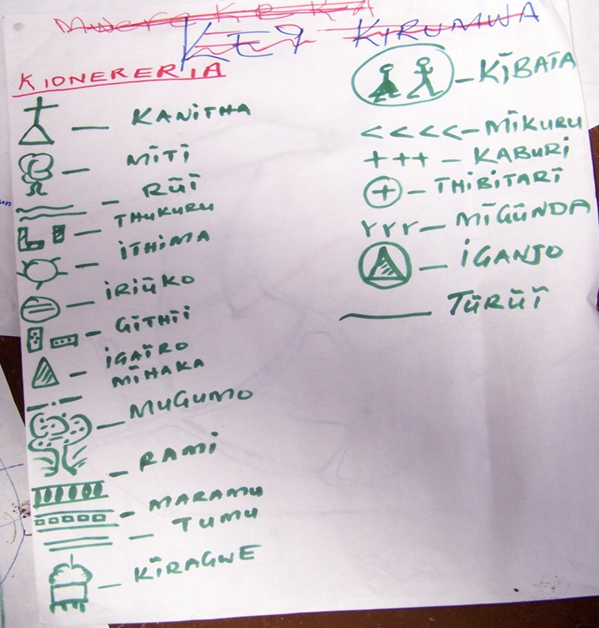 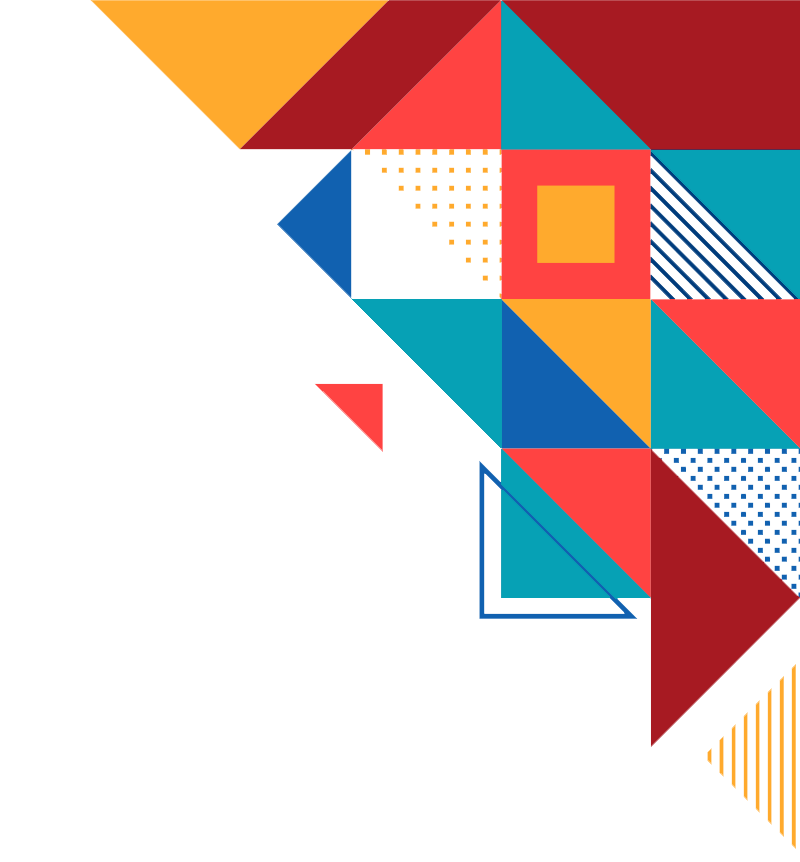 A legend developed by local communities in developing a sketch map for participatory forest management, Kenya. 2007. Picture courtesy of Julius Muchemi, 
ERMIS Africa.
[Speaker Notes: Picture from PPT on Ground and Sketch Mapping from Module 8, Unit 1 of the Training Kit on Participatory Spatial Information Management and Communication by Julius Muchemi (ERMIS Africa) is licensed under CC BY-NC-SA 3.0]
Transect walk
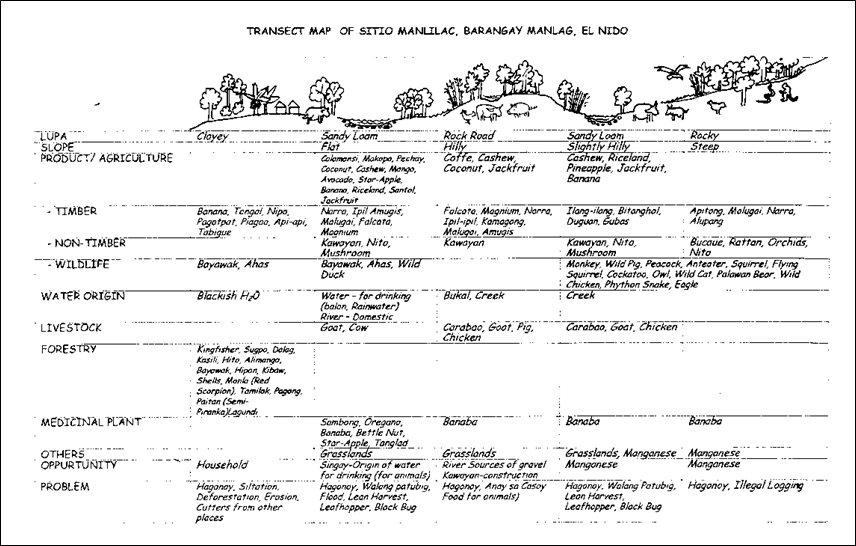 A cross-section groundtruthing exercise
Traverses across entire landscape
Covers ecological, production and social contexts along the chosen route relative to ICH element
Assists in…
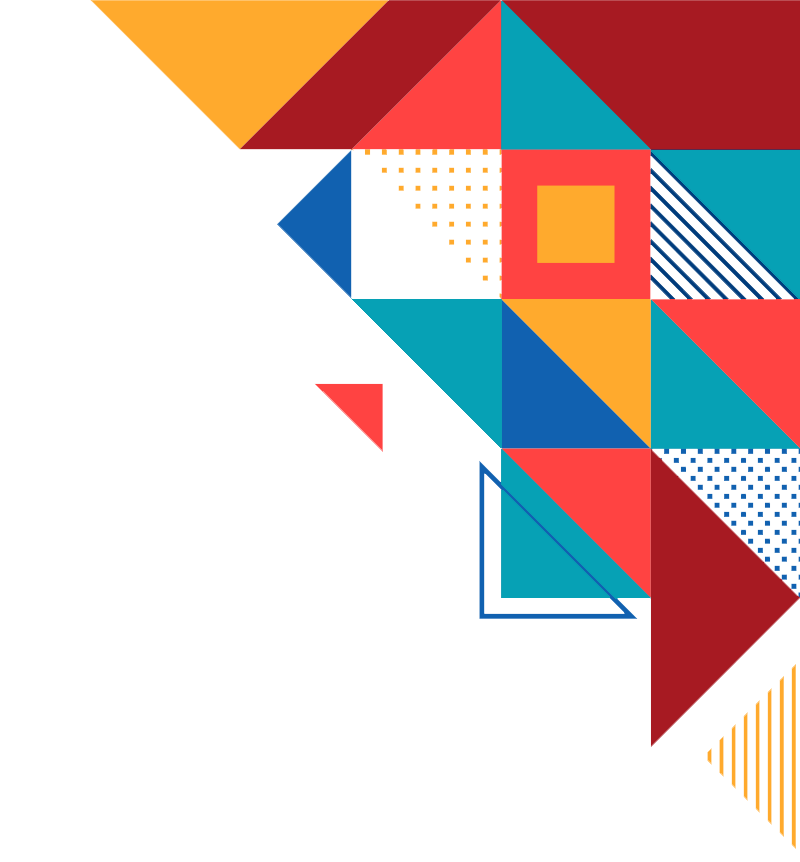 PRA conducted in El Nido, Palawan in January – February 1997, National Integrated Protected Areas Programme (NIPAP). Adapted from G. Rambaldi
[Speaker Notes: Picture from PPT on Ground and Sketch Mapping from Module 8, Unit 1 of the Training Kit on Participatory Spatial Information Management and Communication by Julius Muchemi (ERMIS Africa) is licensed under CC BY-NC-SA 3.0]
Before you leave the fieldwork venue
Verify facts, names and spelling of people, events, genres, objects, places
What is the data to be organized? 
Audio and video recordings (logs about name and nature of event or interview, date and place, people involved 
Photographs, 
Notes, observations, interviews, 
Infos on audiovisual recordings and photos, artifacts, objects 
    etc.
Collate materials (sort and list together recordings, photos and notes 
    for each event, number linking documents, recordings, photographs, 
    logs and recording sheets
Transcribe and translate
Data implications for digital content (file formats, safely stored, 
logging and listing, consistent naming systems



Remember: organization of data is reliant on what you collect
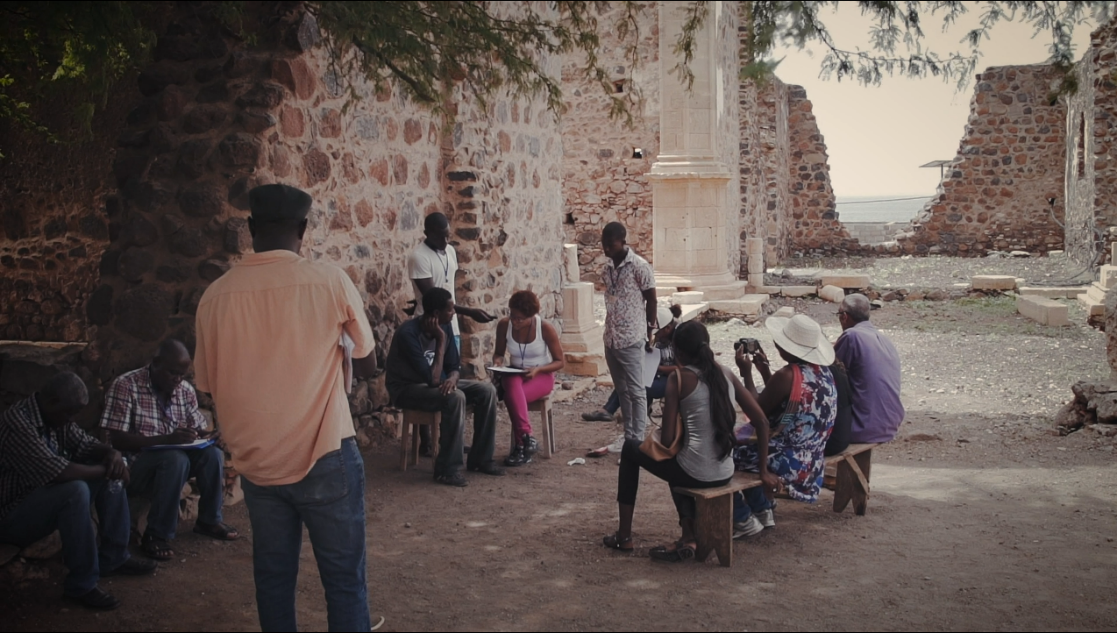 ©UNESCO / Tatenda
[Speaker Notes: ©UNESCO / Tatenda]
Revise, complete and follow up notes
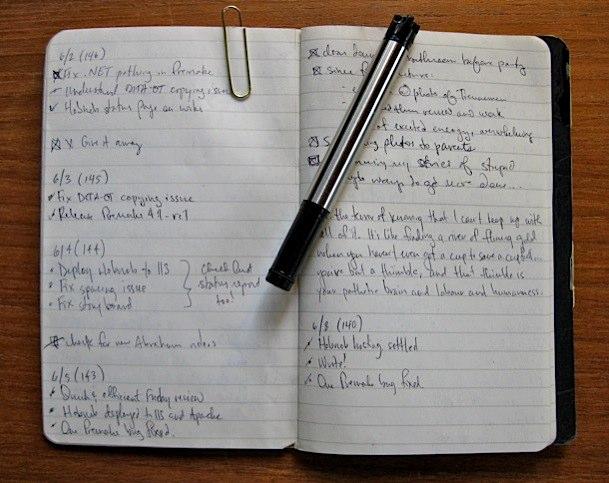 Further elaborate on rough field notes
Add information that you can recollect
Expand on abbreviations
Check on doubts
Sort and separate
Interviews: find notes on recordings
Check contact information and names
Find ways of  grouping data gathered
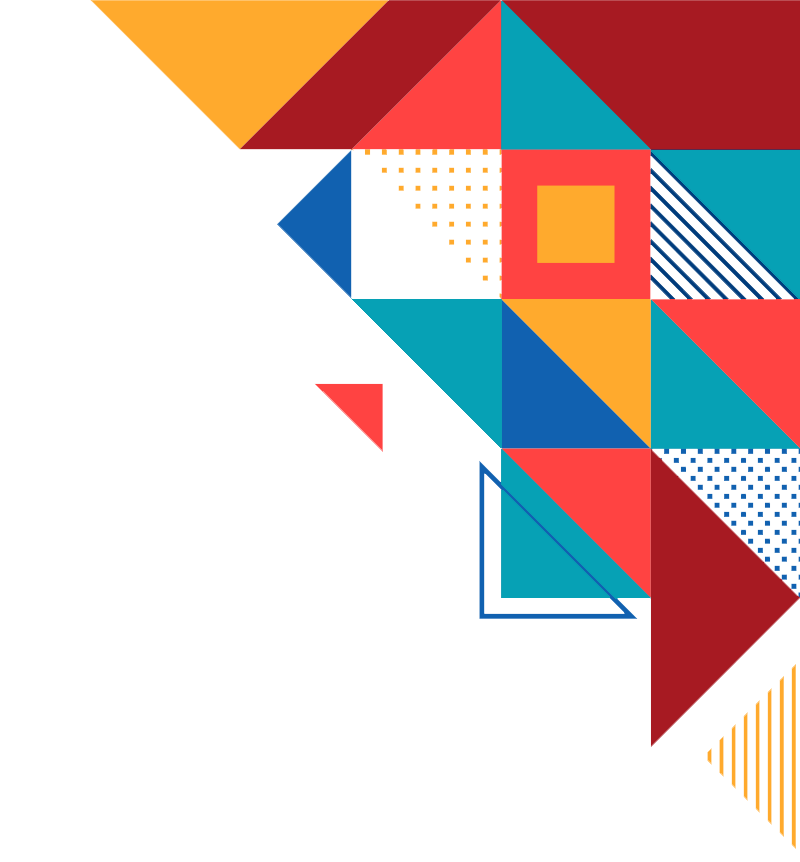 [Speaker Notes: "Pen and Paper" 
[https://www.flickr.com/photos/starkos/3629075584/] by Jason Perkins [https://www.flickr.com/photos/starkos/]
 is licensed under CC BY-SA 2.0 [https://creativecommons.org/licenses/by-sa/2.0/]]
Cataloguing
Use of cataloguing
   museums, aid community and collaborators to locate and use information

Form of cataloguing
list, card catalog, database, spreadsheet

Function
describe the materials in a systematic way, aid retrieval

Language
use local names for genres, instruments, crafts

Add general descriptions or translations
Add images or other visual aids to improve access
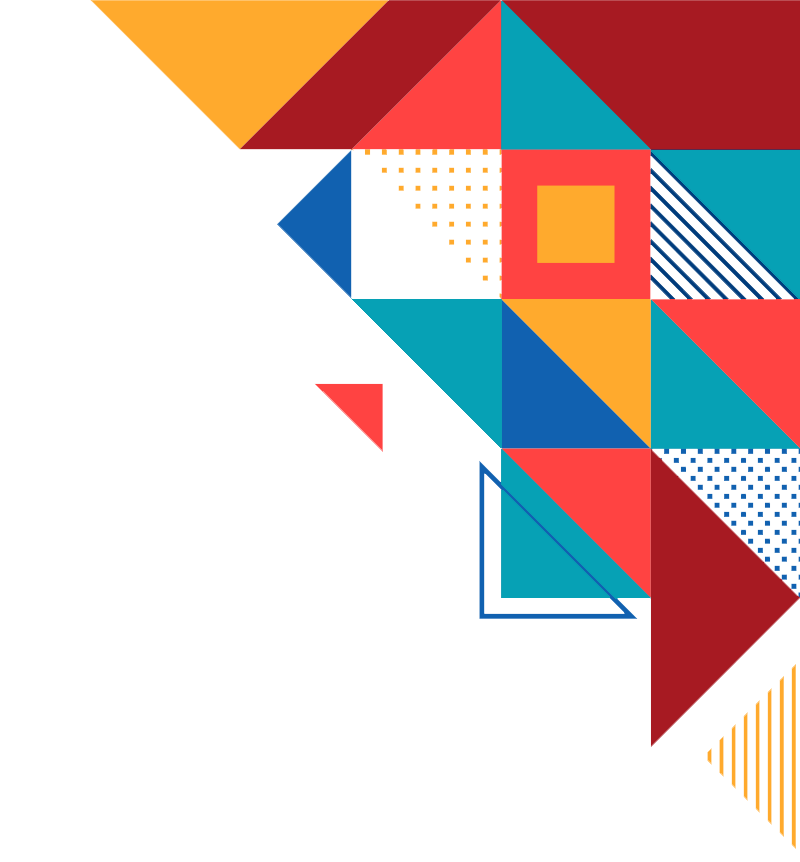 Beyond inventorying … access and dissemination
Publication print (Books, Brochures, Curricular materials, Training manuals, Scholarly articles and
books) or electronic (Videos, CDs, Publications combining text with audio or video, i.e. Participatory
Videos, Performance of Dance, Music CDs)
Can reach people outside and outside the community
Issue of language and literacy
Higher costs, but can provide revenue

Broadcasting
Television can be local or international 
Raises visibility
Community radio and FM – local 
Internet radio 
No literacy barrier and can reach niche communities

Internet (Websites, Blogs, Online sales and distribution, Social 
Media, i.e.Facebook, Instagram etc, You Tube)
Local and international access 
Many free options 
Lower costs 
Requires internet connection within community
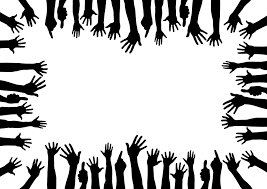 [Speaker Notes: Picture by geralt [https://pixabay.com/fr/users/geralt-9301/] is licensed under CC0]
Adds value to Inventory
Raises awareness
Contributes to sustainability of ICH
Part of Safeguarding
Creates participation in ICH
Within community
Outside the community
Purpose
Needs and Planning
Consent, permission and participation
Budgets and Resources
Agreements about royalties and revenue, if any
Partnering with resource persons, experts, consultants
Plans and projects
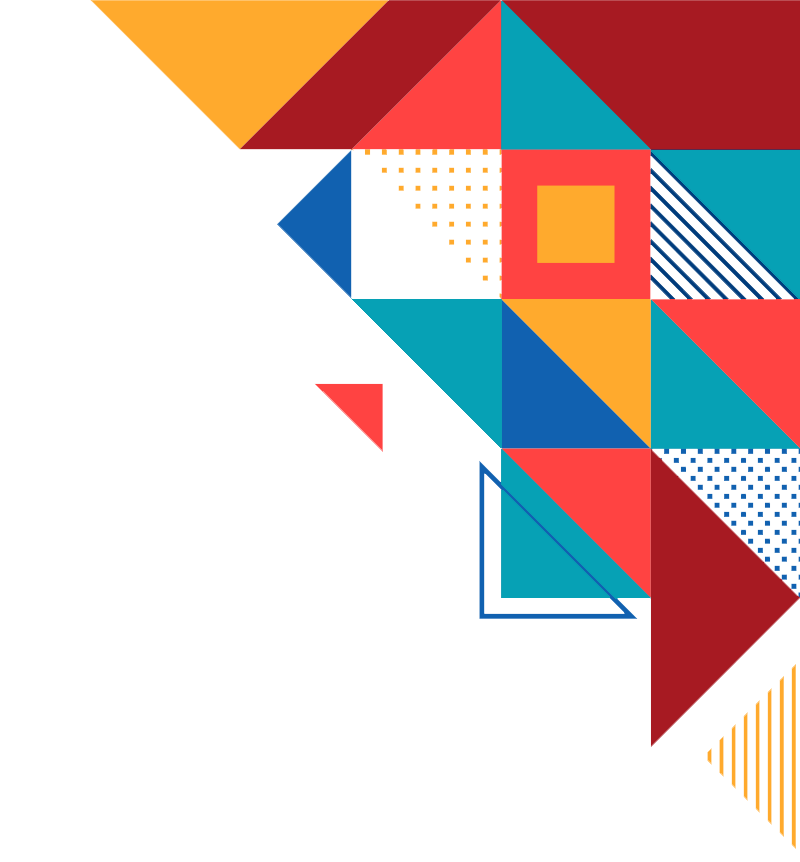 Plans for community access
Creating rights agreements that allow access according to community custom
Copies given to practitioners and others accordingly
 Deposit in community archive, museum or community centre. 
Inventory materials deposited in archives, museum, etc. with stipulations for community access, and appropriate use
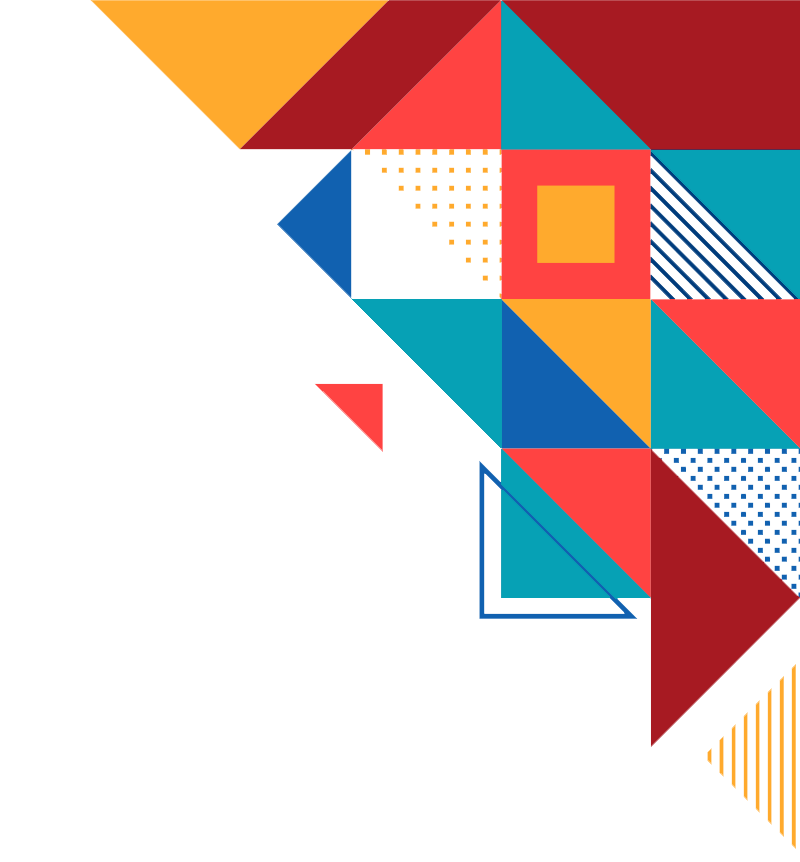 Example: songs and stories from Uganda
13 stories, songs, lullabies and game songs of the Baganda people of Southern Uganda
Texts in Luganda with music notation for anybody to be able to sing them.
Translations in English
Pronunciation to be able to pronounce Luganda words.
[Speaker Notes: "2013_11_07_Radio_Mogadishu_I.jpg" 
[https://www.flickr.com/photos/au_unistphotostream/10795982973/in/photostream/] by AMISOM Public Information
[https://www.flickr.com/photos/au_unistphotostream/]
 is licensed under CC0 1.0 [https://creativecommons.org/publicdomain/zero/1.0/]]
Legal framework
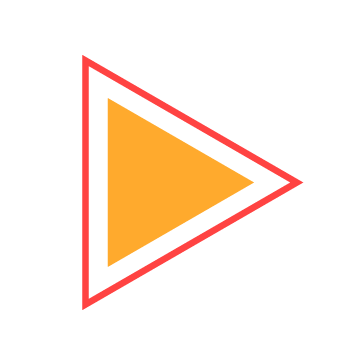 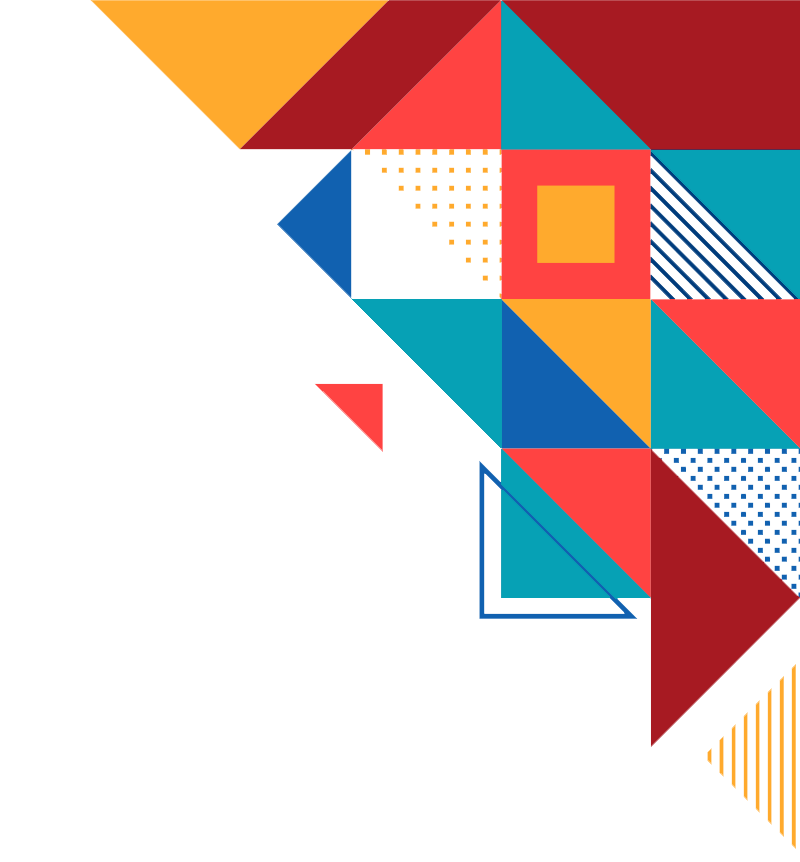 Customary
practice
Doing the ‘right’ thing
Honesty, transparency
Sensitivity to cultural norms
Not exploiting Morally / Legally / Commercially
Ethics: what does it mean?
Privacy
Rights
Permission
Respect
Tradition
Confidentiality
Acknowledgement
Related terms
Creativity
Add some more …
Ethical principles for safeguarding ICH 2015 Valencia meetingfirst step in the global discussion on a model code of ethics for ICH 12 Ethical principles for safeguarding ICHto be used as a basis for the development of specific codes of ethics  many are relevant for inventorying
Key aspects of ethics in community-based inventorying
Ethics is culture specific
Ethics usually refers to engagement with ‘the other’
Ethnographic research
Ethics statements of professional bodies, archives, museums …
Issues of ‘insider’ vs. ‘outsider’
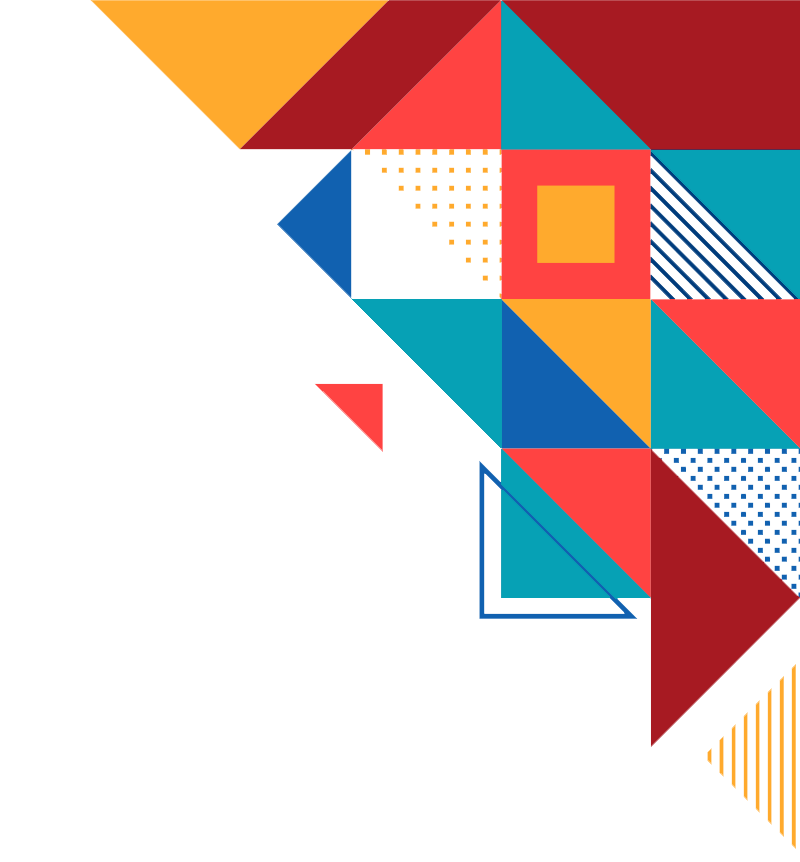 Ethical and legal issues
Ethical and legal issues often overlap

Ethical norms often come to the foreground when the law fails to protect

Moral rights

Free, prior and informed consent

Possible conflicts
Copyright
State laws
Ethics
Law
Ethics, editing and rights
Whose story is it ?
Transparency of purpose
Community consensus and editing
Achieving collective editing and authorship
Acknowledgment and attribution
Community screening 
Copyright and IPR issues
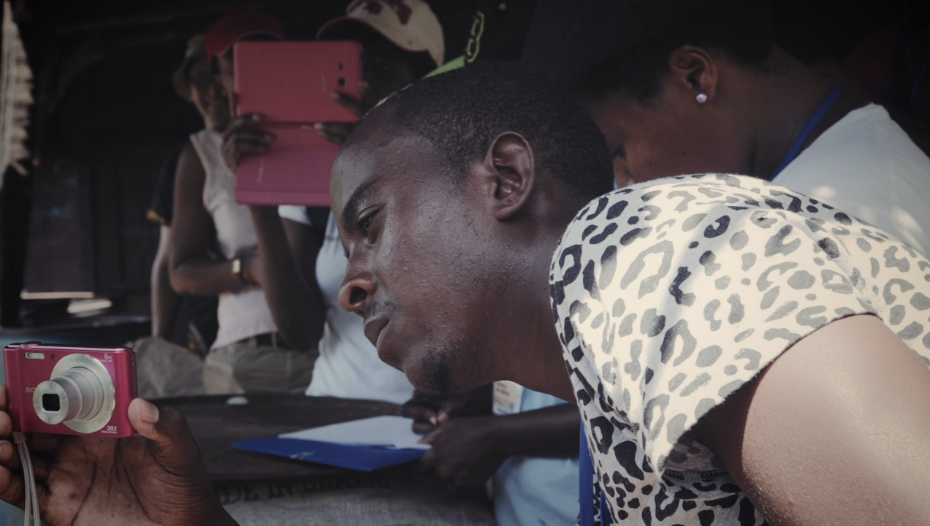 ©UNESCO / Tatenda
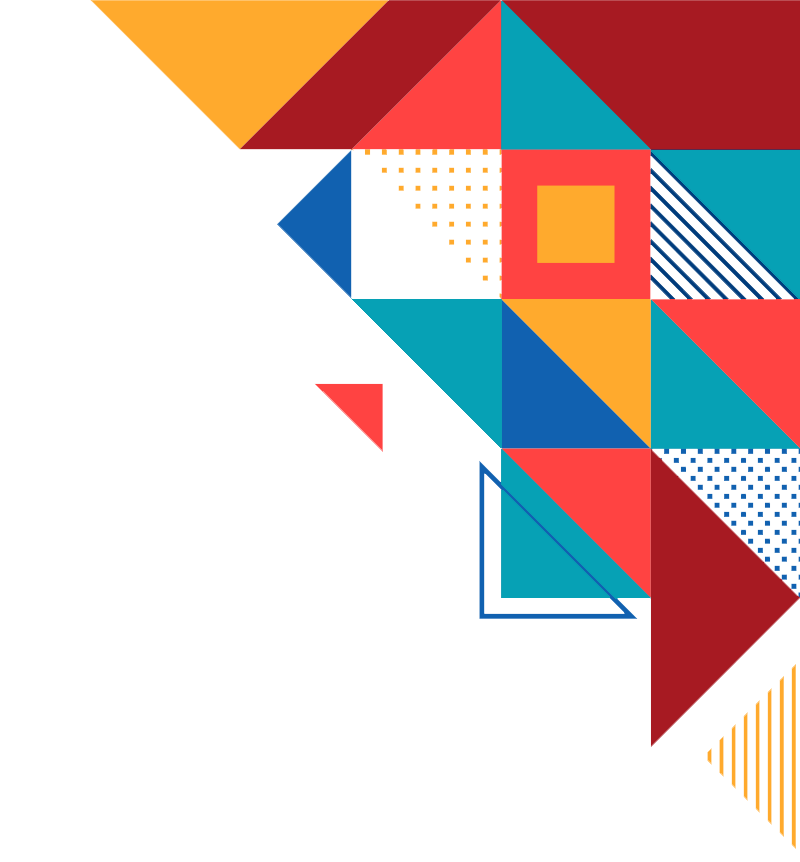 [Speaker Notes: ©UNESCO / Tatenda]
Metadata
‘data about data’
digital content
contained and stored in all digital files
can be stored outside the files in a database
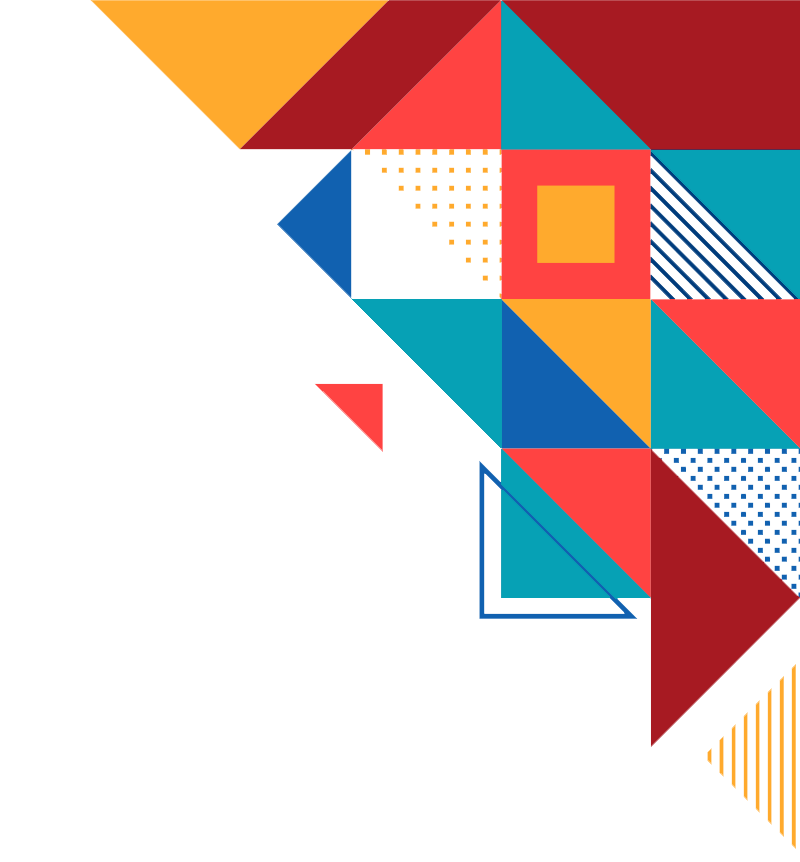 Data rights issues
Ensure all forms for free prior and informed consent are obtained and filed
Transfer any conditions for access and use to documents and lists for further use
Note if permission has been obtained for public or online access 
Thank and acknowledge all those who participated
Arrange to send copies of photos/recordings if they have been promised
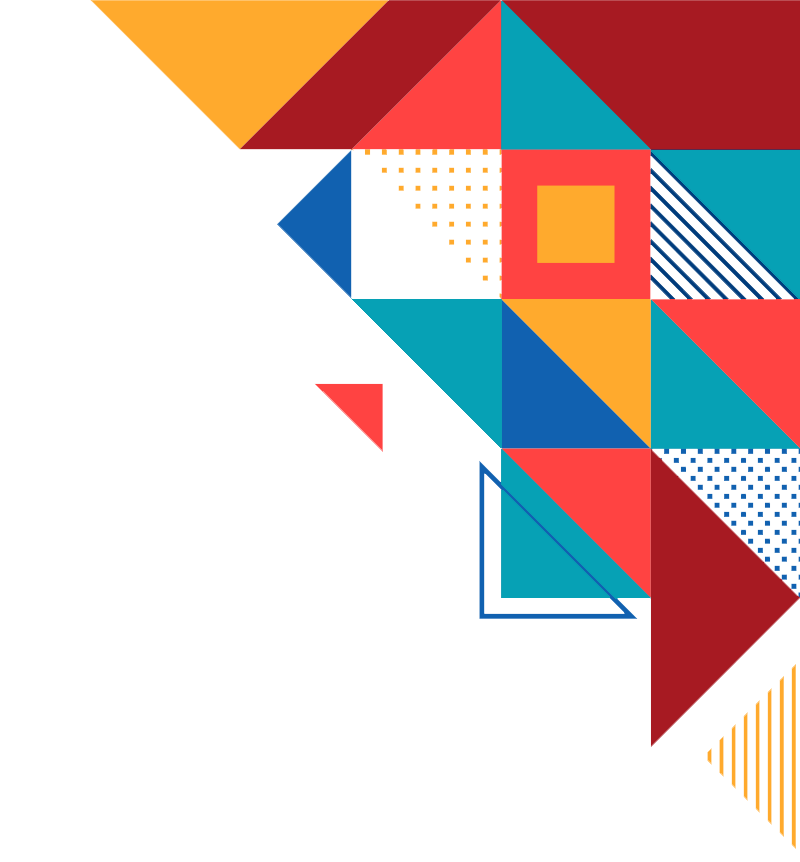 [Speaker Notes: "Elias with tablet"
[https://www.flickr.com/photos/colalife/15625192520/in/photolist-AKU8df-qMR6bn-qDxGtB-VUDFCw-SXkde-VUDDKo-SXfnV-VUDH6b-X7MVeA-qKS17m-BP2mU9-2rPduz-6SSywo-ejtH6f-5Hr8wr-ejtGLh-VUDJVd-7PyVSb-7kmVSZ-pNKcn3-oBSQZ4-5Hvstj-fvb4YE-ejtHHb-VUDDaA-7URYvL-7kqQ4s-ejtFFw-7t5hZr-ejtGA9-VXh6cv-ejtJaS-ejnZNx-dQThZU-7PyNjG-pRgw4T-7PuSH4-ejtGZG-ejtJ11-dqVpTe-7URVTs-7kqQ5W-6K51bQ-dQwiXV-Xy9iQq-64e6Y3-5Hvsmd-7UUw54-5HvrMb-7PyVMJ/] by Simon Berry
[https://www.flickr.com/photos/colalife/]
 is licensed under CC BY-SA 2.0 [https://creativecommons.org/licenses/by-sa/2.0/]]
Community access
Attempt to fund copies for practitioners
Create or assist in creating community, museum, or media centre
Deposit copies in such a centre if it exists
While depositing in an archive not directly controlled by the community, assure community access as part of the agreement
Community access should involve getting copies, ability to create and recreate materials
Any benefits from inventoried materials must assure community benefit
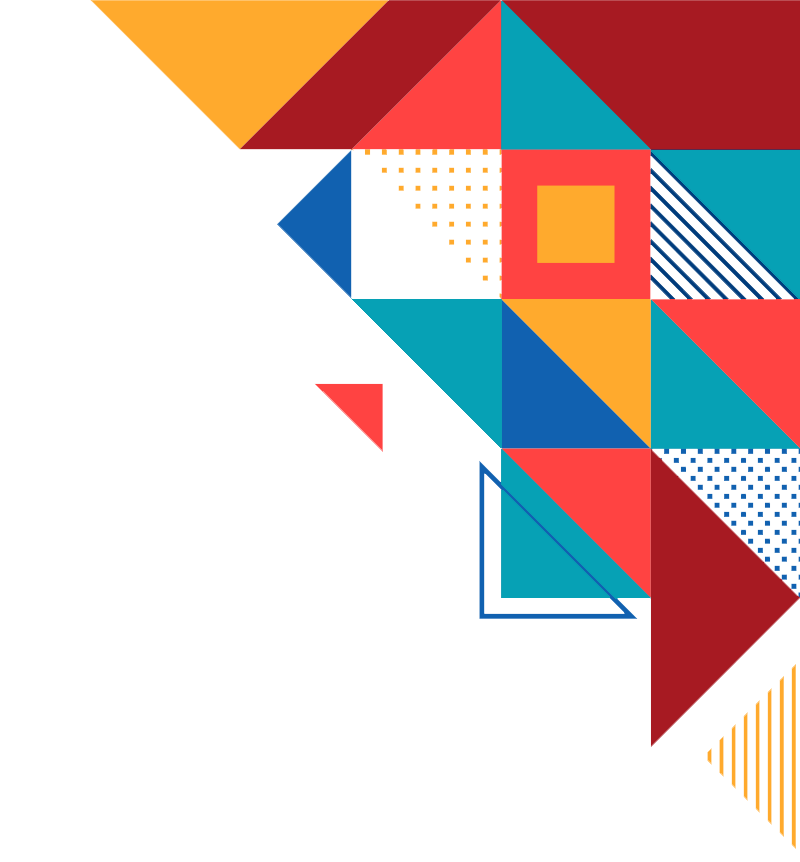 Permission is required for future use
Publish
Educational use
Publicity
Broadcast
Radio, TV, internet..
Archive
Share with others
Research
Learn/perform
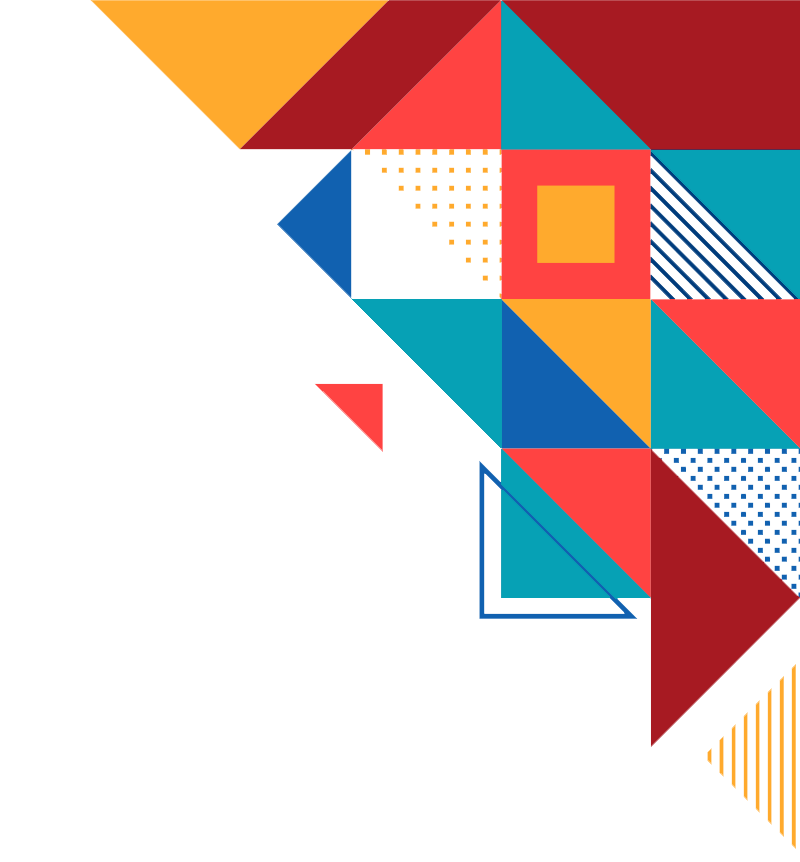 Creating an environment of trust
Inform the community about the process and intent of the inventory
Enable discussion and consensus 
Be open and transparent
Represent your ICH accurately
Do not rely on your own internal perceptions and knowledge
Include all shades of opinion
What kind of use would be fair according to people in your community ?
Respect individual wishes of practitioners
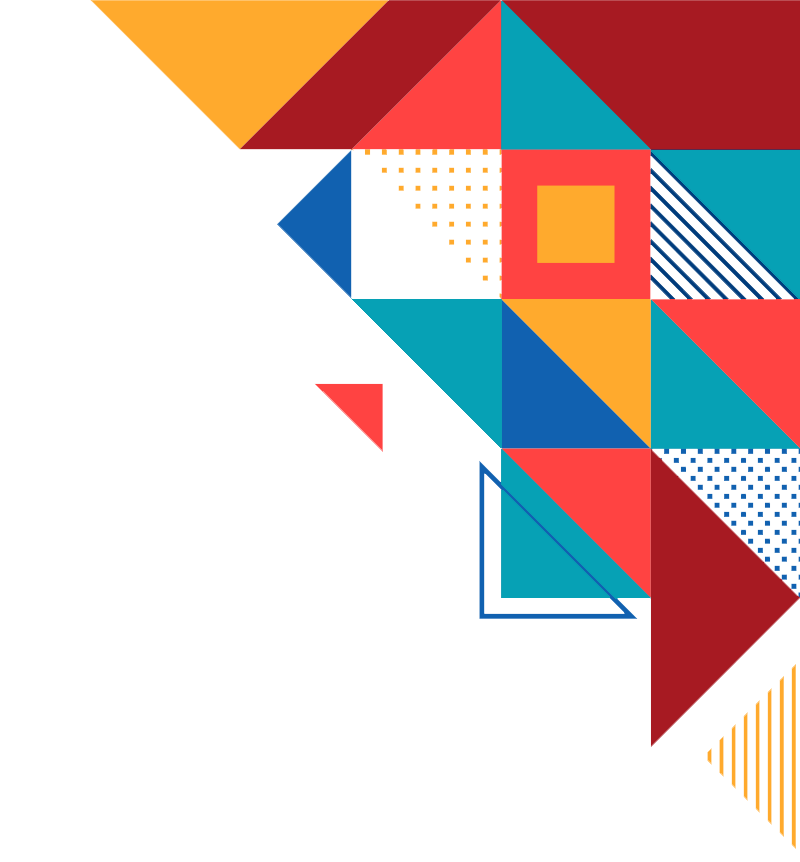 ICH ownership
ICH …
is evolving 
permanently recreated
shared
owned collectively
Applying intellectual property rights with the current legislative framework is therefore not satisfactory
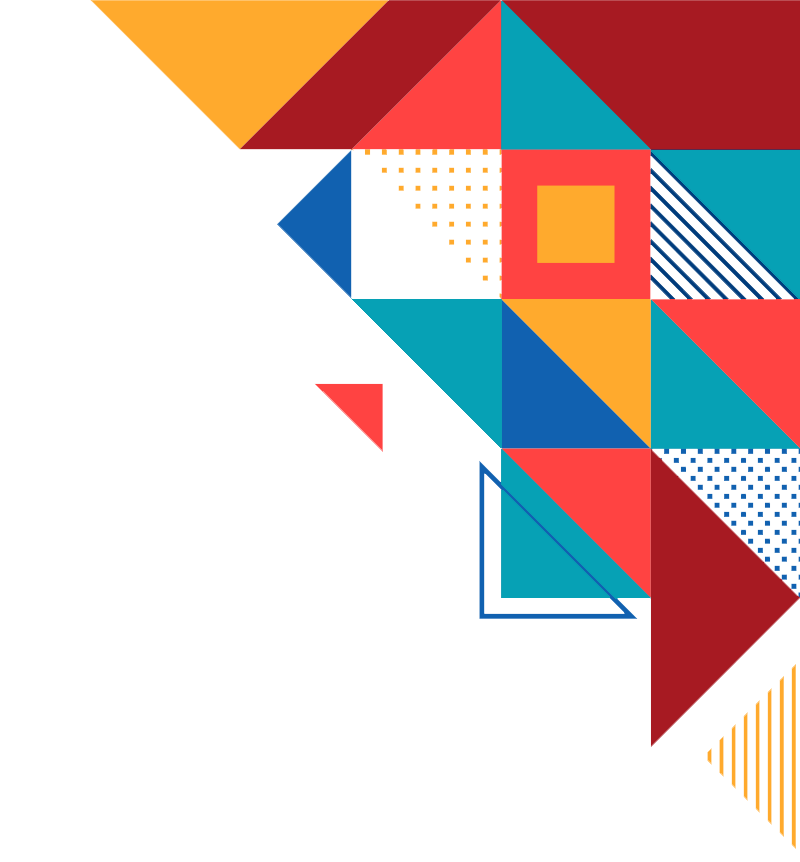 Individual
Copyright
Individual and community rights
Community
Traditional cultural expressions and community rights
(WIPO)
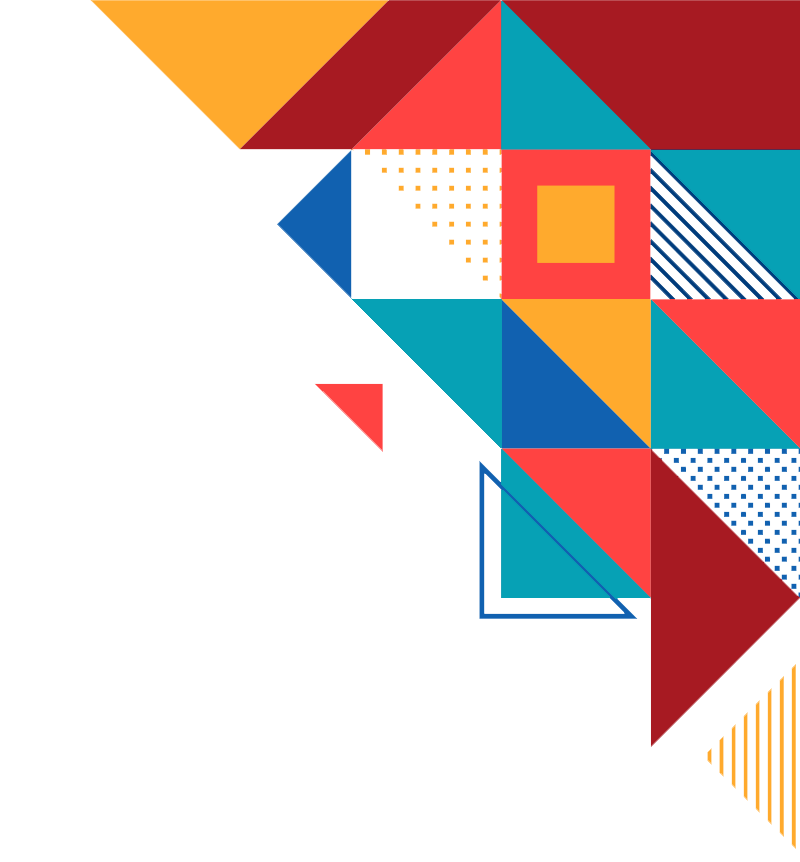 Some tips …
Ensure free, prior and informed consent

Keep records of all agreements

List degrees of access for specific materials

Recording agreements

List all those to whom recordings and photos have to be sent
Fair use Educational use
‘For the greater good of society’
Fair dealing Non-commercial use
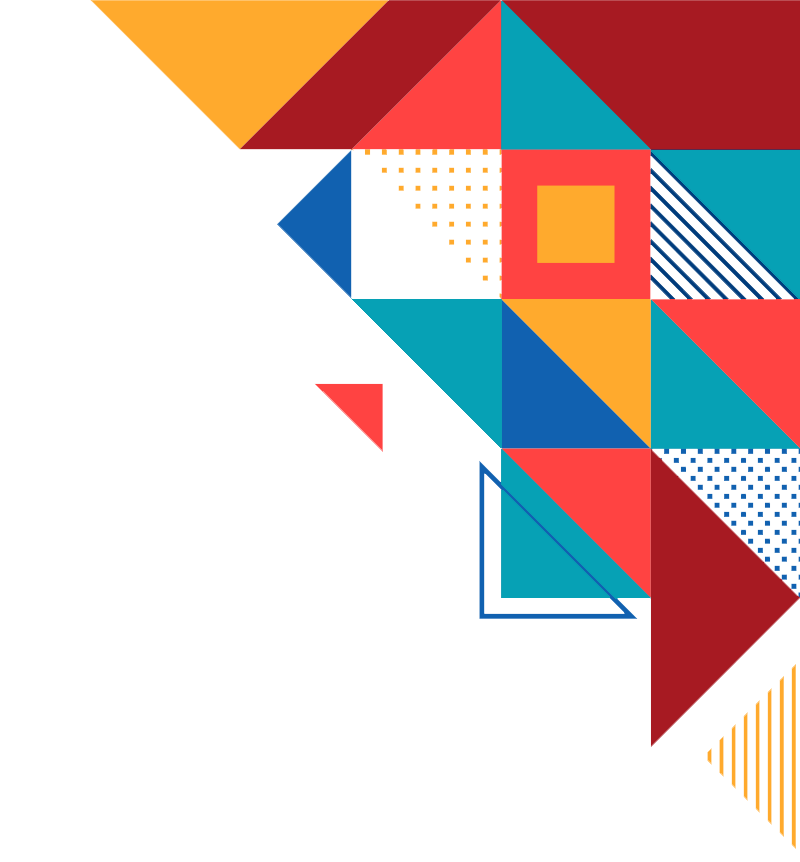 EXERCISES
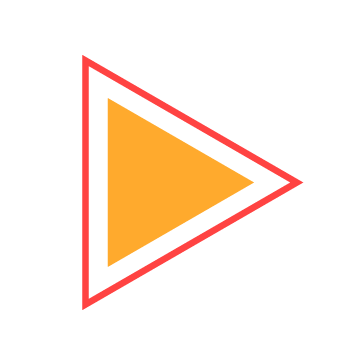 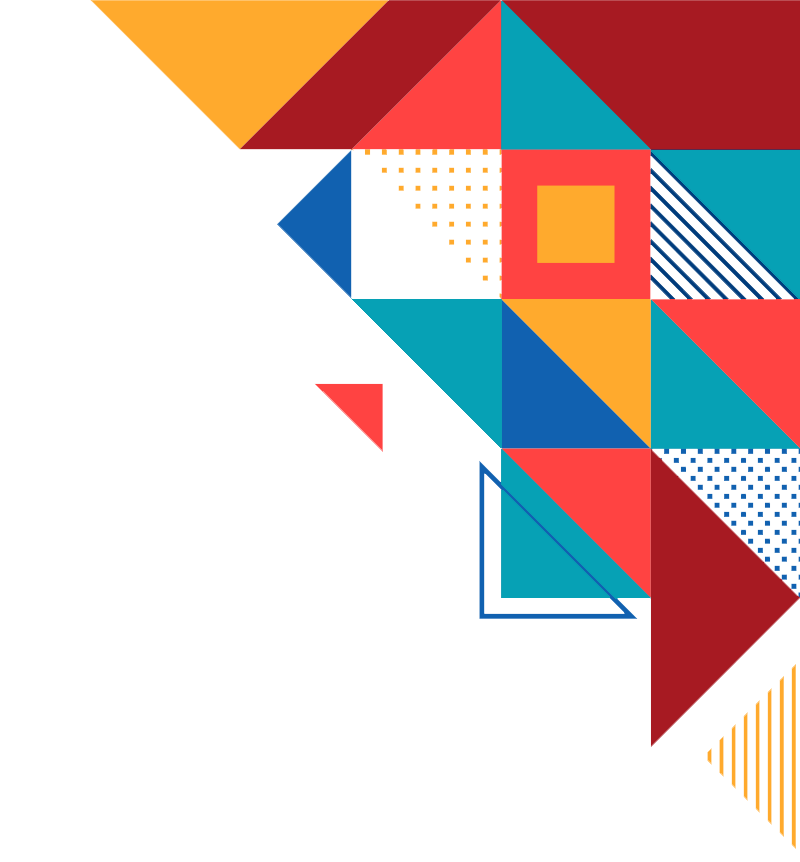 Developing a scenario
Exercise (45 minutes): 

Develop a scenario for the fieldwork practicum with the collaborating community
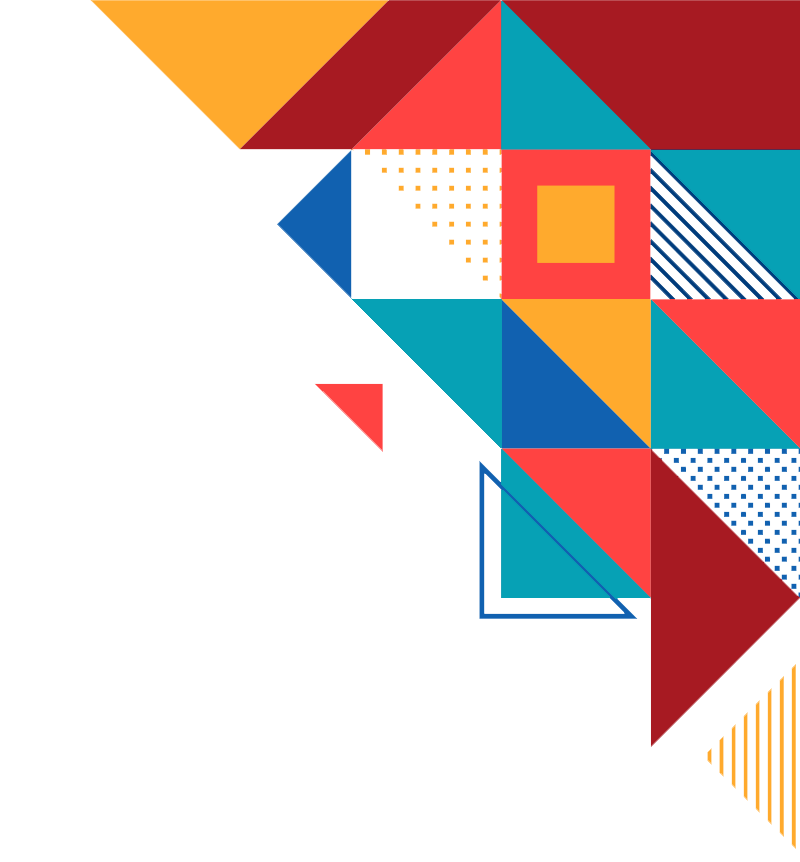 Exercise: organizing information
What are the various headings you can think of for cataloguing the material you have collected?
List all the ways in which you think the materials can be described? 
Which of these would be useful for searching specific images, recordings or written notes?
Compile a list by combining everybody’s inputs
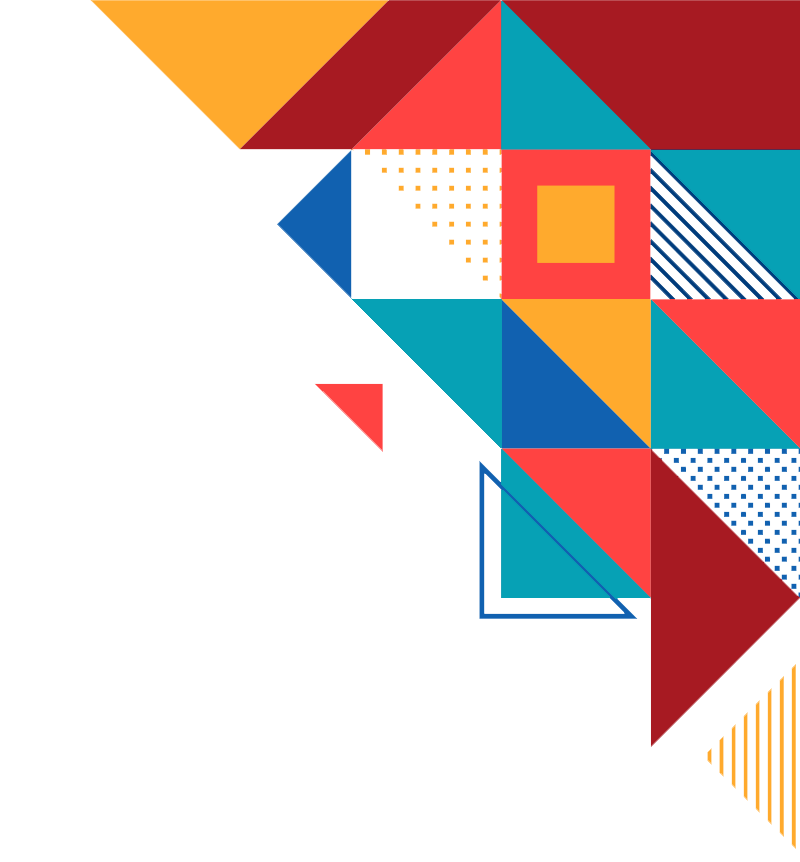